Bienvenueà l’atelier « Création d’une newsletter »
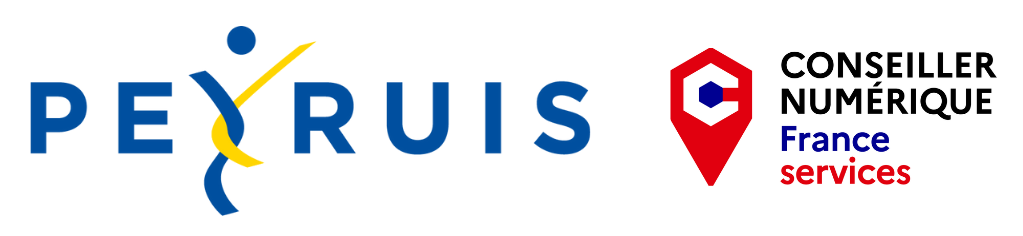 Tout un programme !
🤓 Newsletter, quésaco ?!

🔧 Présentation des outils choisis

       Sendinblue

🖼 Templates

👥 Contacts       

🤖 Automatisation
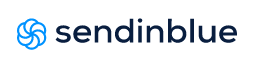 09/02/2023
Newsletter
2
🤓 Newsletter, quésaco ?!
Un email pour informer des dernières nouveautés, évènements…
09/02/2023
Newsletter
3
🤓 Newsletter, quésaco ?!
Un email pour informer des dernières nouveautés, évènements…

Entretenir la relation avec les clients, partenaires
09/02/2023
Newsletter
4
🤓 Newsletter, quésaco ?!
Un email pour informer des dernières nouveautés, évènements…

Entretenir la relation avec les clients, partenaires	

Permet de créer et d’envoyer des mails à grande échelle
09/02/2023
Newsletter
5
🔧 Les différents outils
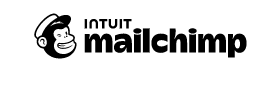 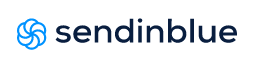 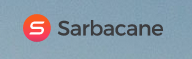 09/02/2023
Newsletter
6
[Speaker Notes: plateforme qui permet d’envoyer des newsletters gratuites]
🔧 Les différents outils
Gratuit
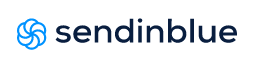 09/02/2023
Newsletter
7
🔧 Les différents outils
Pratique
Gratuit
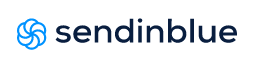 09/02/2023
Newsletter
8
🔧 Les différents outils
Pratique
Gratuit
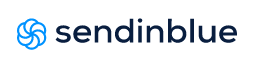 Facile à utiliser
09/02/2023
Newsletter
9
🔧 Les différents outils
Pratique
Gratuit
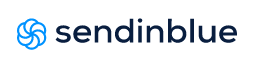 Facile à utiliser
RGPD
09/02/2023
Newsletter
10
🔧 Les différents outils
Pratique
Gratuit
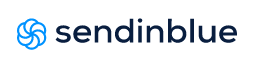 Français
Facile à utiliser
RGPD
09/02/2023
Newsletter
11
Comment ça fonctionne ?
09/02/2023
Newsletter
12
Sendinblue
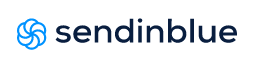 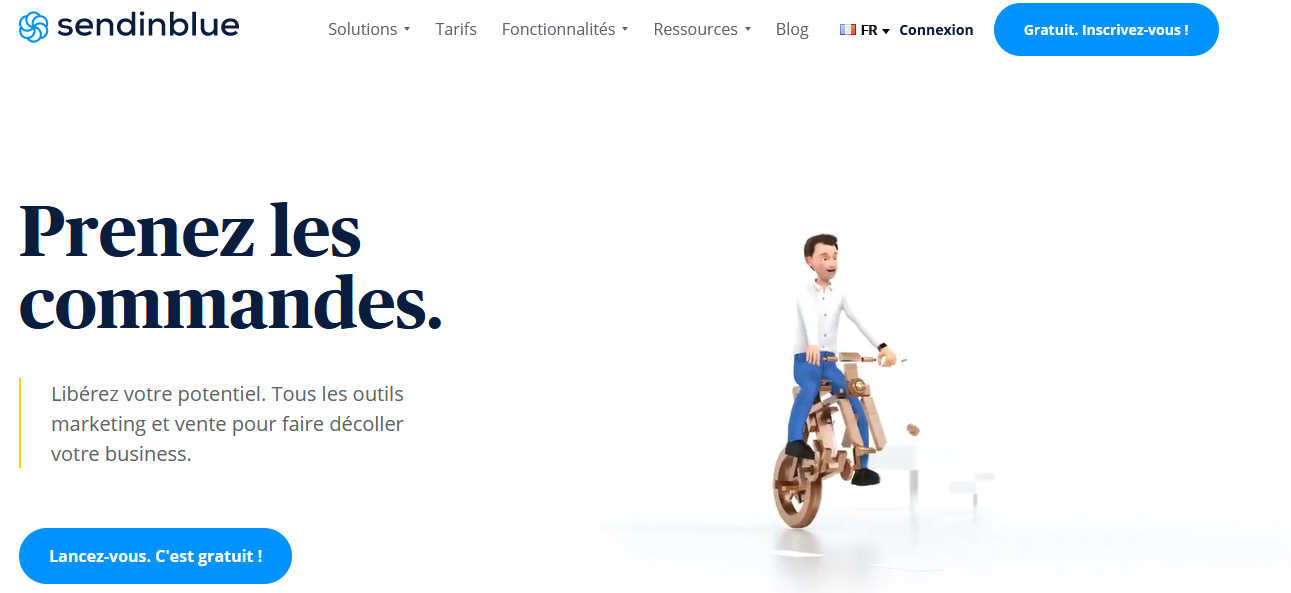 09/02/2023
Newsletter
13
Sendinblue
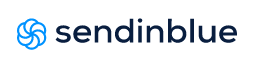 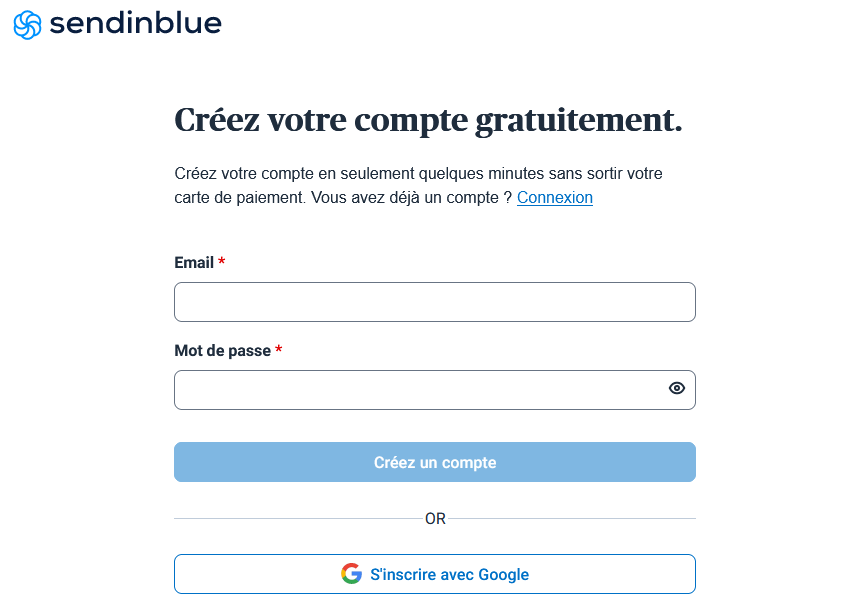 Validez votre compte avec le code reçu par texto
09/02/2023
Newsletter
14
Sendinblue
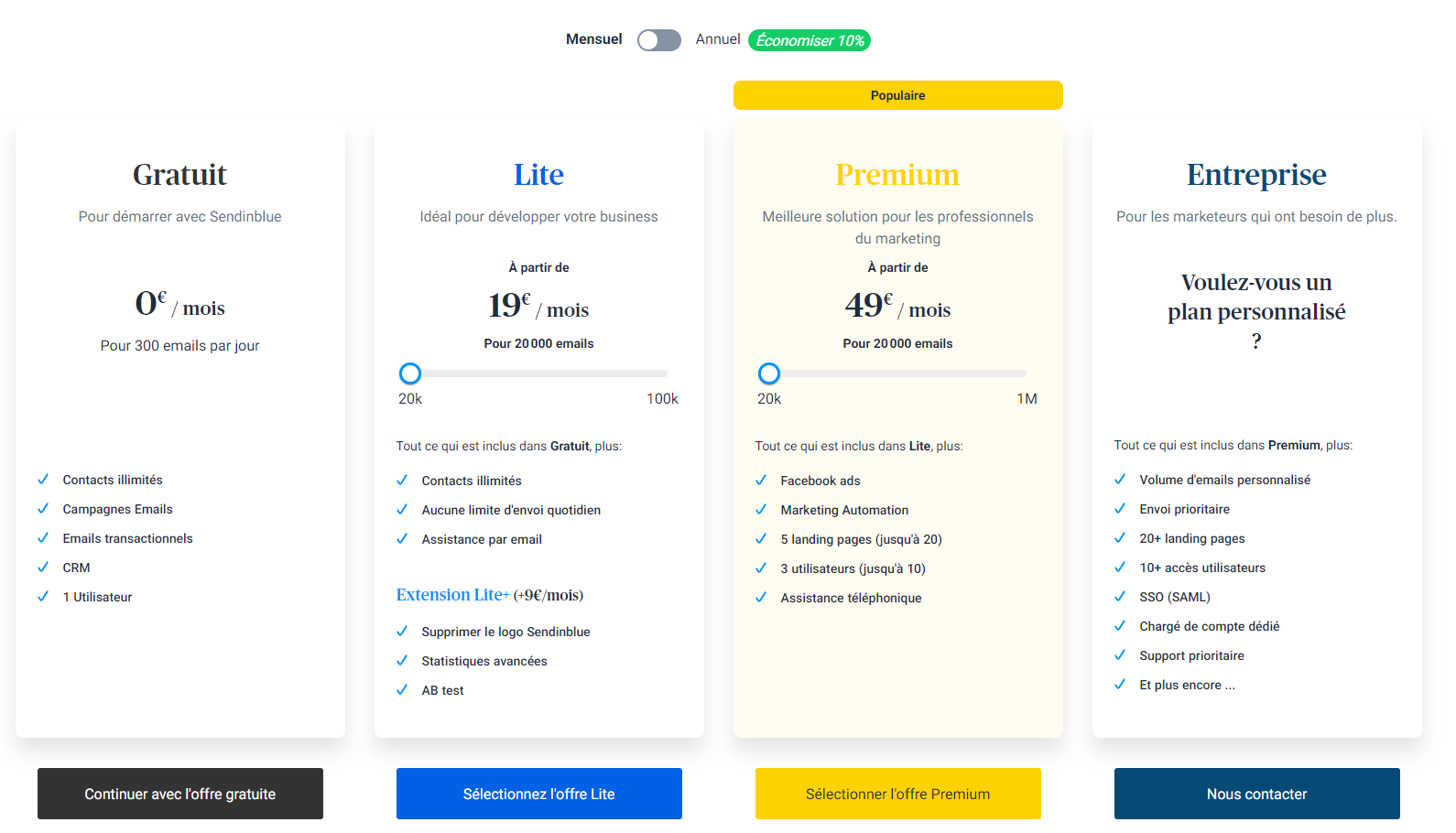 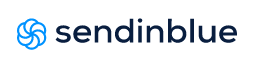 09/02/2023
Newsletter
15
Sendinblue
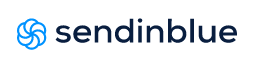 Votre compte
Campagne email
Tableau de bord
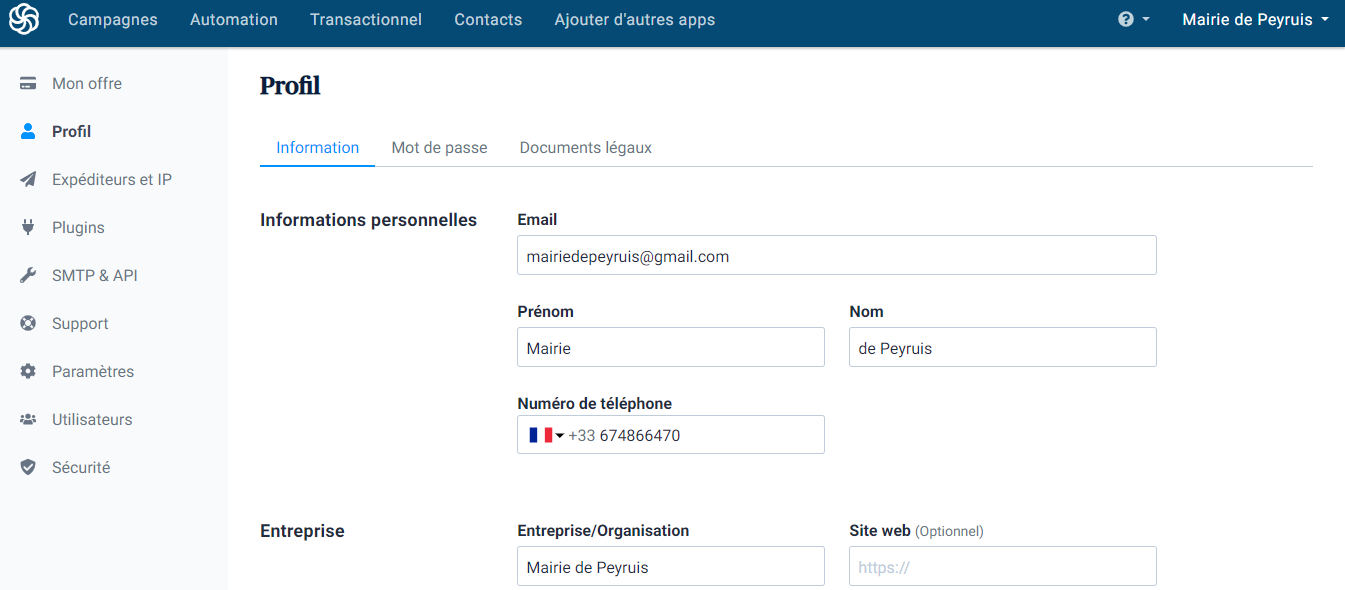 Entreprise
Réponses automatiques
Devinez !
mail@mail.com
Prénom
Nom
6 12 34 56 78
Nom de votre entreprise
09/02/2023
Newsletter
16
Sendinblue
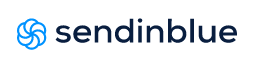 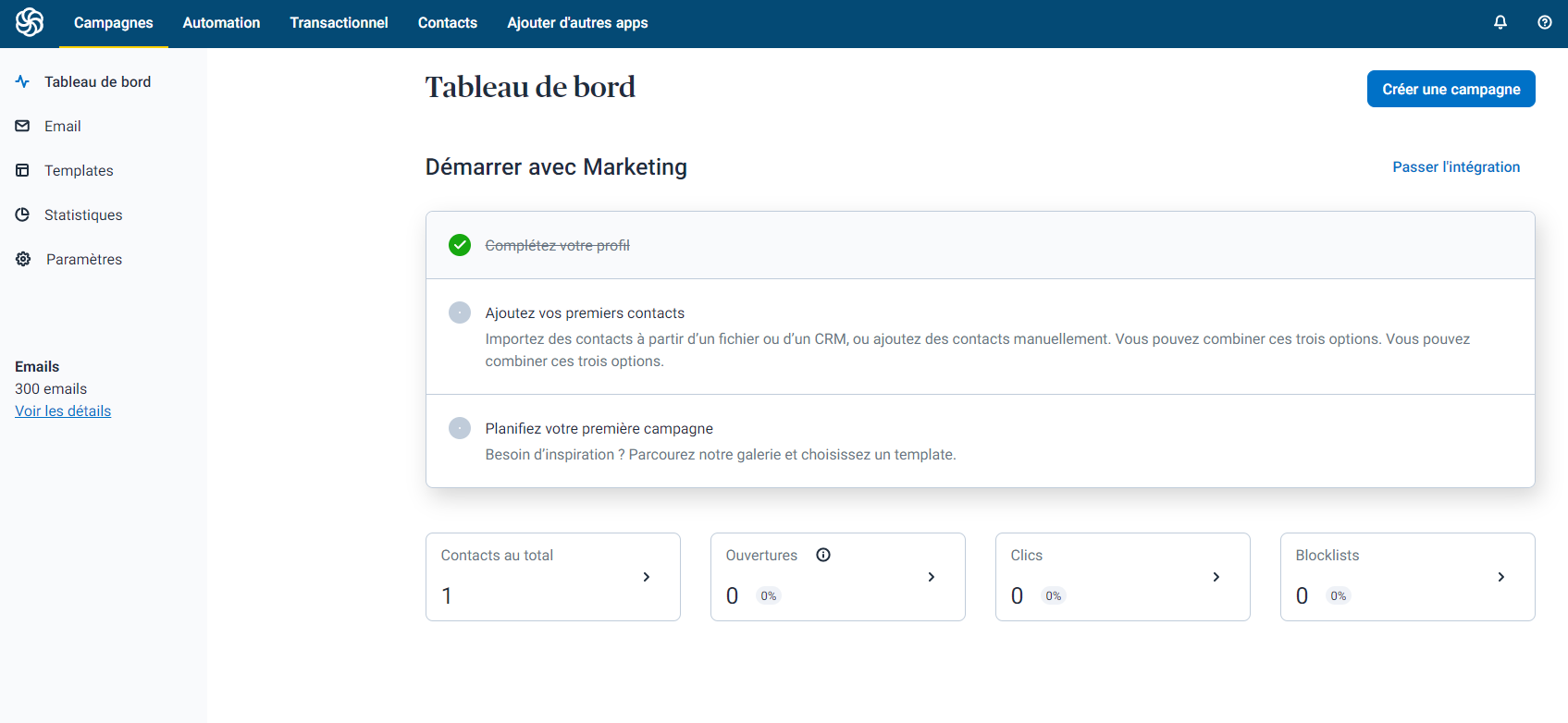 Pour créer un nouvel envoi
Retrouvez les envois « campagnes » que vous avez faits
Retrouvez les modèles de mails que vous avez crées
Devinez !
09/02/2023
Newsletter
17
🖼 Comment créer des templates ?
09/02/2023
Newsletter
18
🖼 TEMPLATE
1
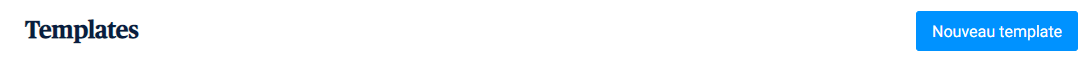 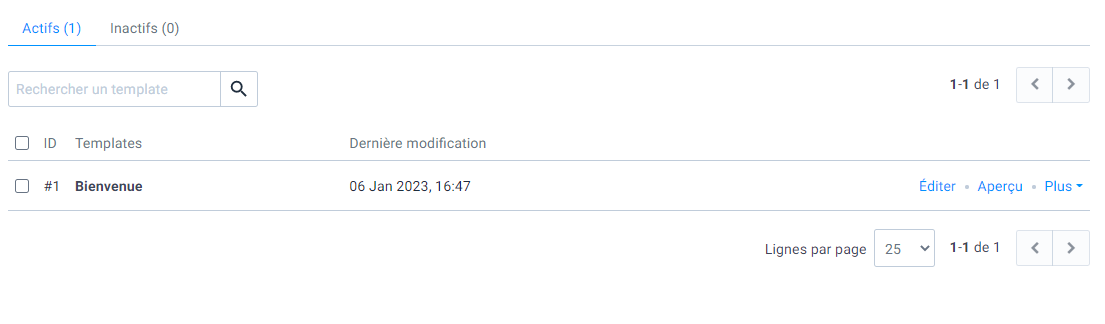 19
🖼 TEMPLATE
1
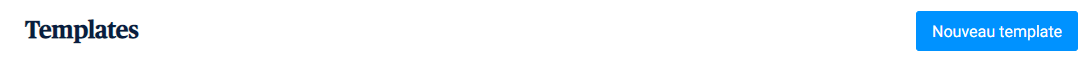 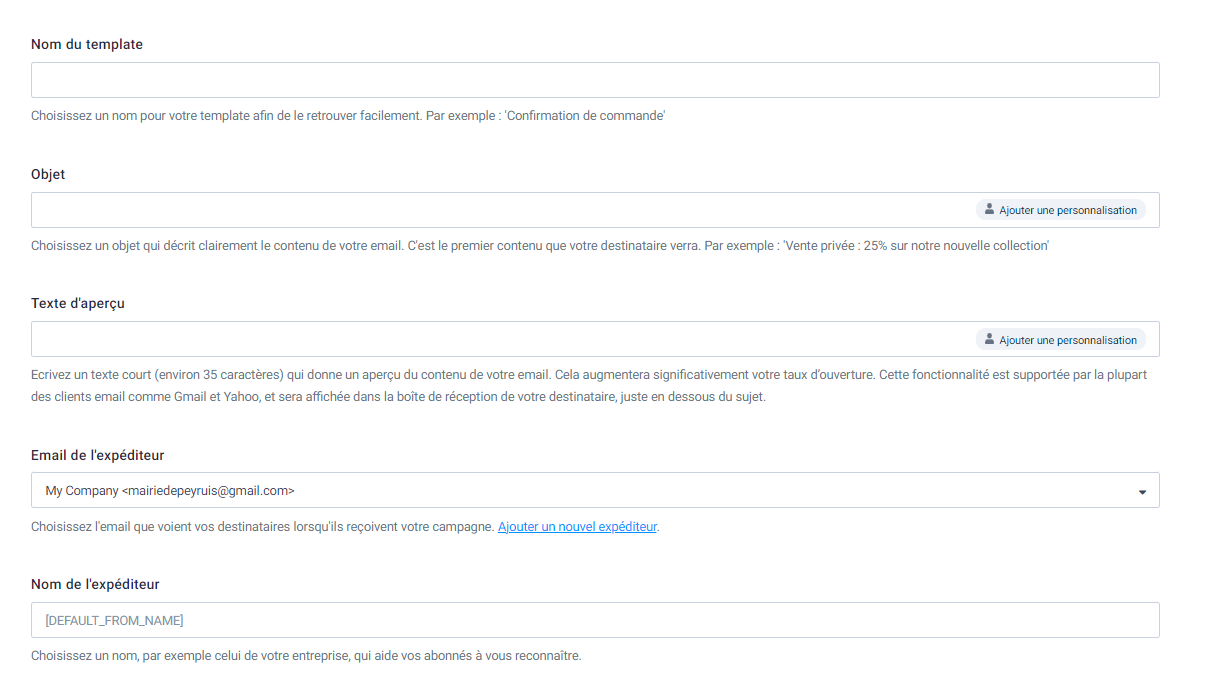 2
Complétez le formulaire
Utilise les informations des contacts dans les mails
🖼 TEMPLATE
1
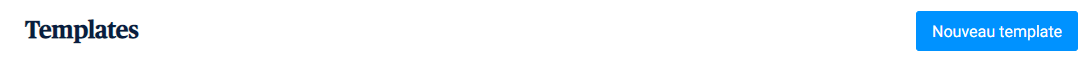 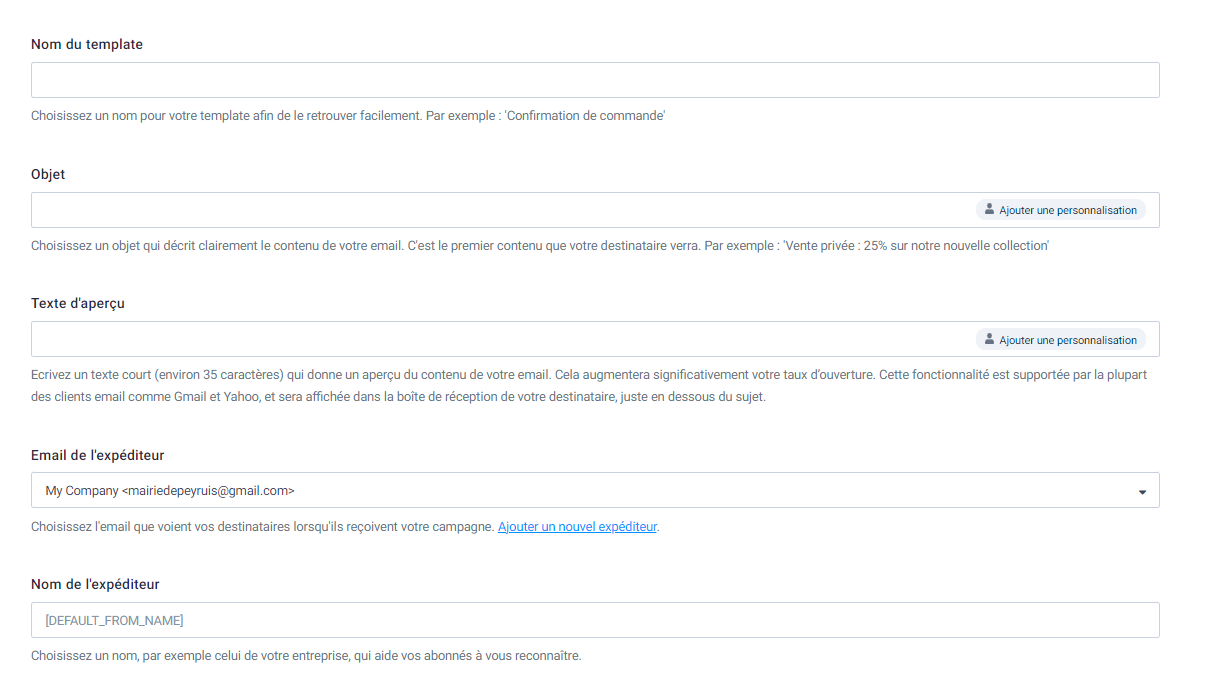 2
Complétez le formulaire
Utilise les informations des contacts dans les mails
Validez
3
21
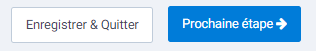 🖼 TEMPLATE
Choisissez votre modèle
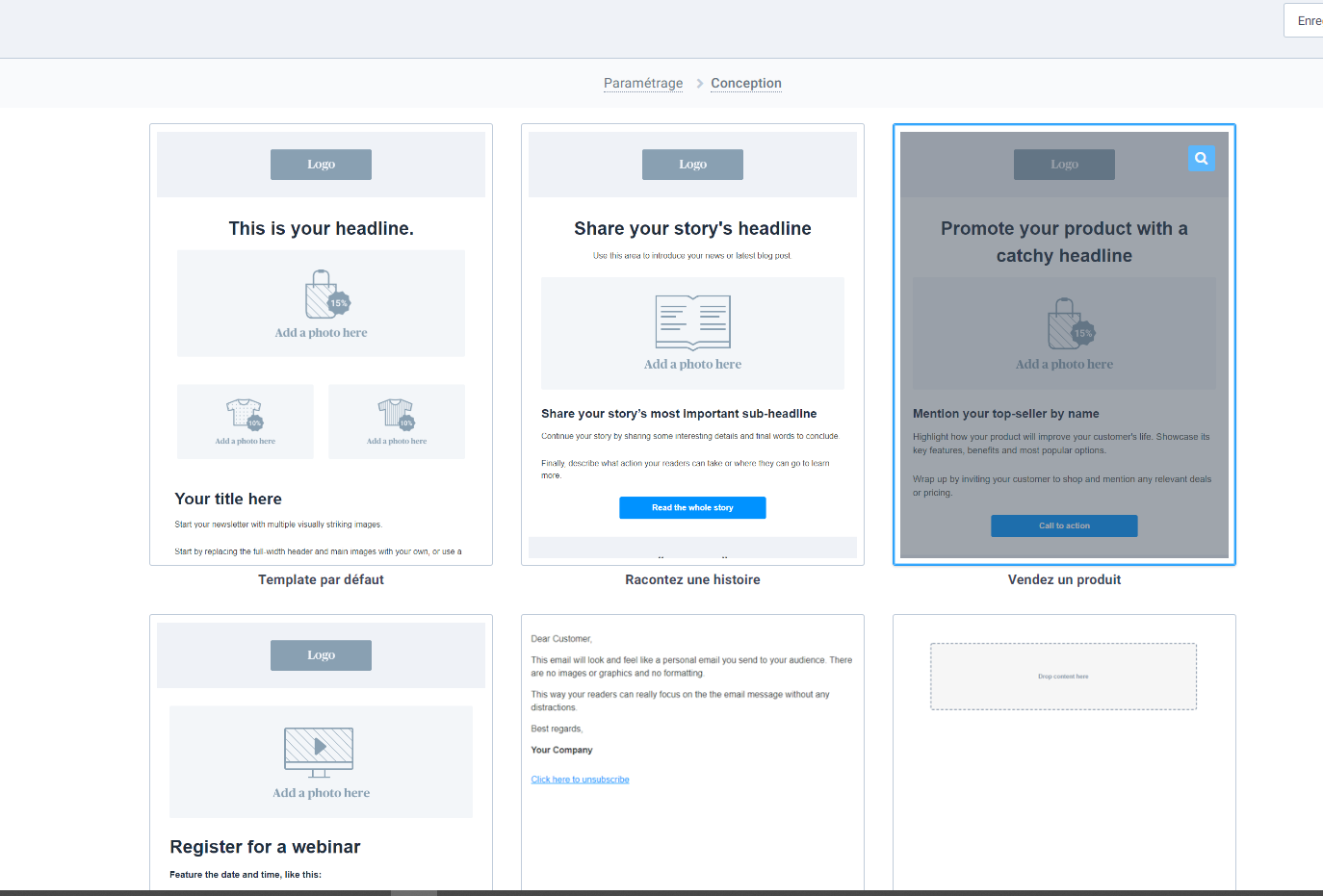 4
Newsletter
22
🖼 TEMPLATE
Visualisez la version ordi/smartphone
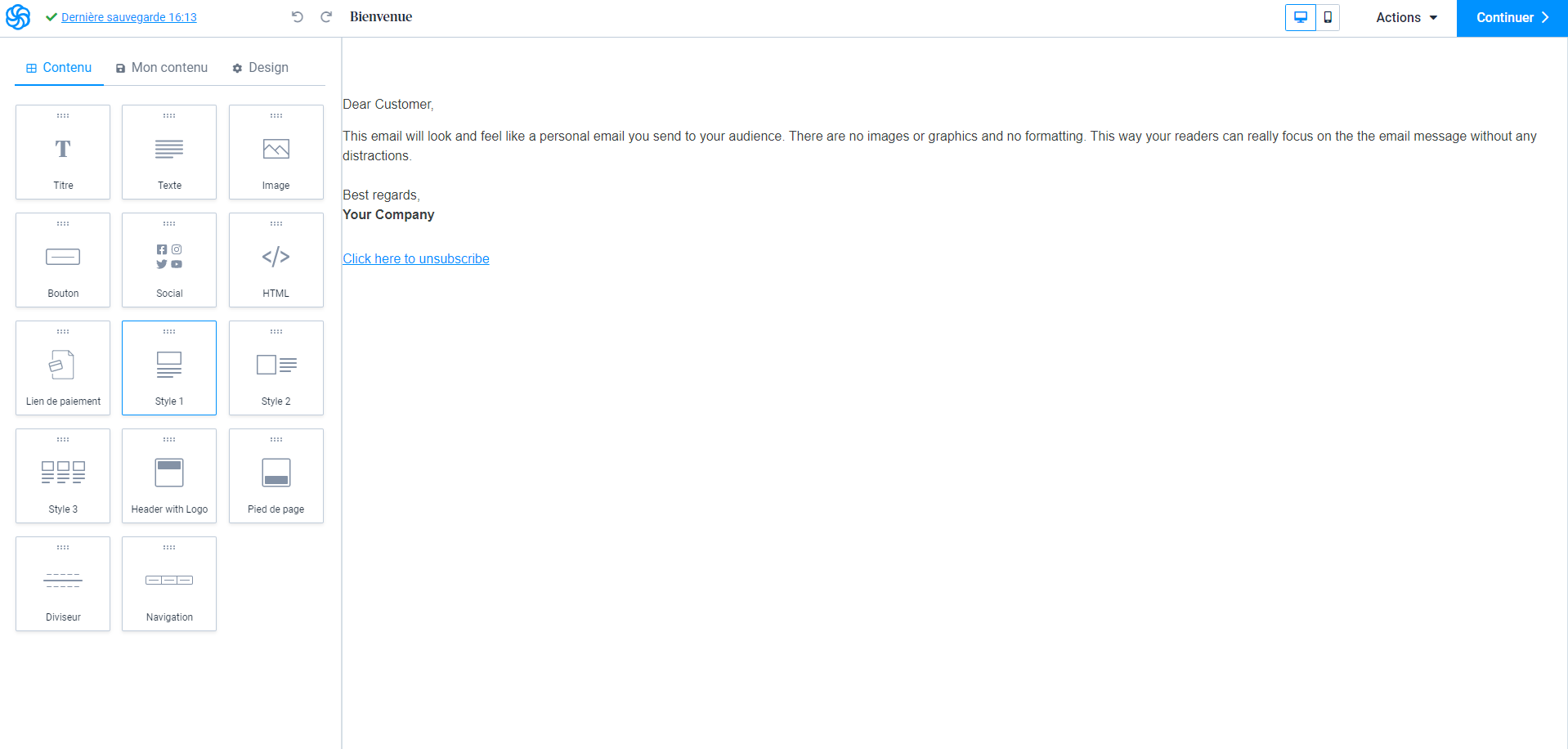 Rédigez votre message
Principe du glisser-déposer
Ajoutez des nouveaux blocs en les faisant glisser
09/02/2023
Newsletter
23
🖼 TEMPLATE
Visualisez la version ordi/smartphone
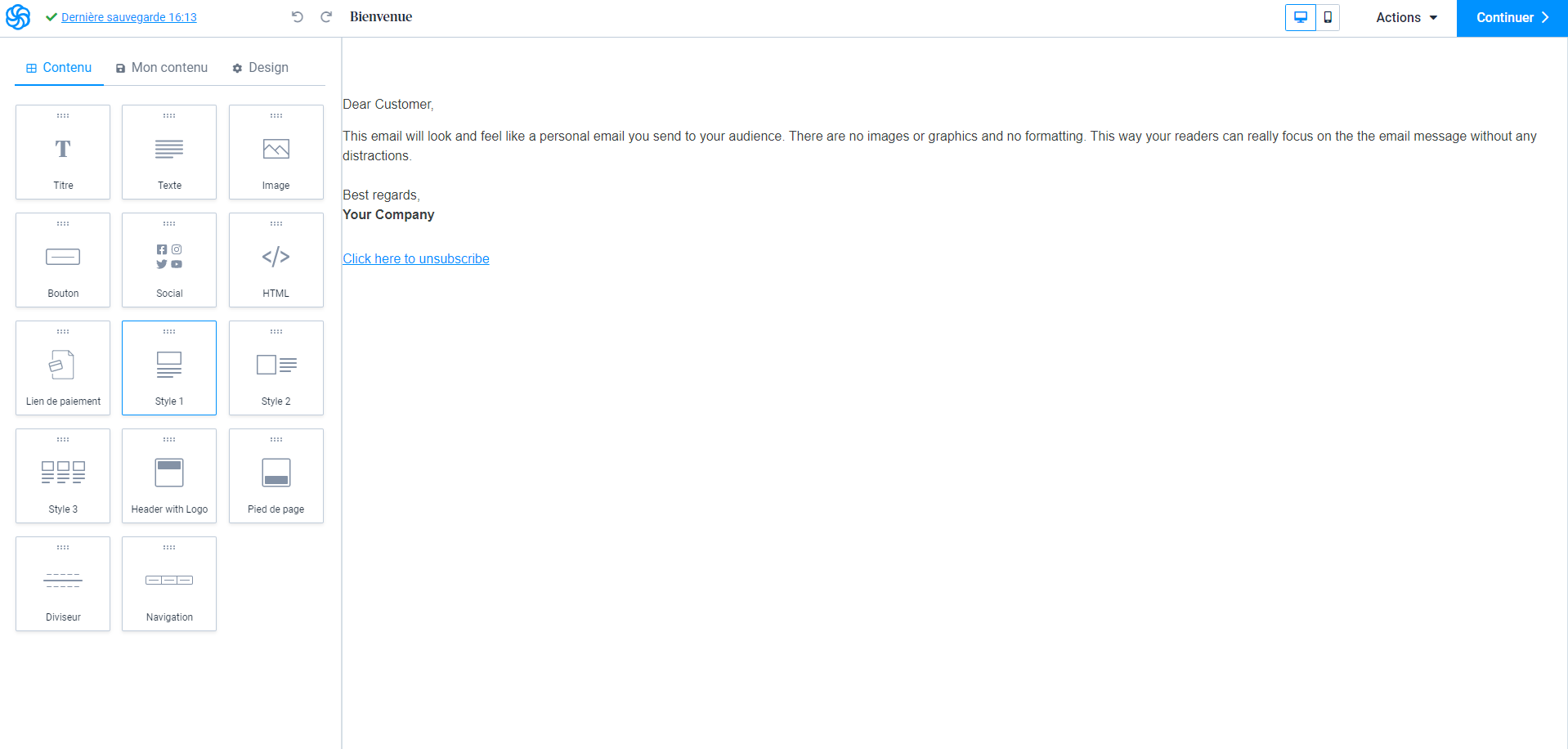 Rédigez votre message
Fonctionne par blocs
Cliquez sur les différents blocs pour les modifier, gérer la mise en page, créer des liens vers d’autres sites…
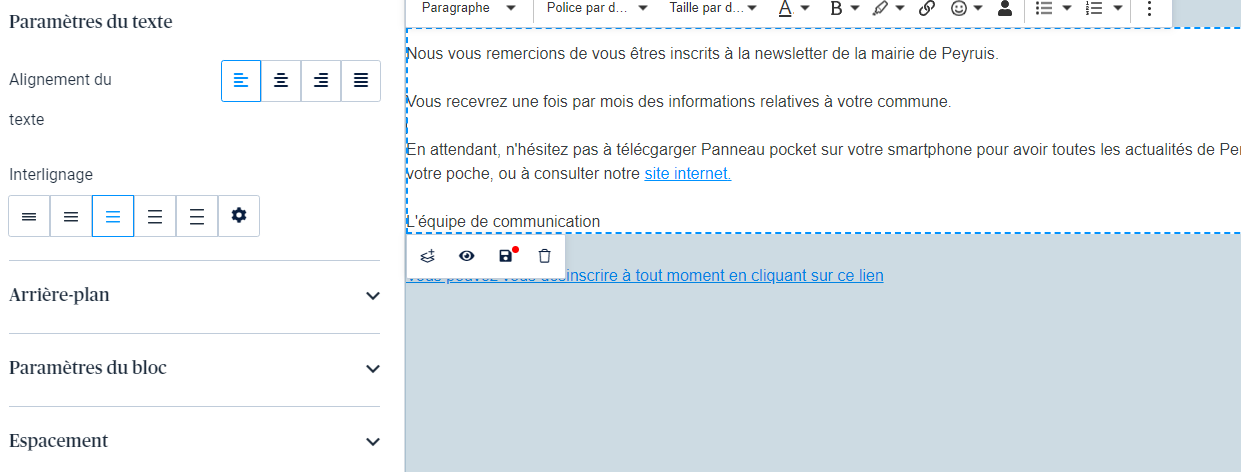 En passant la souris sur les boutons, vous en découvrez les options
Principe du glisser-déposer
Ajoutez des nouveaux blocs en les faisant glisser
09/02/2023
Newsletter
24
🖼 TEMPLATE
Visualisez la version ordi/smartphone
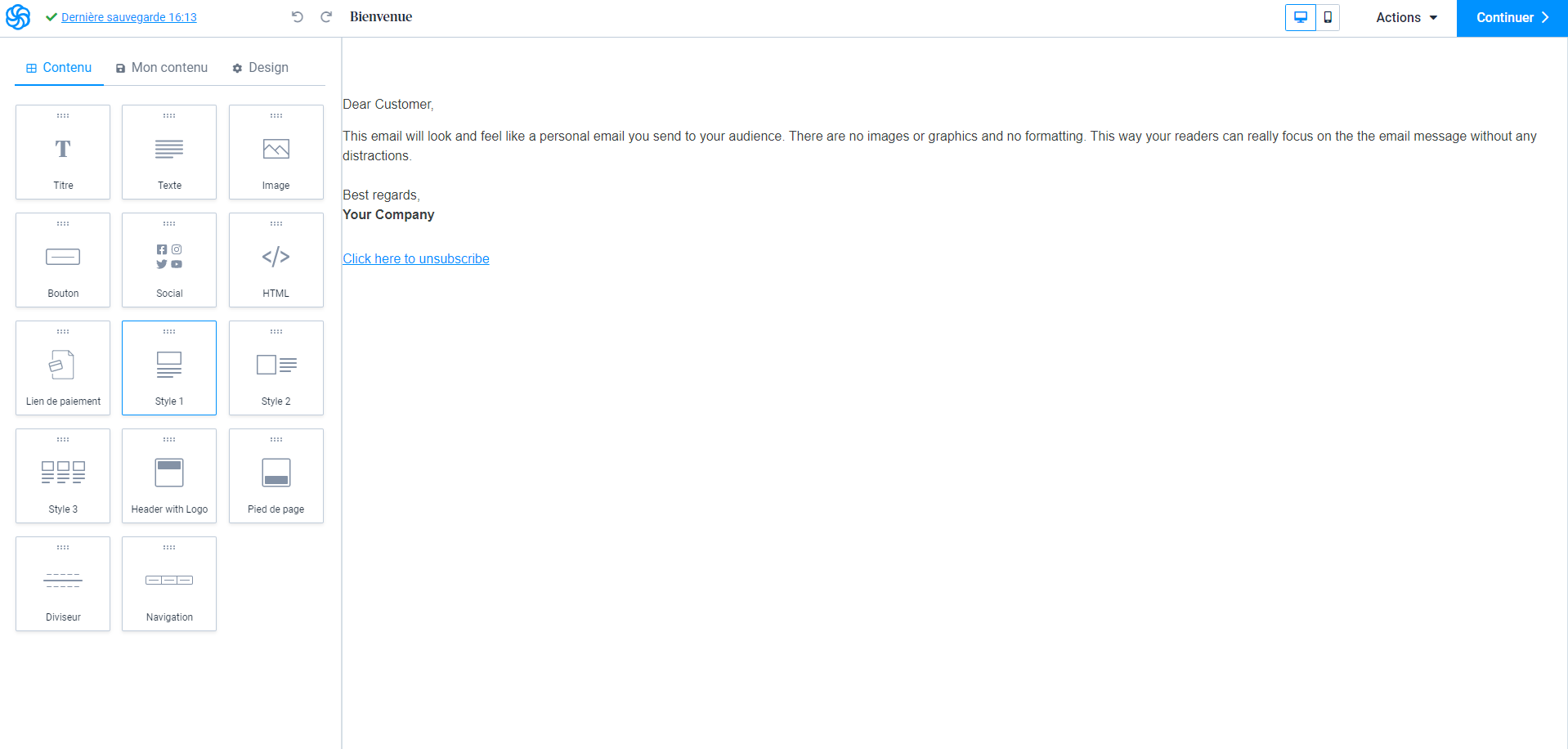 Rédigez votre message
Fonctionne par blocs
Cliquez sur les différents blocs pour les modifier, gérer la mise en page, créer des liens vers d’autres sites…
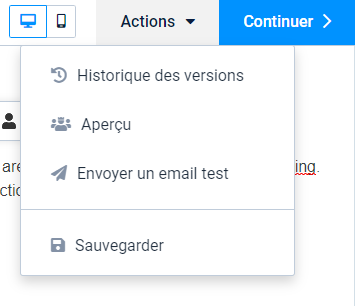 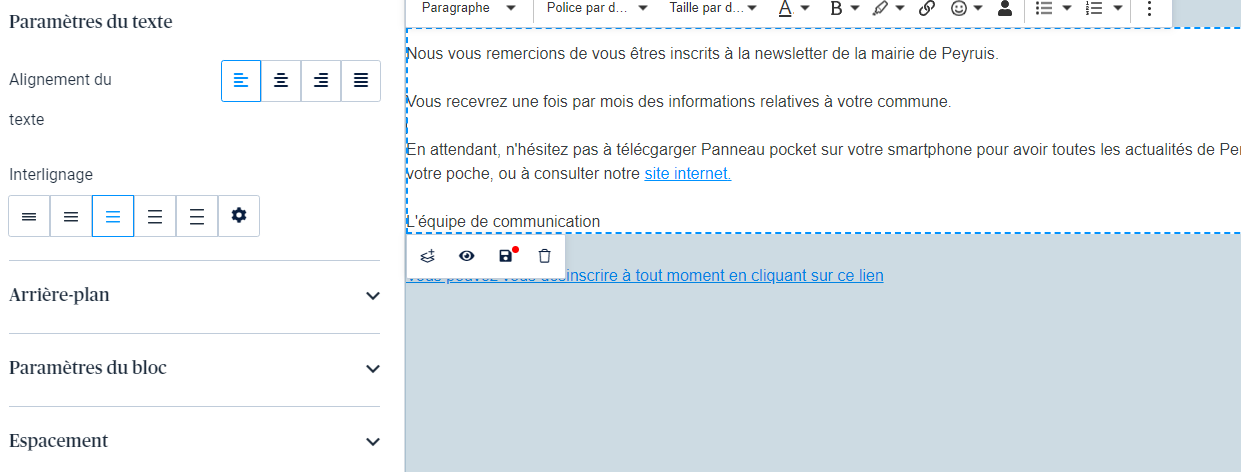 En passant la souris sur les boutons, vous en découvrez les options
Principe du glisser-déposer
Ajoutez des nouveaux blocs en les faisant glisser
09/02/2023
Newsletter
25
🖼 TEMPLATE
Retrouvez votre modèle
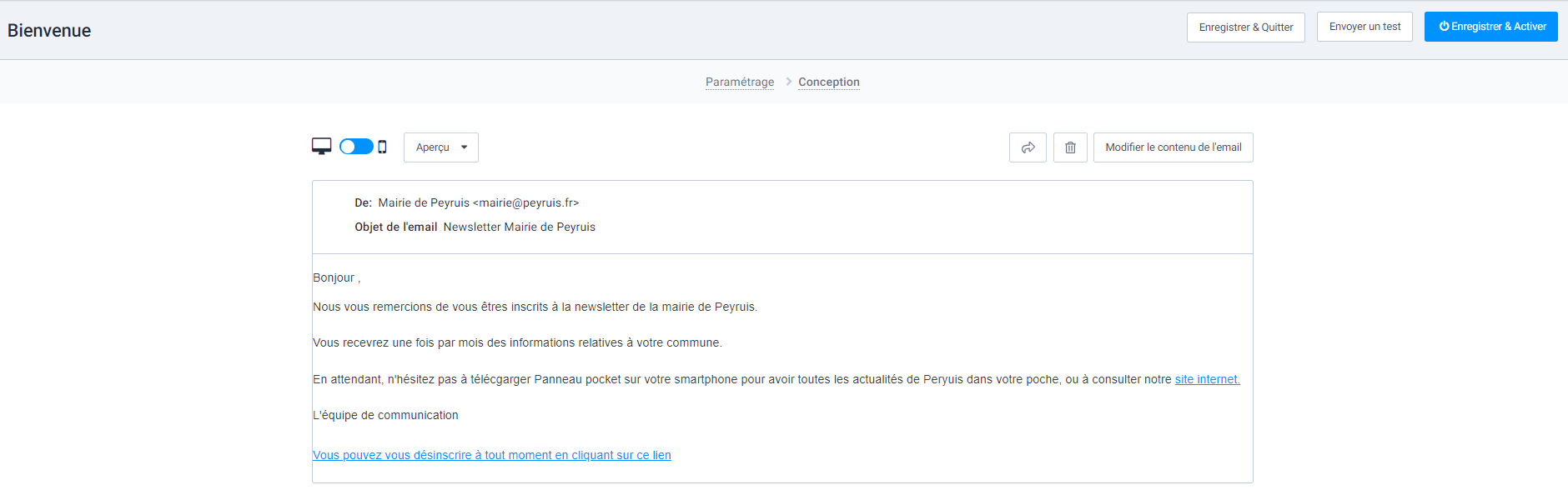 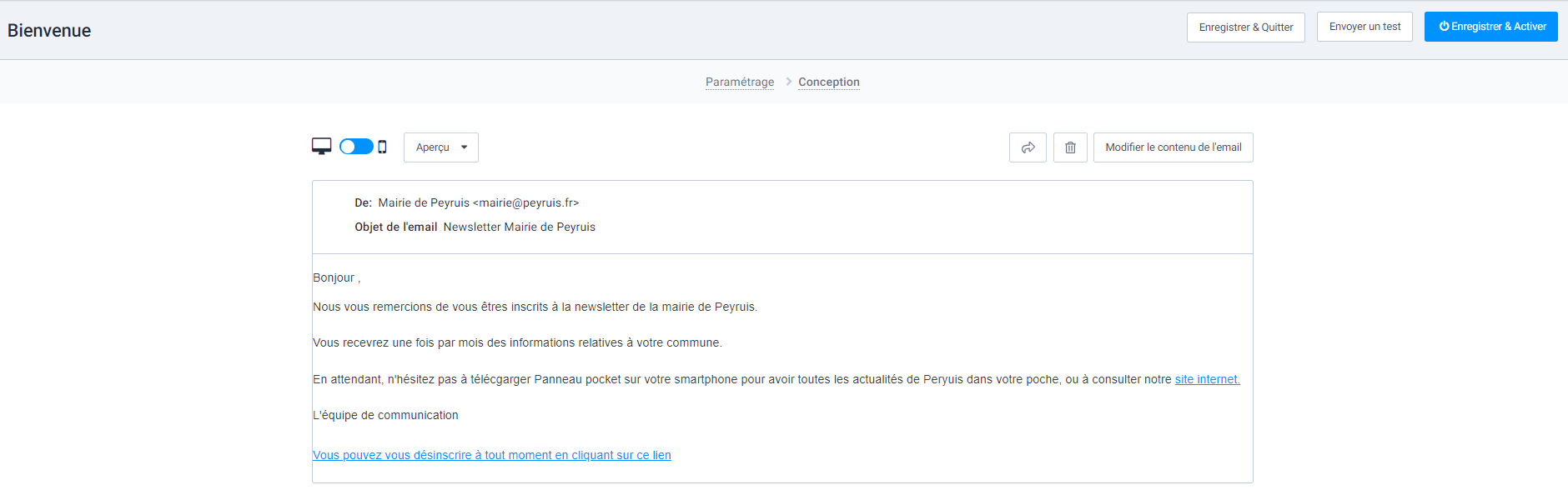 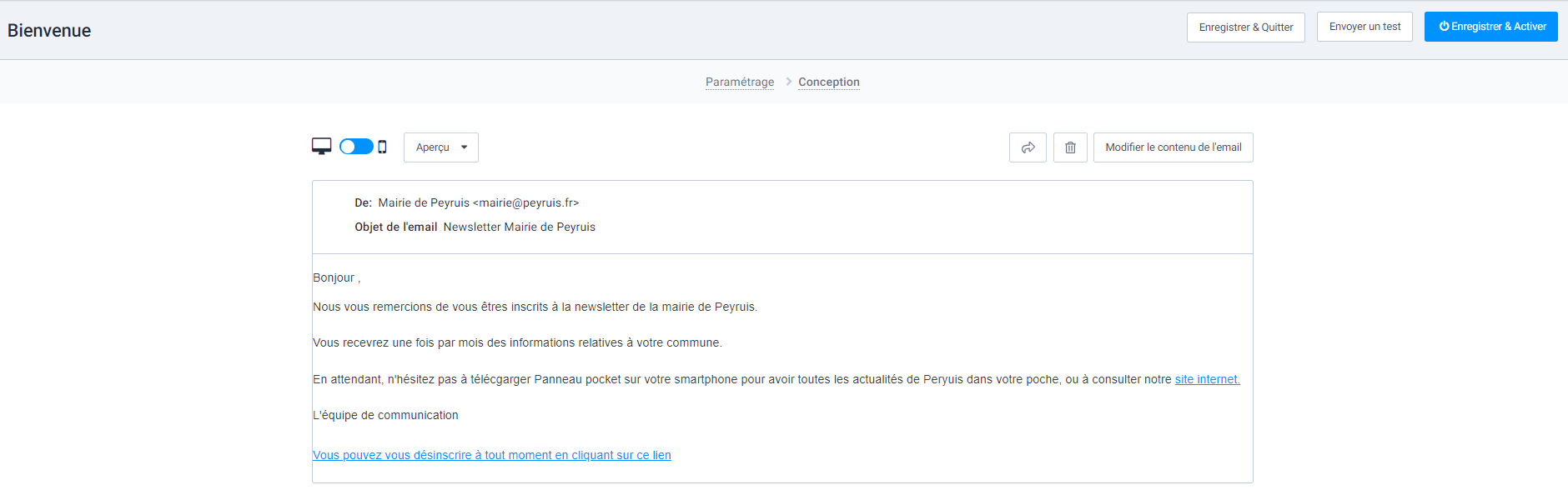 09/02/2023
Newsletter
26
👥 Comment importer 
ou créer des contacts ?
09/02/2023
Newsletter
27
👥 Contacts
À partir d’un fichier excel par exemple : permet d’ajouter une liste complète
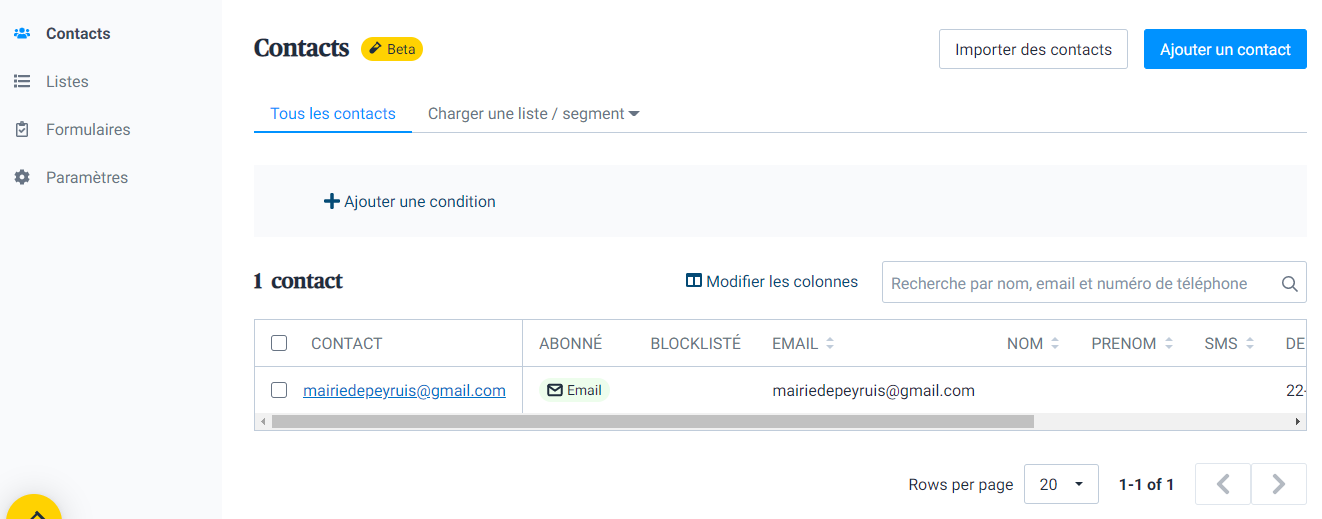 Ajout de contacts 1 par 1
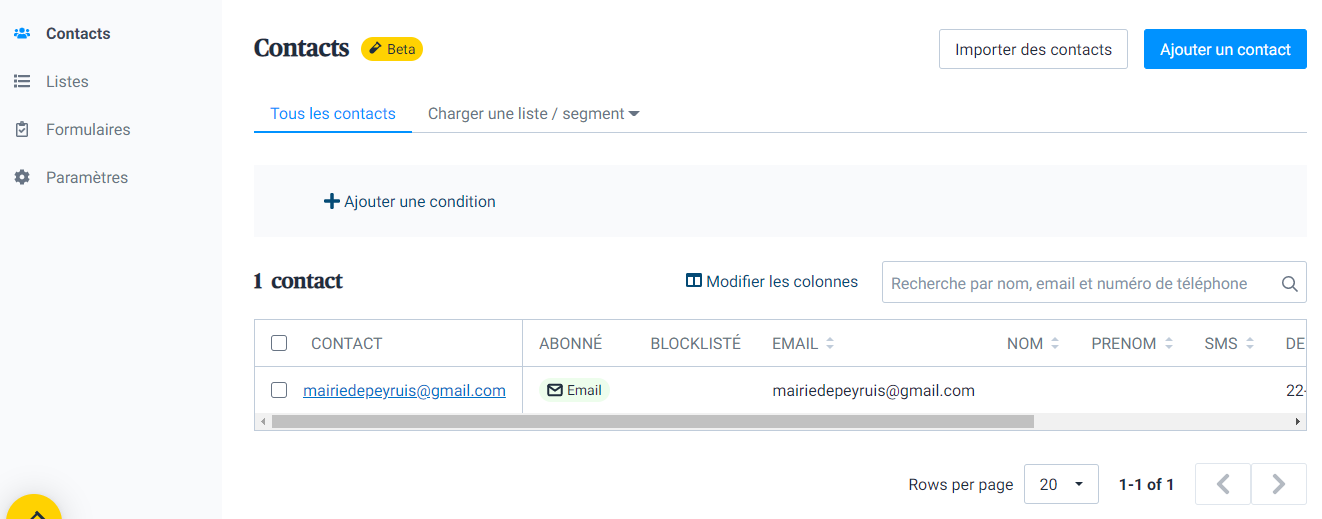 09/02/2023
Newsletter
28
👥 Contacts
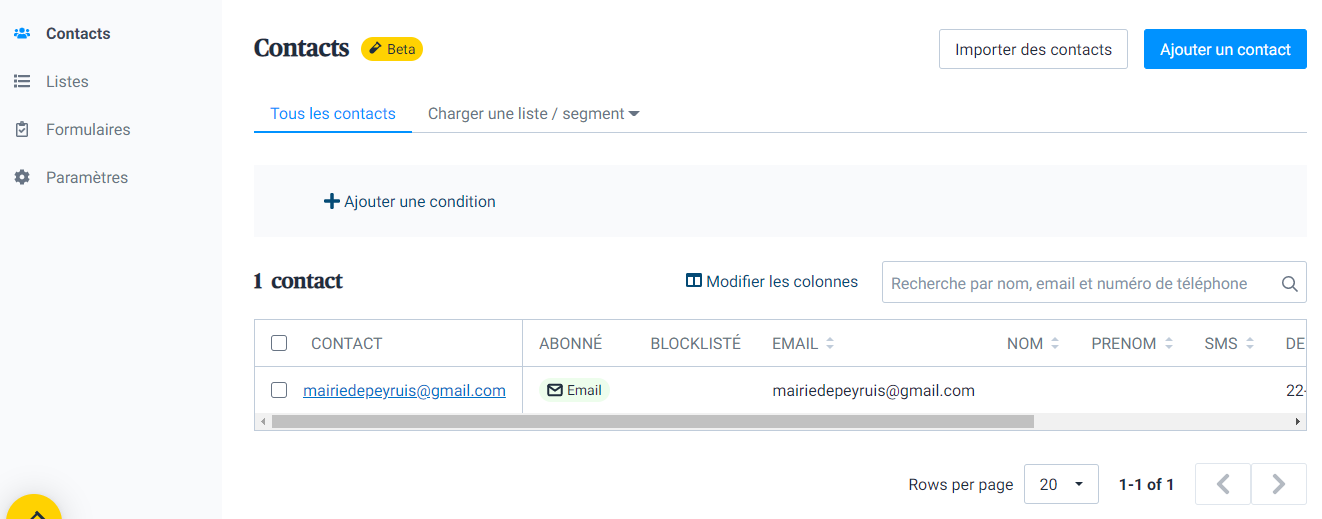 1
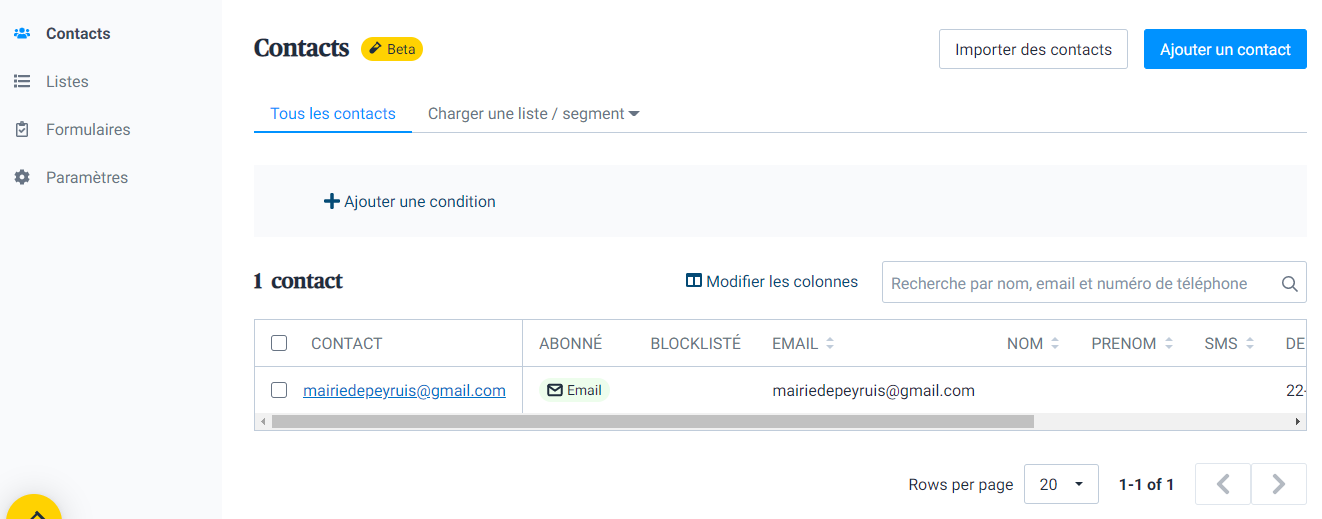 09/02/2023
Newsletter
29
👥 Contacts
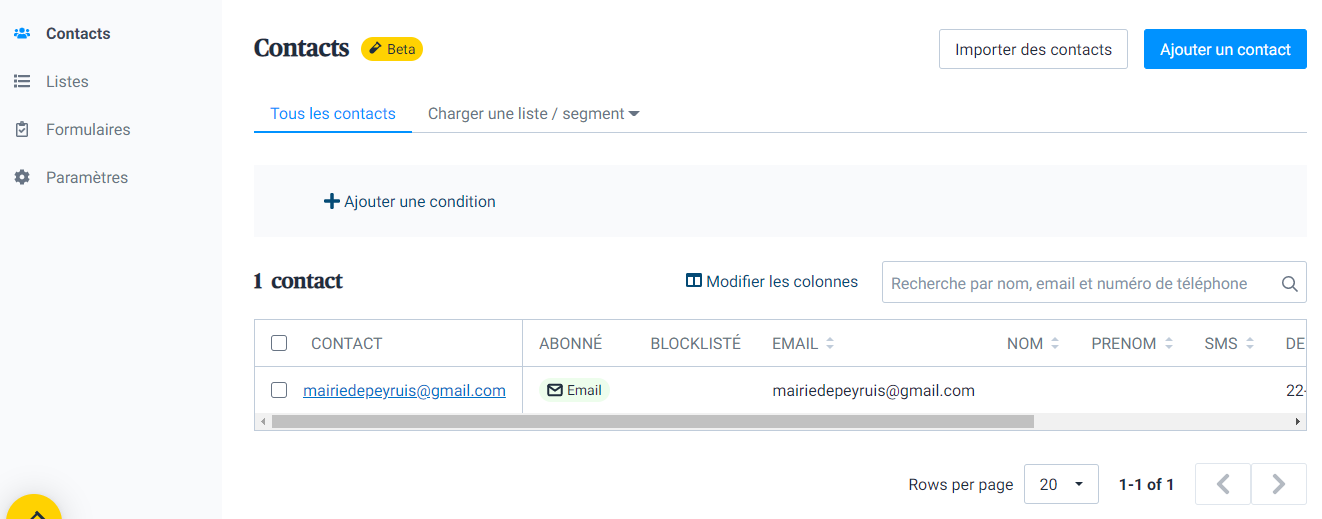 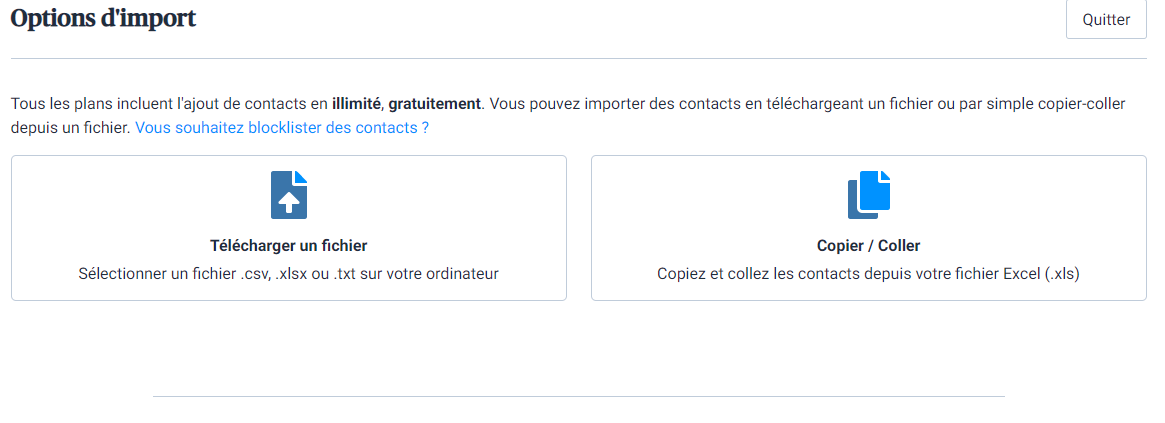 2
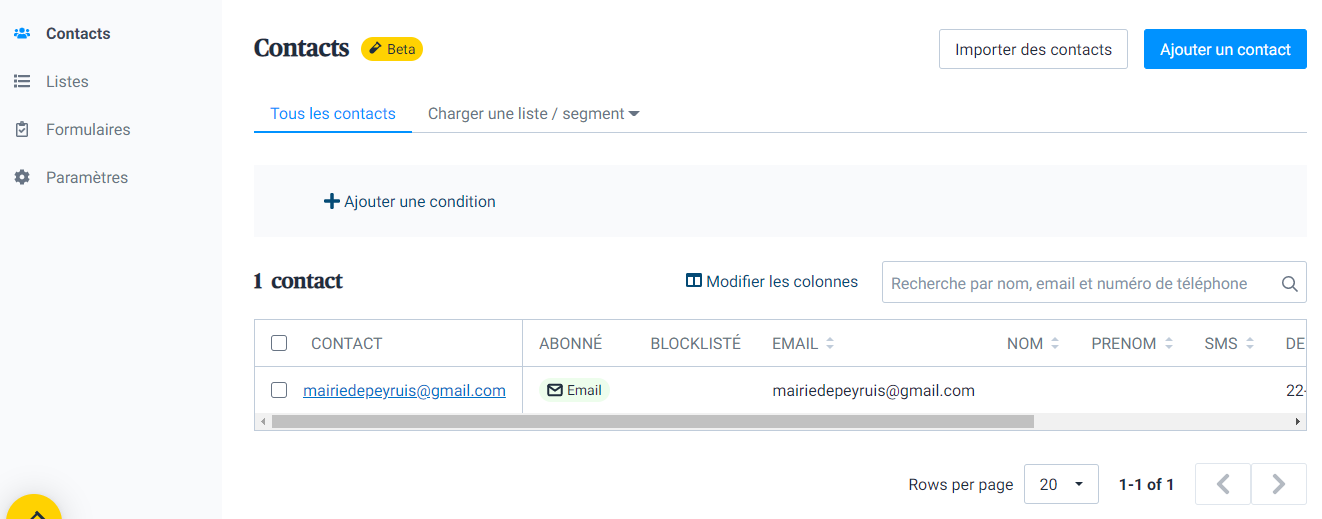 09/02/2023
Newsletter
30
👥 Contacts
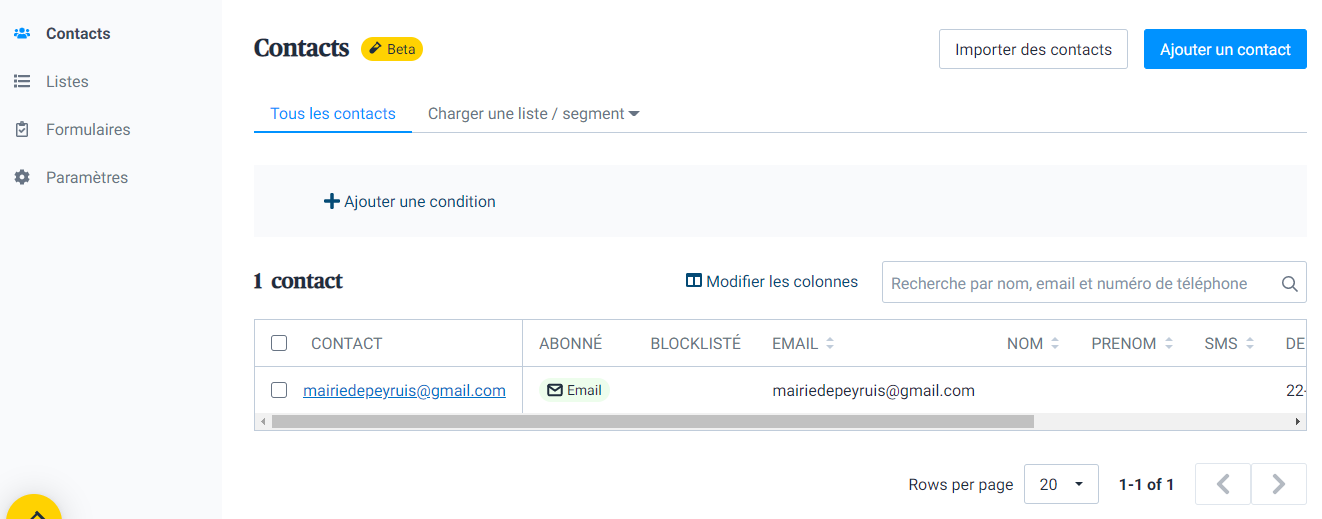 1
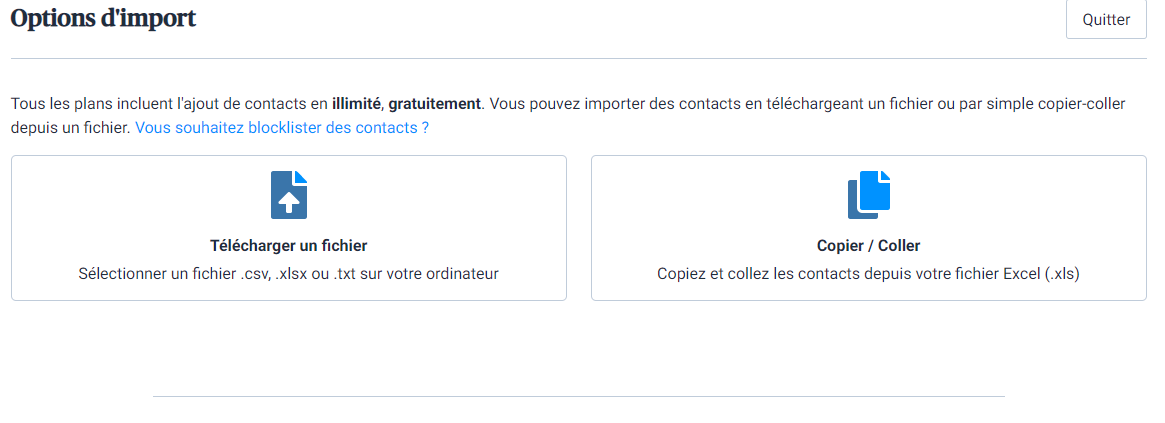 2
3
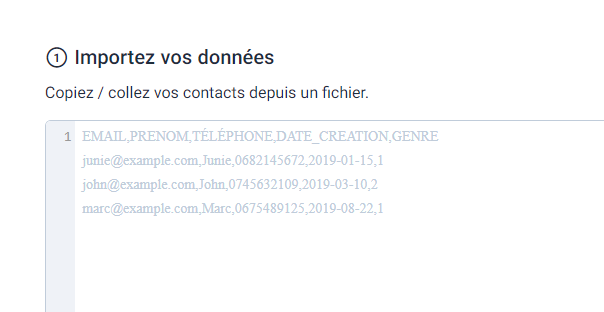 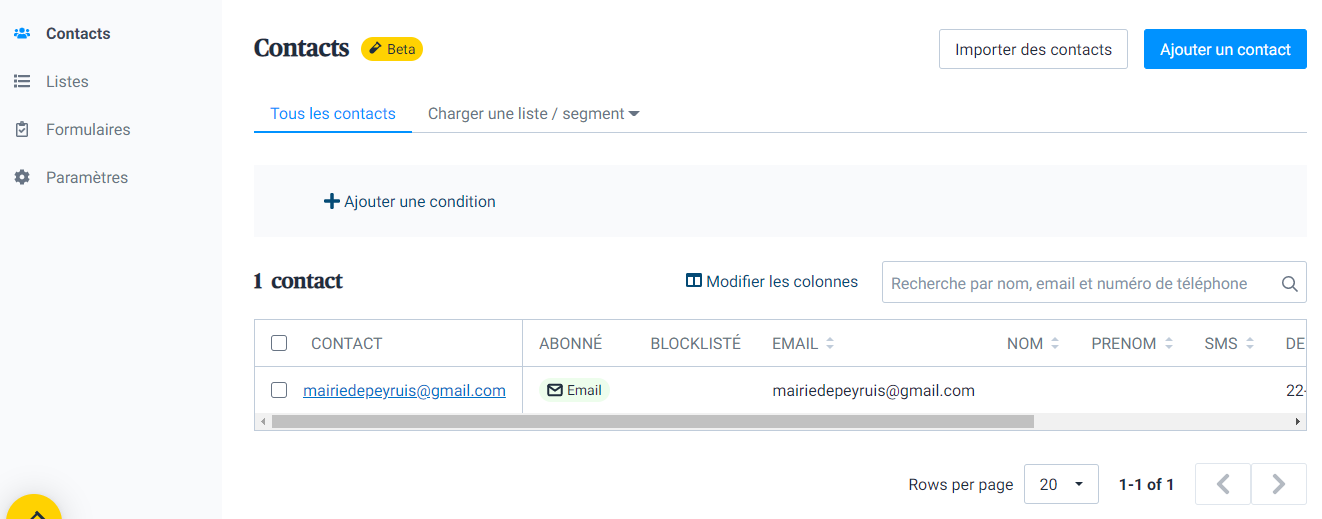 09/02/2023
Newsletter
31
💡 Les mails/noms/prénoms doivent être séparés uniquement par une virgule
👥 Contacts
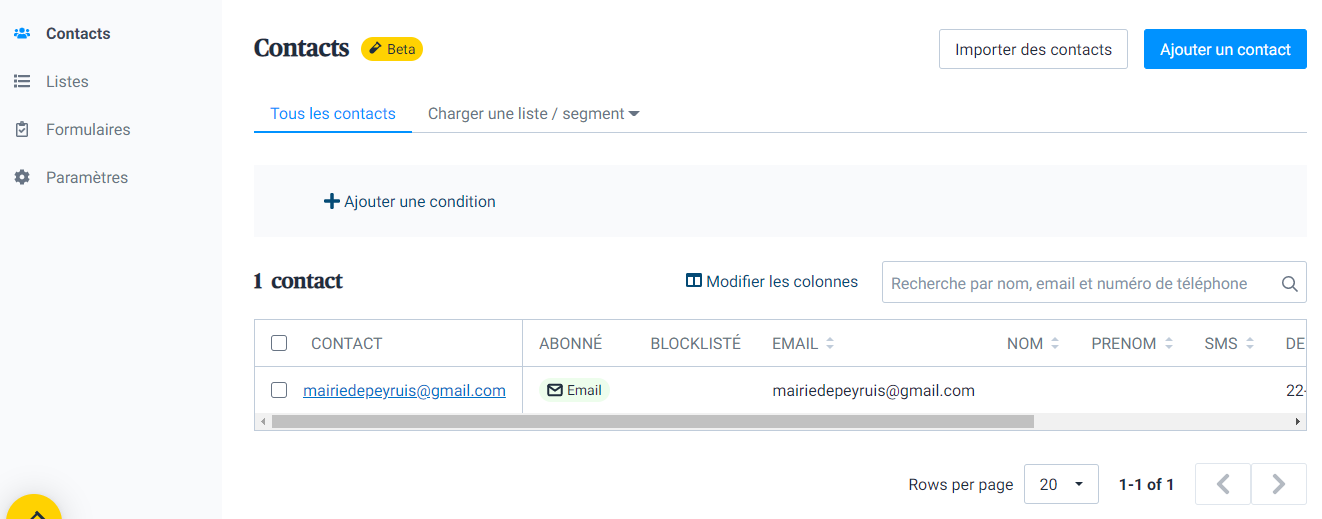 1
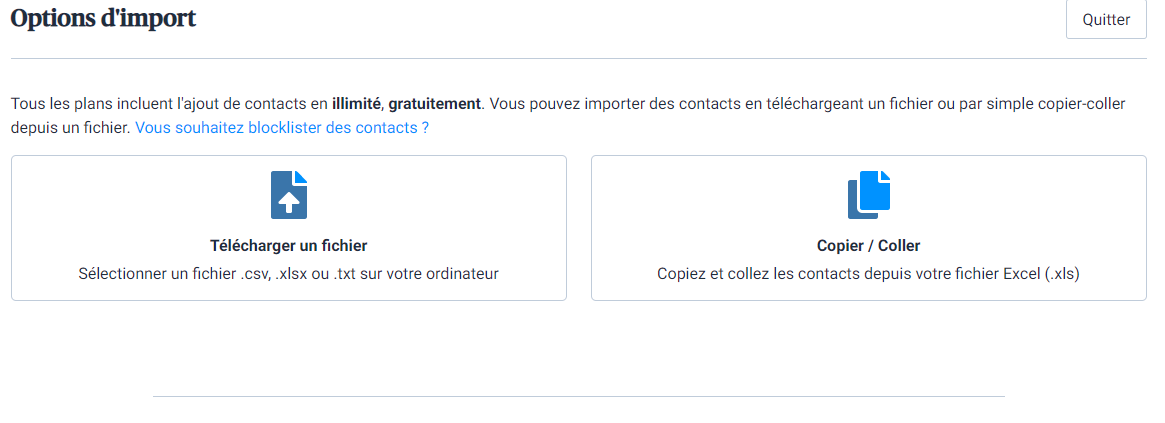 2
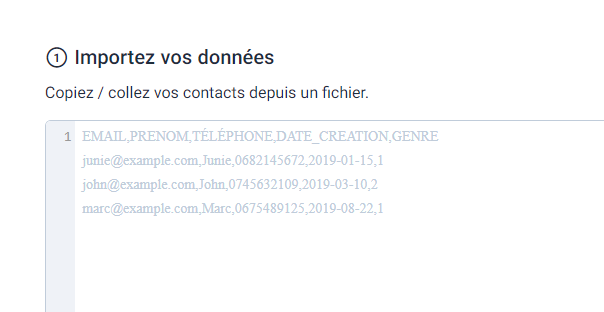 3
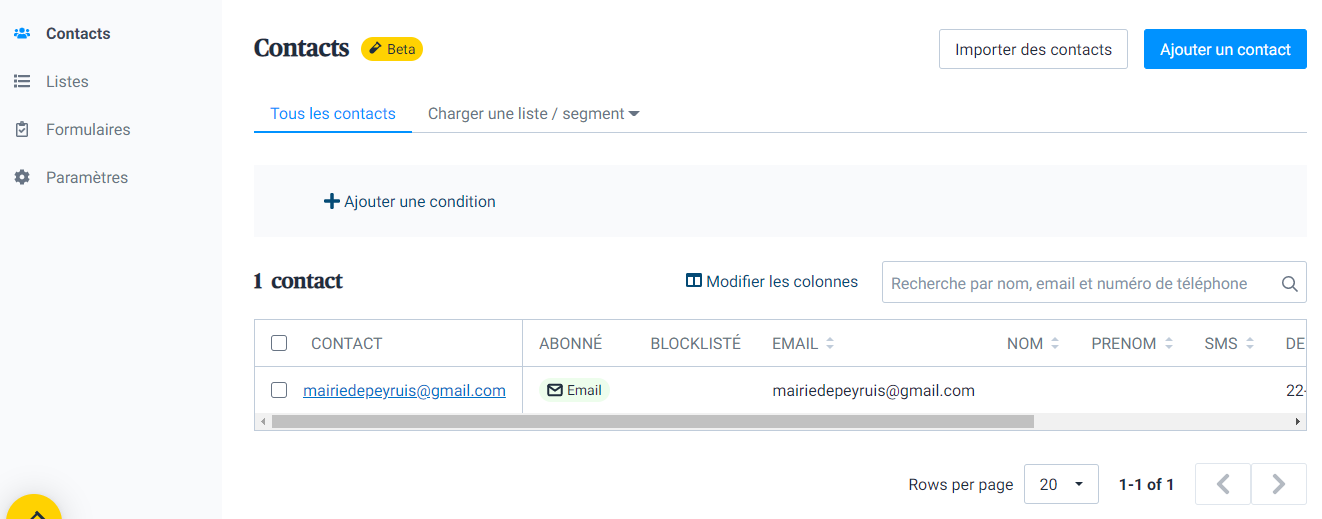 4
09/02/2023
Newsletter
32
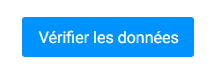 👥 Contacts
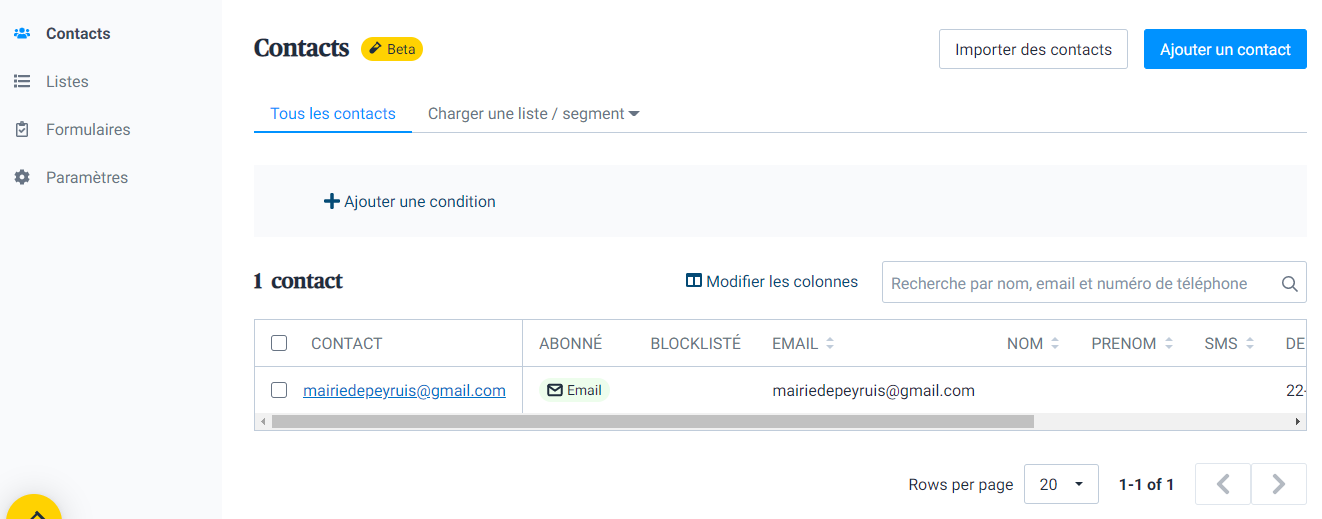 5
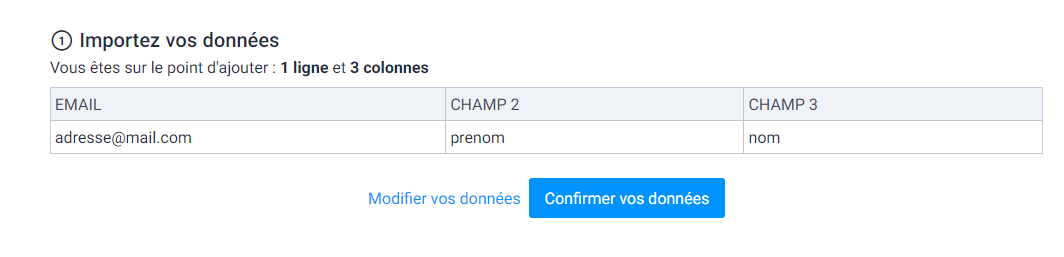 Vérifiez que les informations sont bonnes
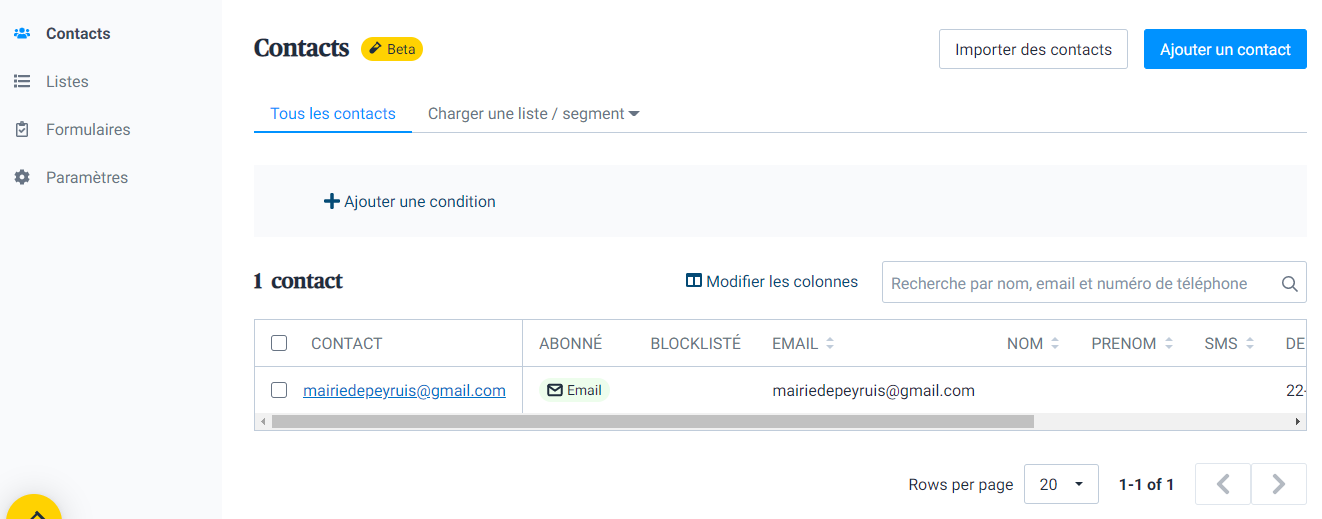 09/02/2023
Newsletter
33
👥 Contacts
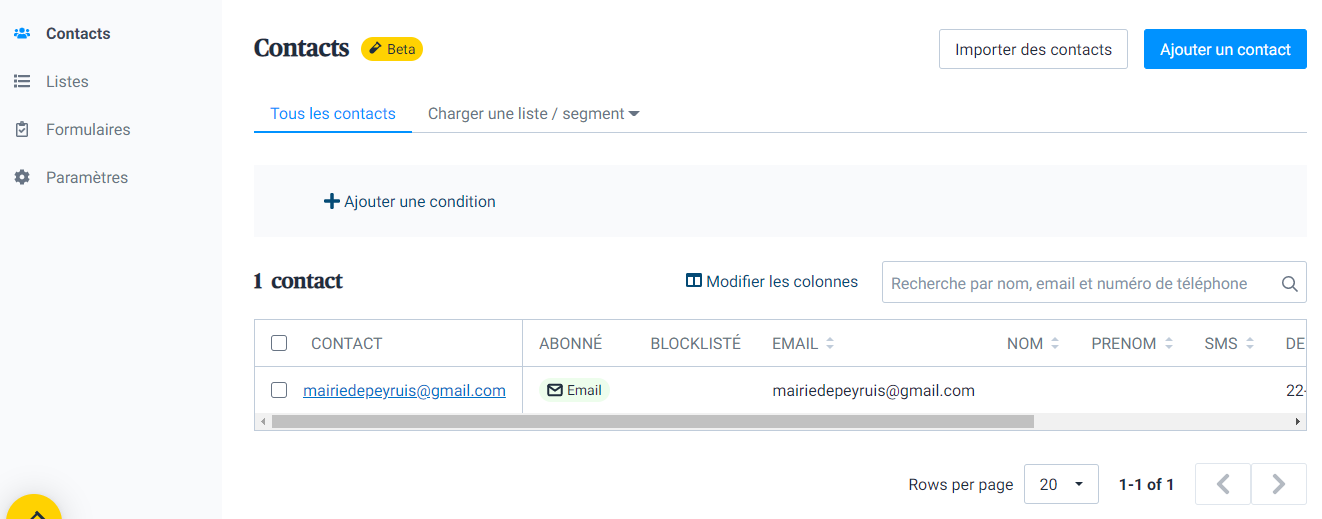 5
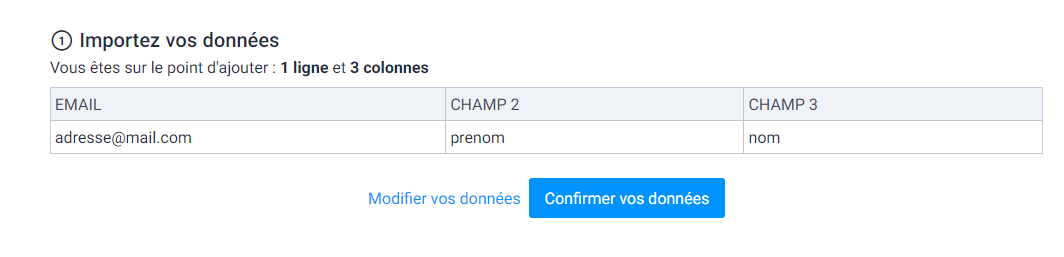 Vérifiez que les informations sont bonnes
6
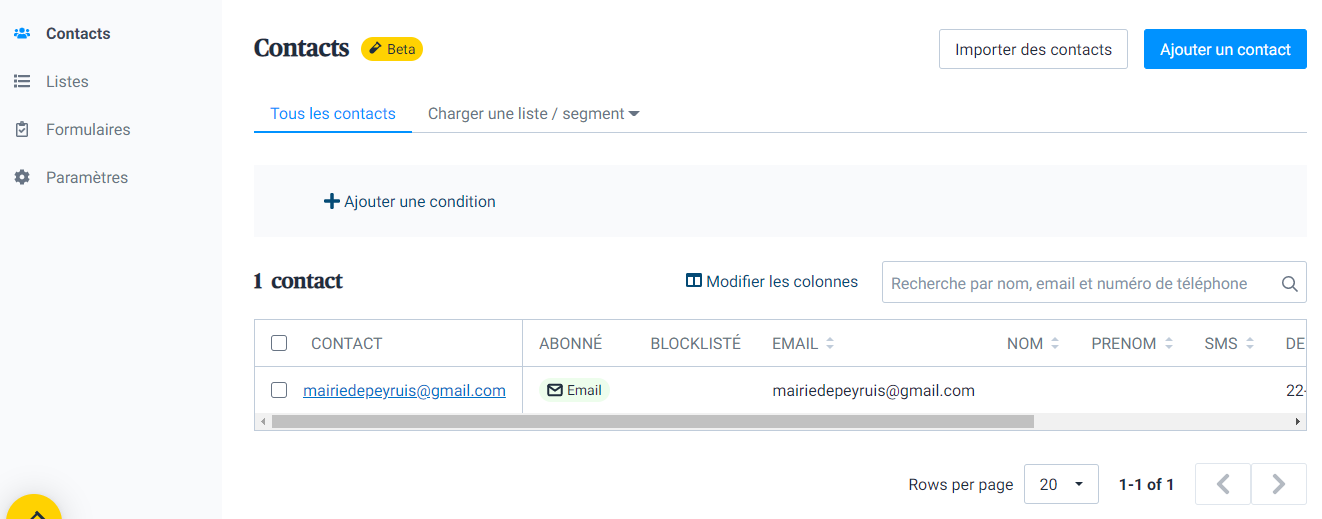 09/02/2023
Newsletter
34
👥 Contacts
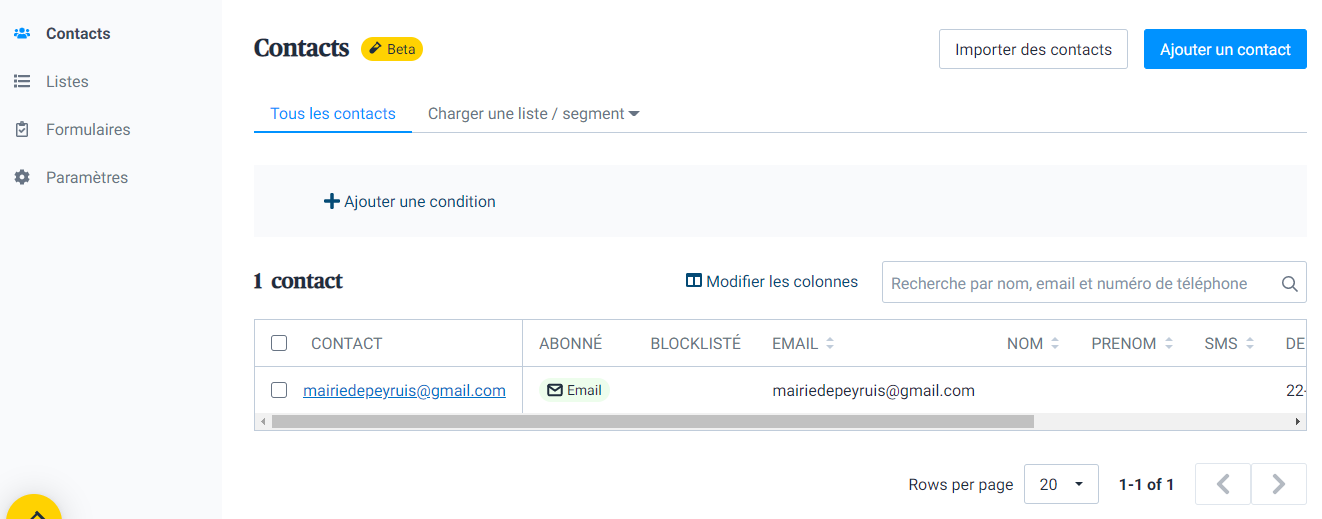 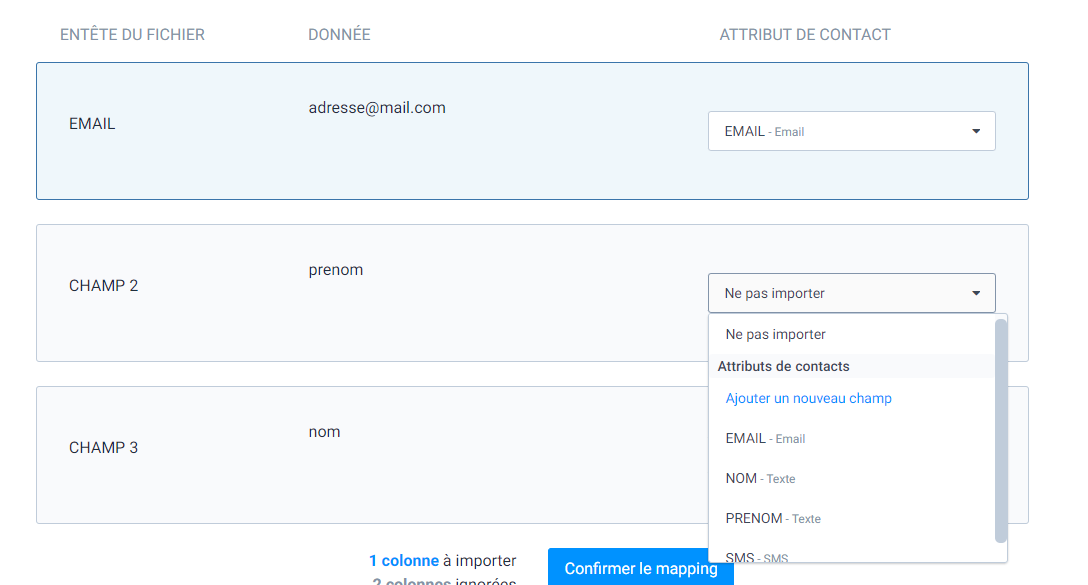 Nommez les champs
7
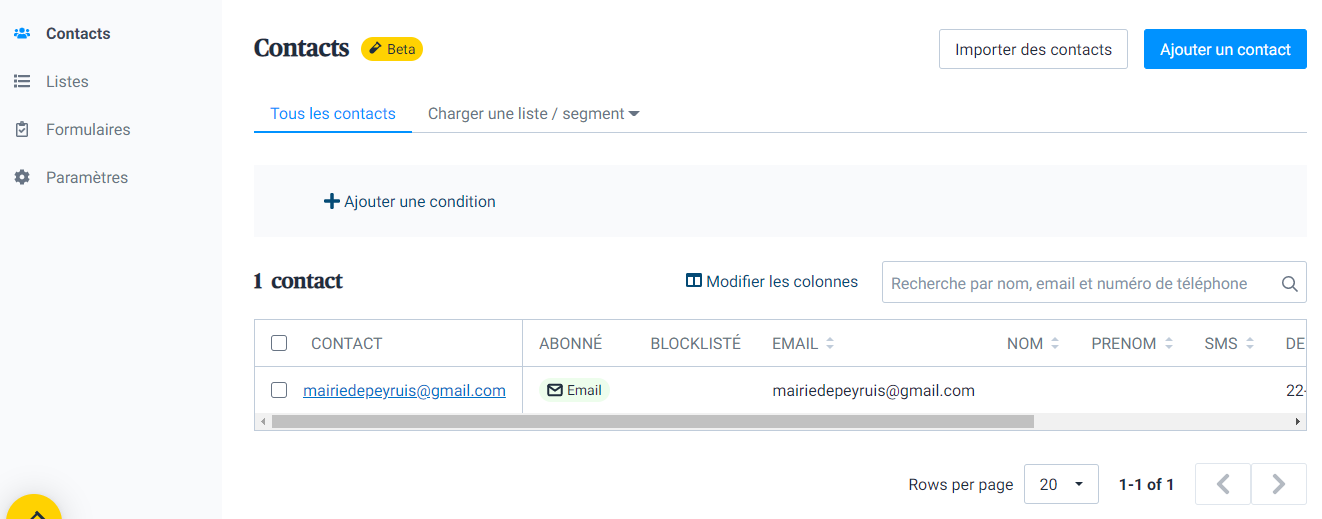 09/02/2023
Newsletter
35
👥 Contacts
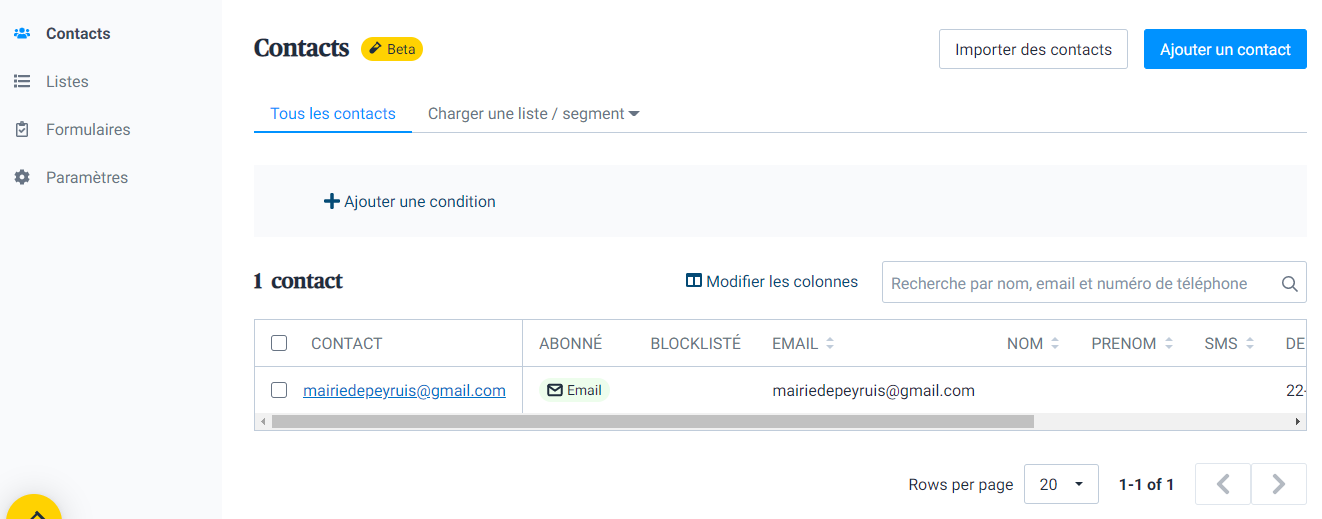 Choisissez ou créez une liste de diffusion
8
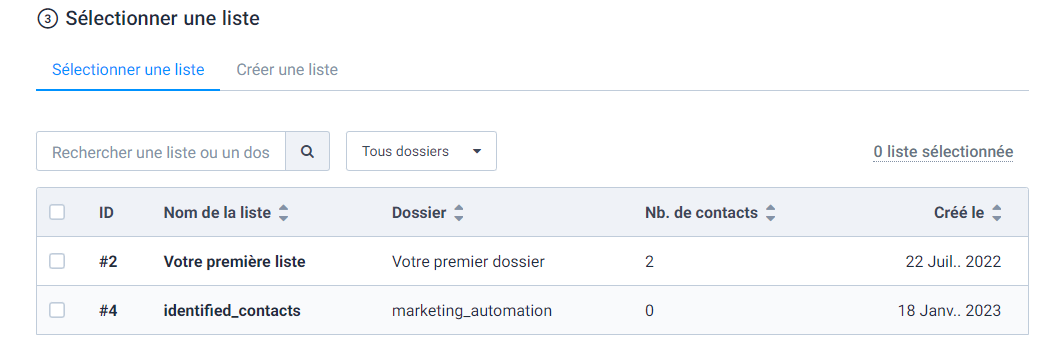 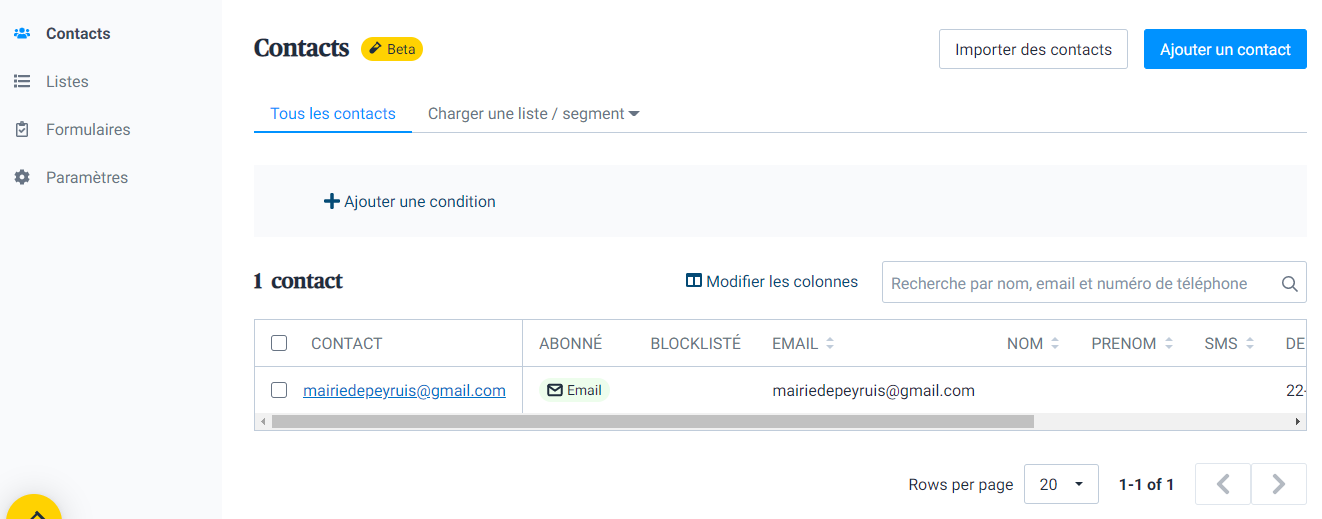 09/02/2023
Newsletter
36
👥 Contacts
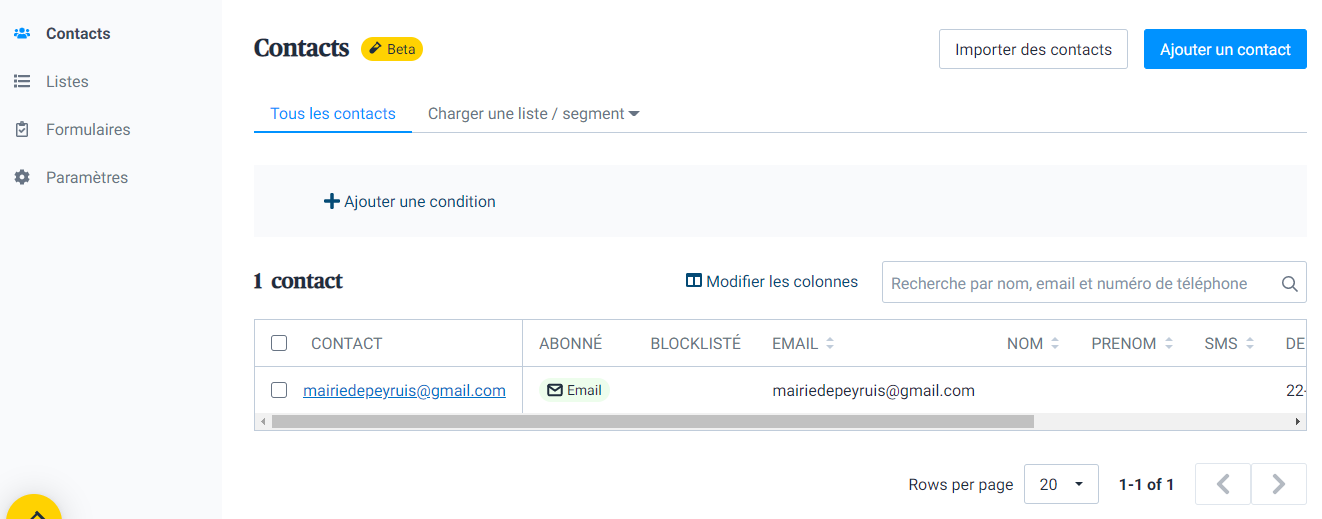 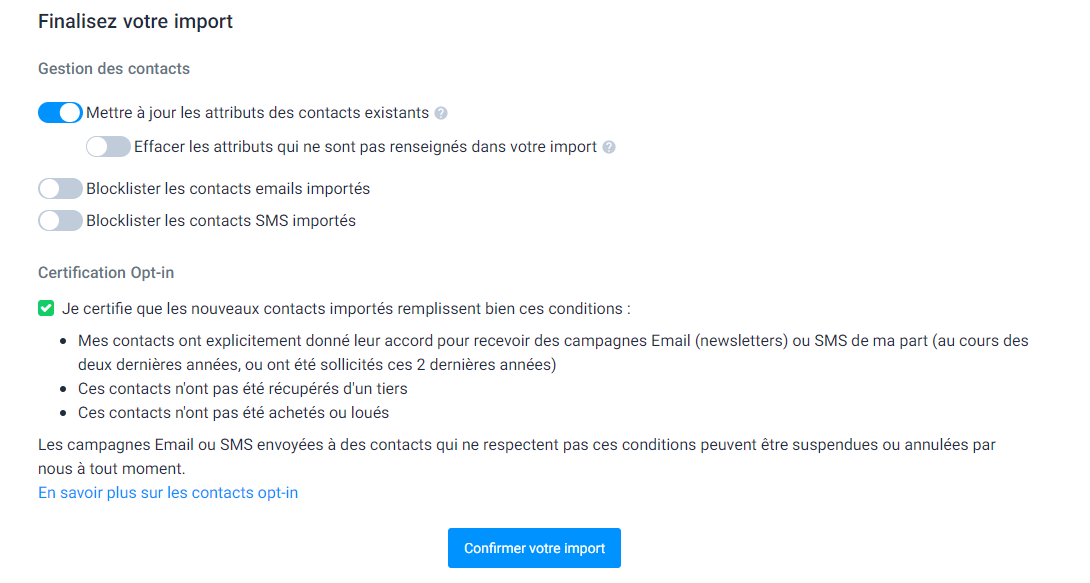 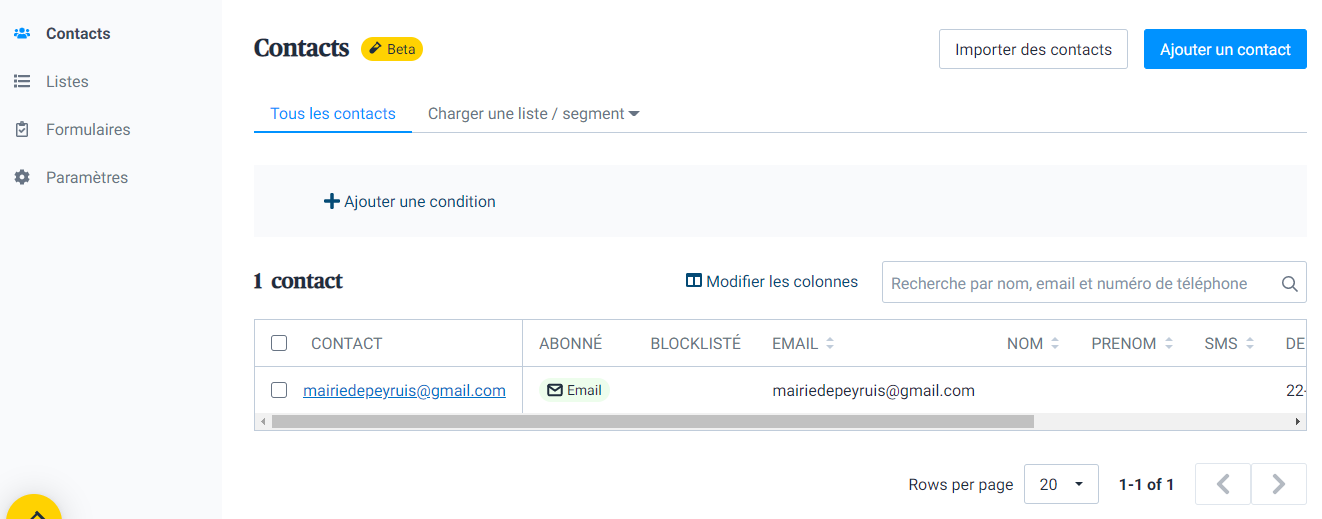 Validez l’import
9
37
👥 Contacts
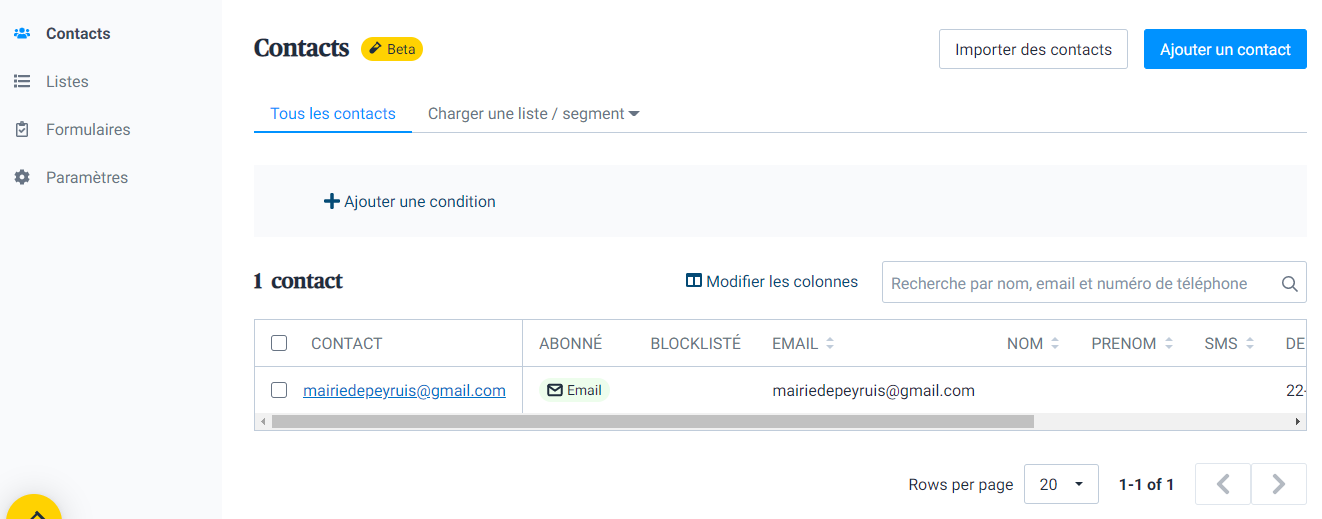 1
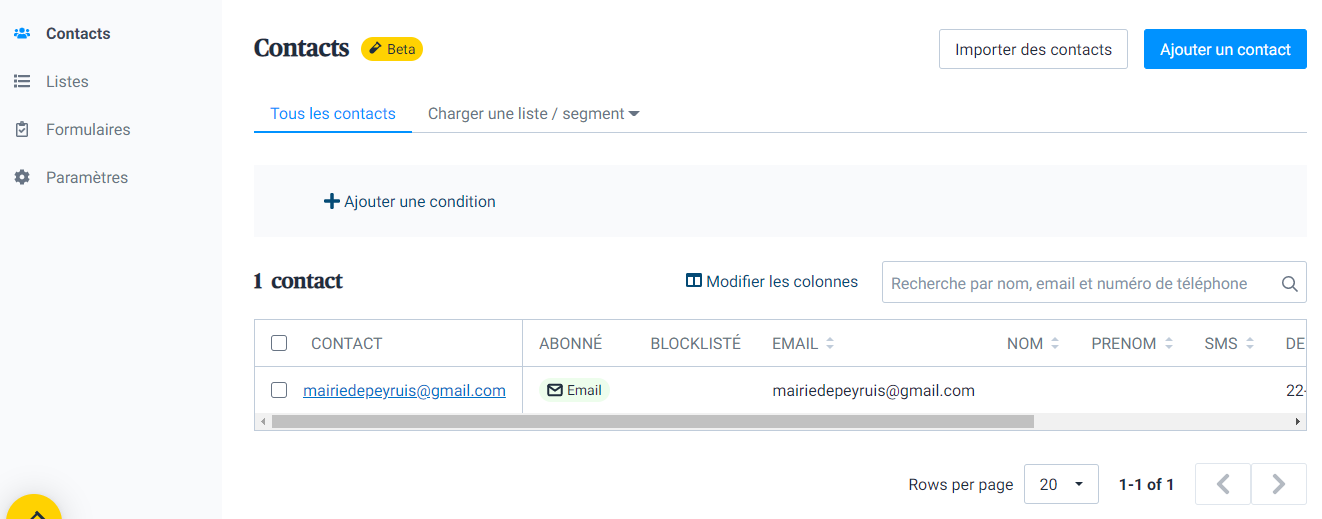 09/02/2023
Newsletter
38
👥 Contacts
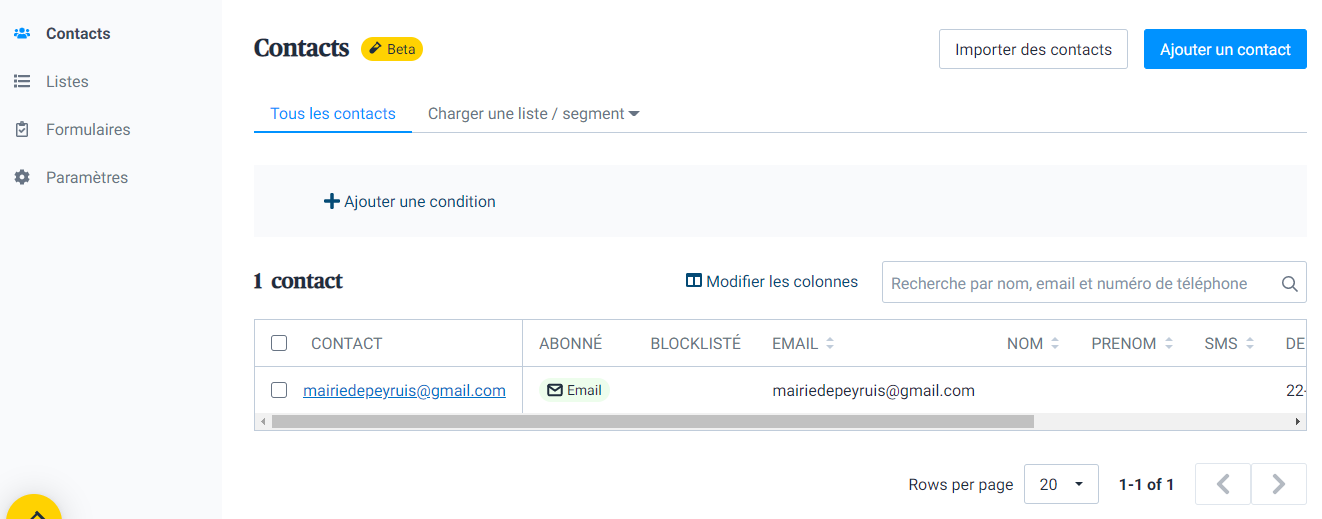 1
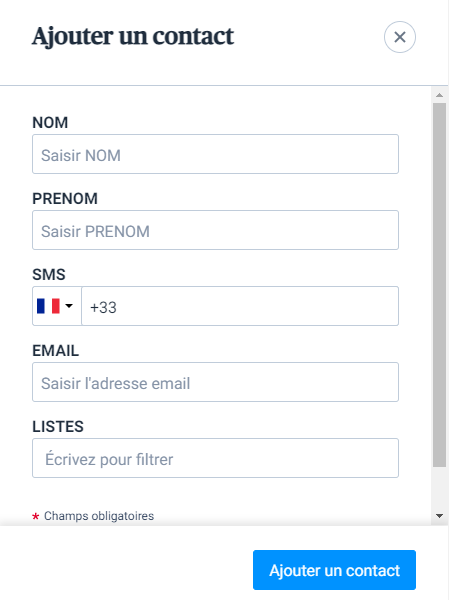 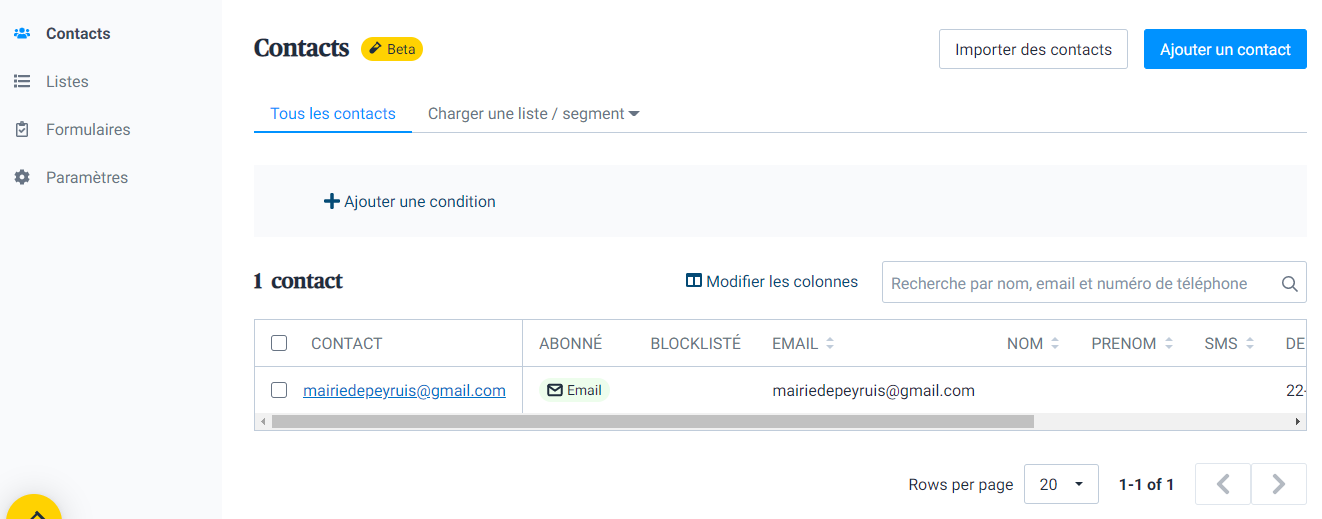 Remplissez le formulaire
2
09/02/2023
Newsletter
39
👥 Contacts
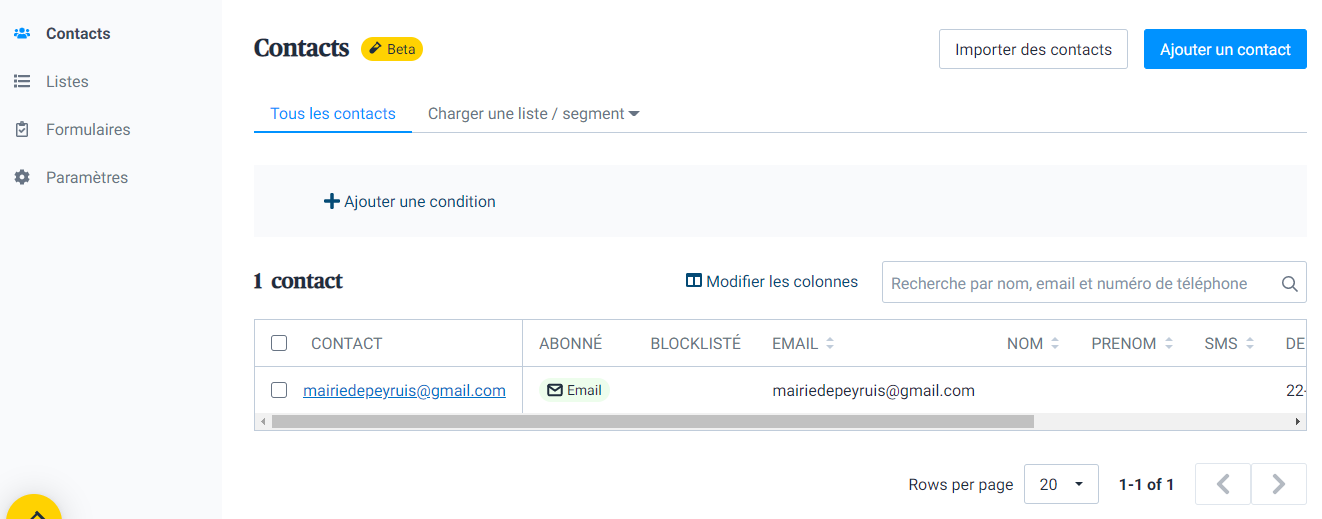 1
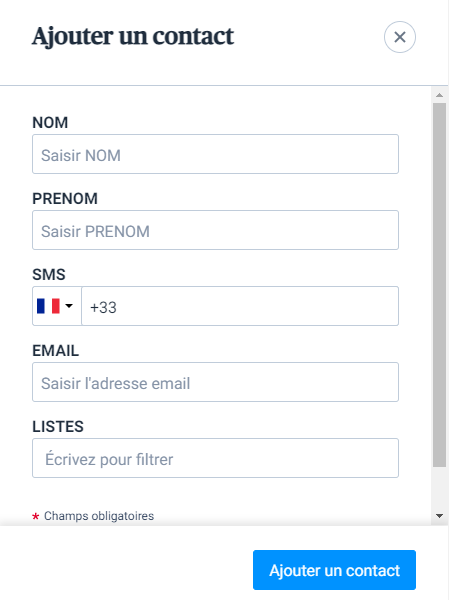 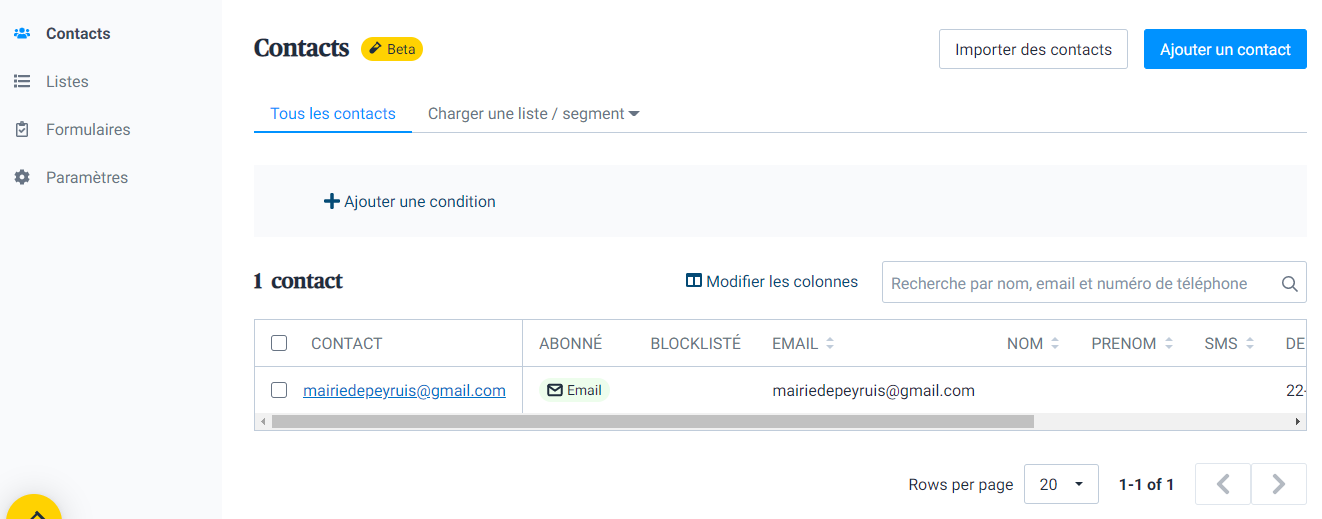 Remplissez le formulaire
2
09/02/2023
Newsletter
40
3
👥 Contacts
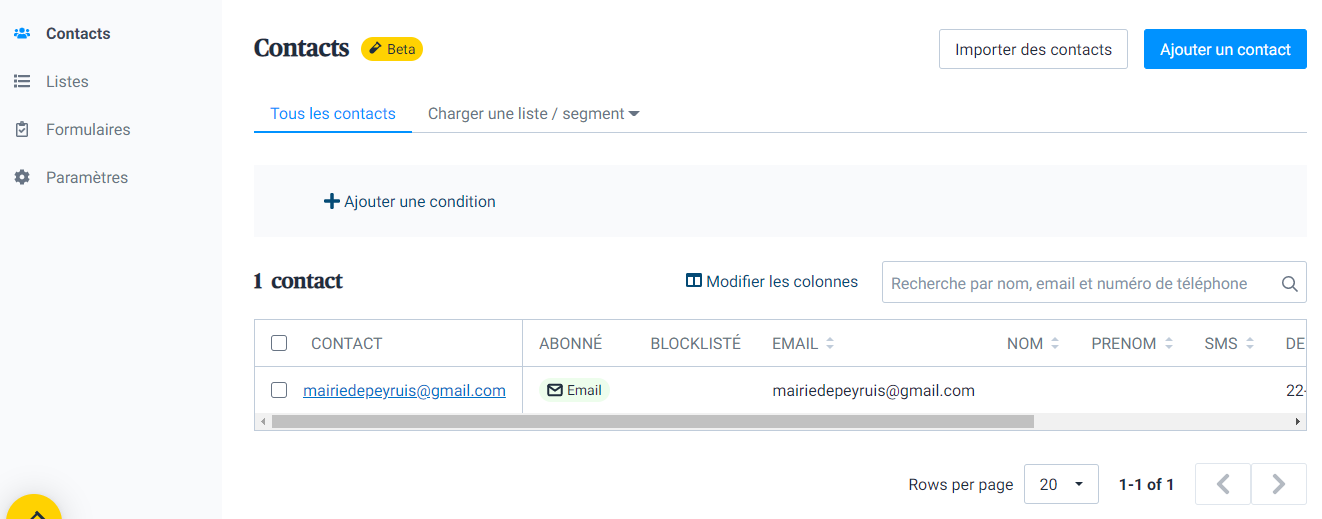 1
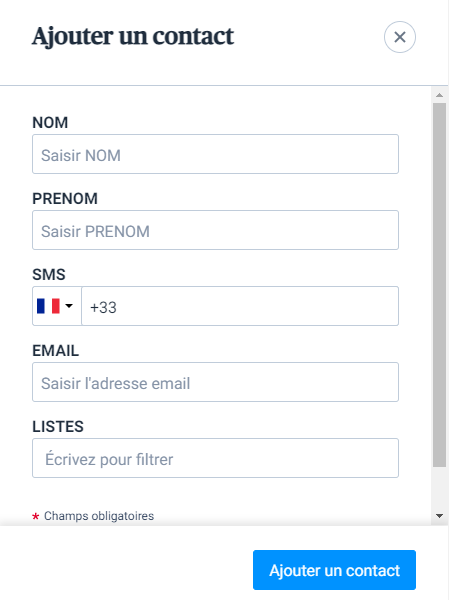 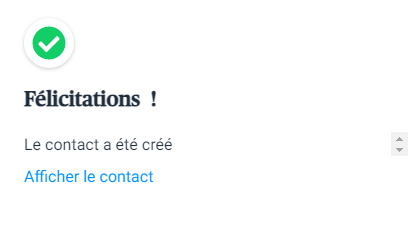 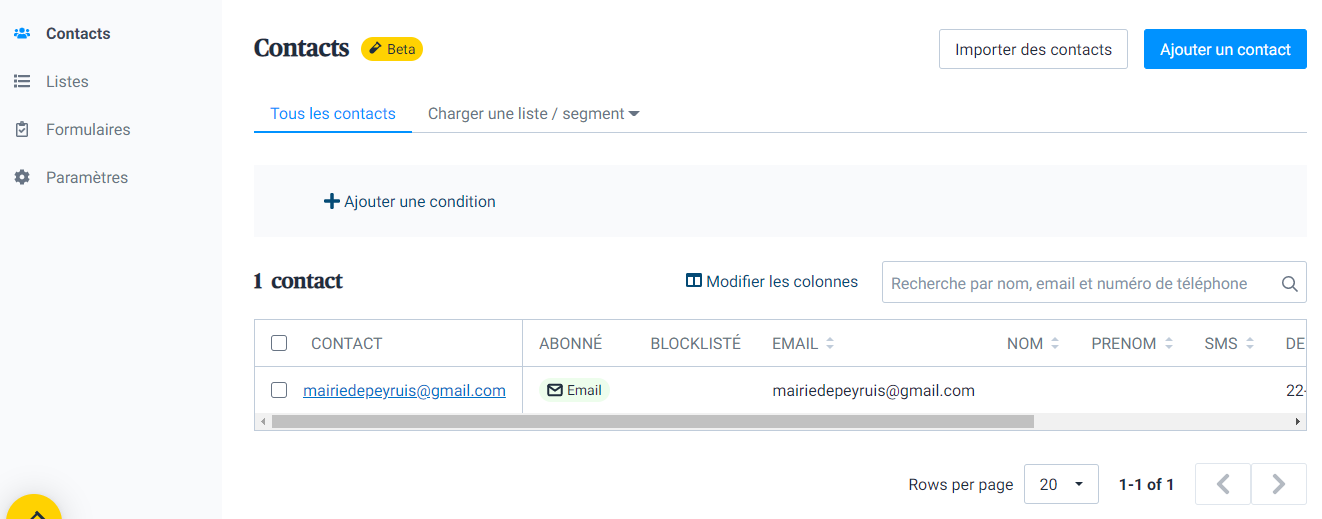 Remplissez le formulaire
Ce message apparaît
2
4
09/02/2023
Newsletter
41
3
👥 Contacts
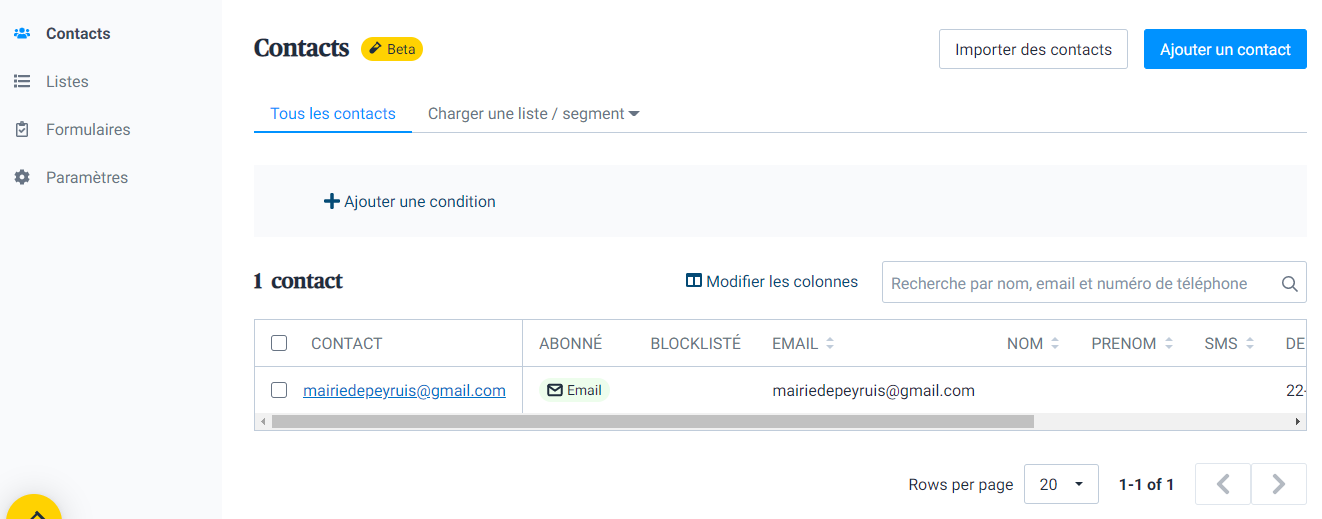 1
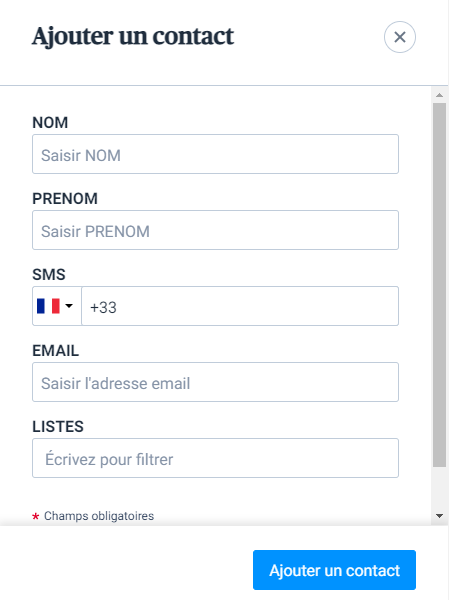 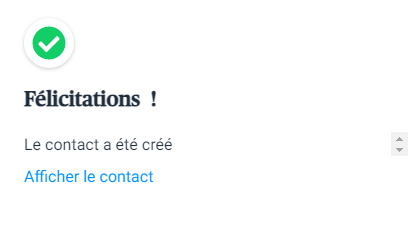 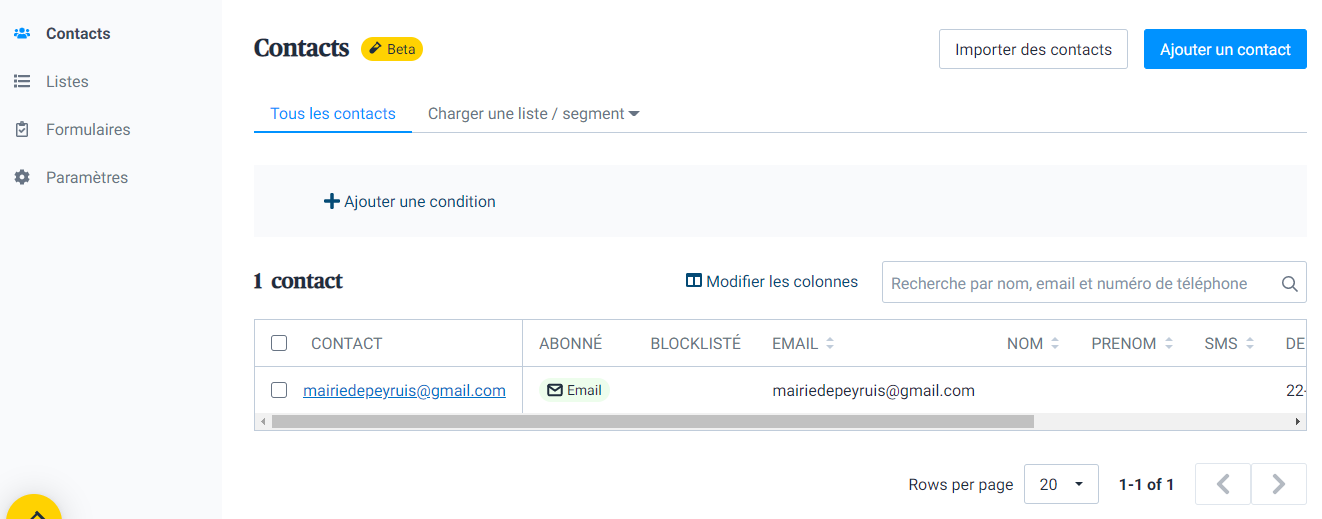 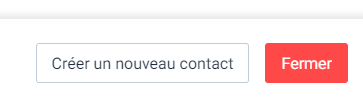 Remplissez le formulaire
Continuez ou passez à la suite !
Ce message apparaît
2
5
4
09/02/2023
Newsletter
42
3
📩 Comment programmer un envoi ?
09/02/2023
Newsletter
43
📩 Envoyer
1
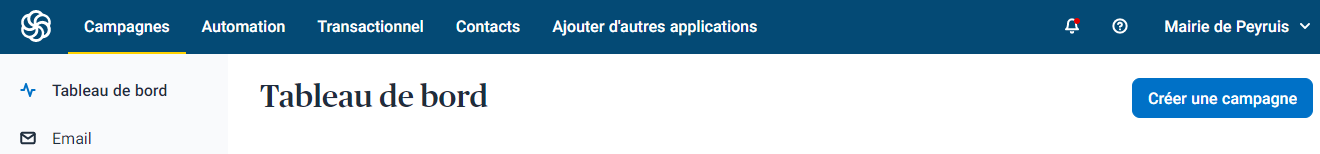 09/02/2023
Newsletter
44
📩 Envoyer
1
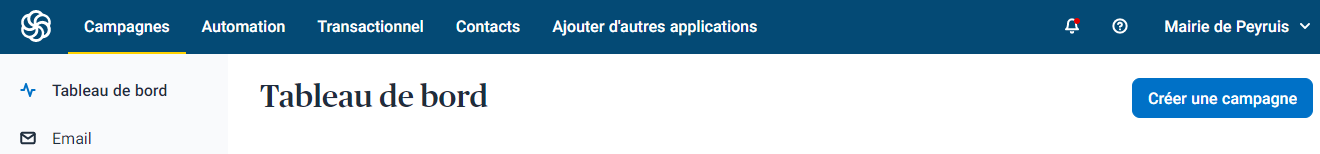 2
09/02/2023
Newsletter
45
📩 Envoyer
1
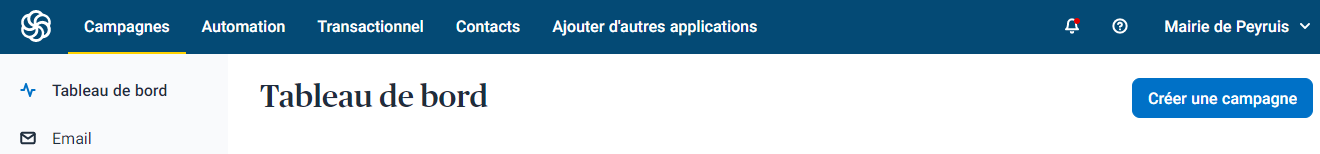 2
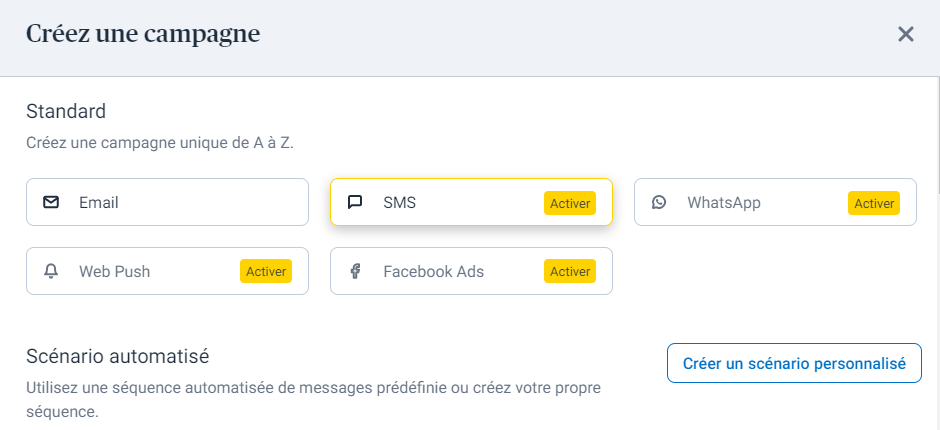 3
09/02/2023
Newsletter
46
📩 Envoyer
1
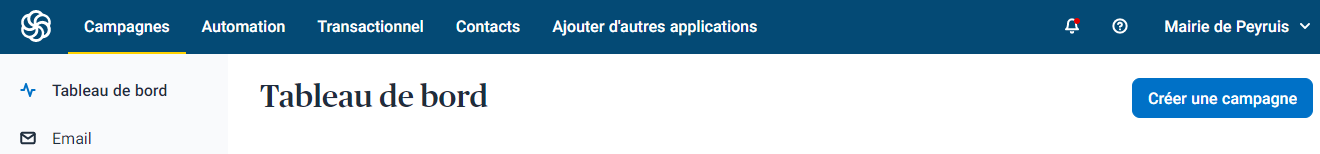 2
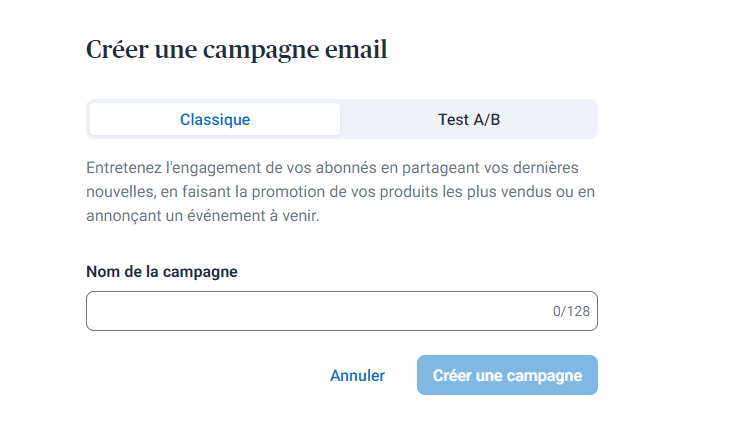 Nommez votre campagne
4
09/02/2023
Newsletter
47
📩 Envoyer
1
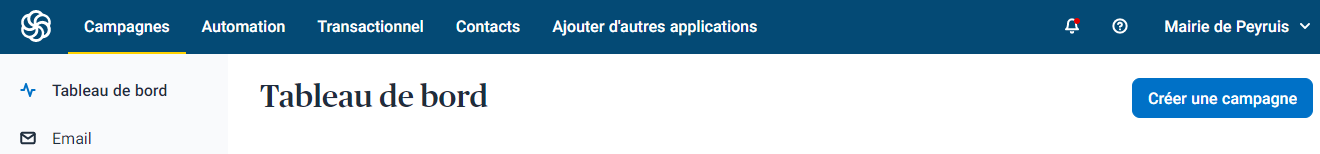 2
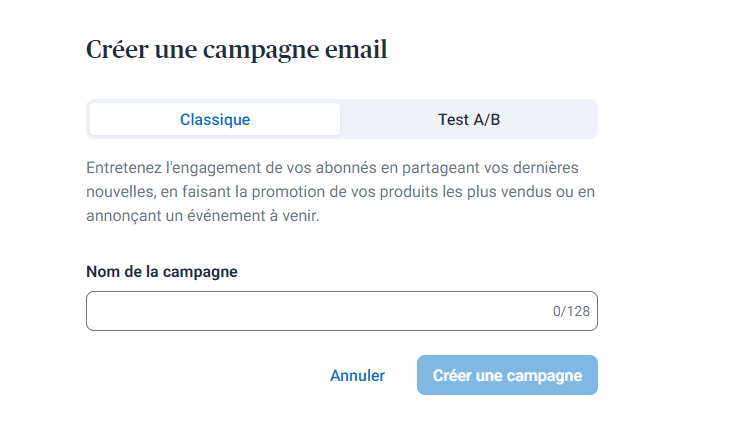 Nommez votre campagne
4
5
09/02/2023
Newsletter
48
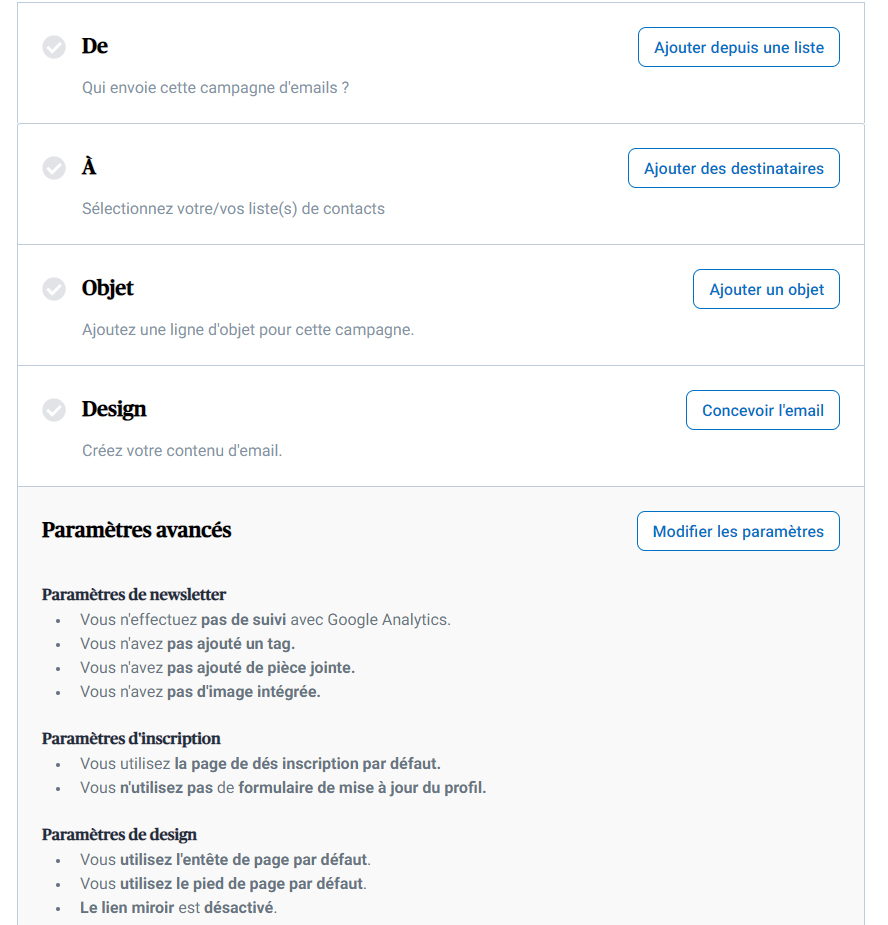 Remplissez le formulaire
6
09/02/2023
Newsletter
49
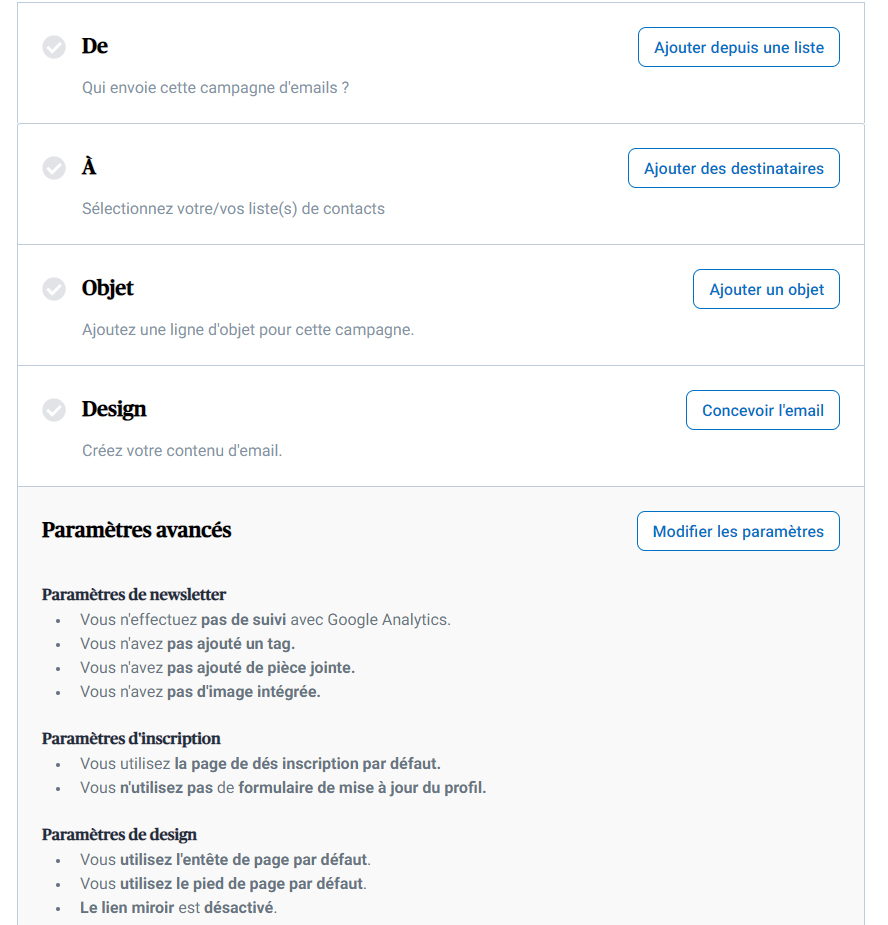 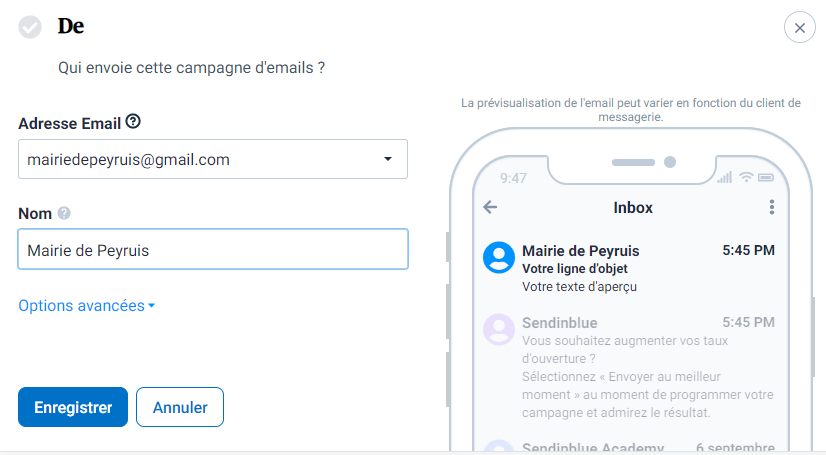 Vous voyez ce à quoi ça va ressembler pour les gens qui reçoivent vos mails
Remplissez le formulaire
6
09/02/2023
Newsletter
50
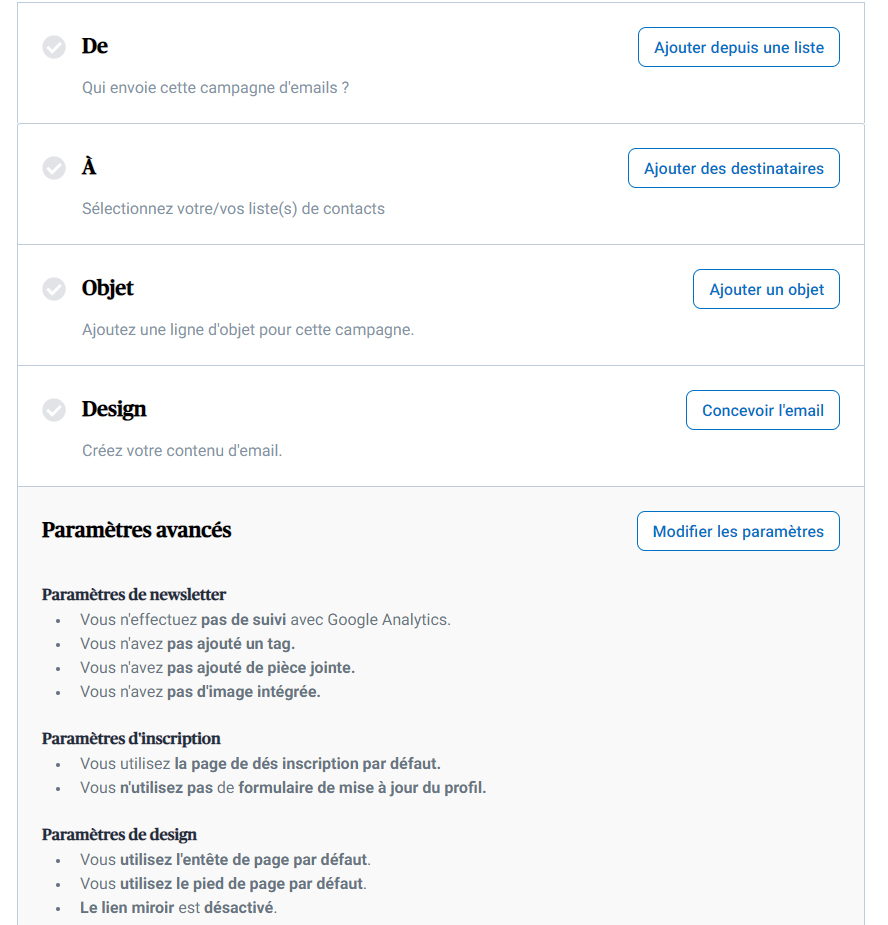 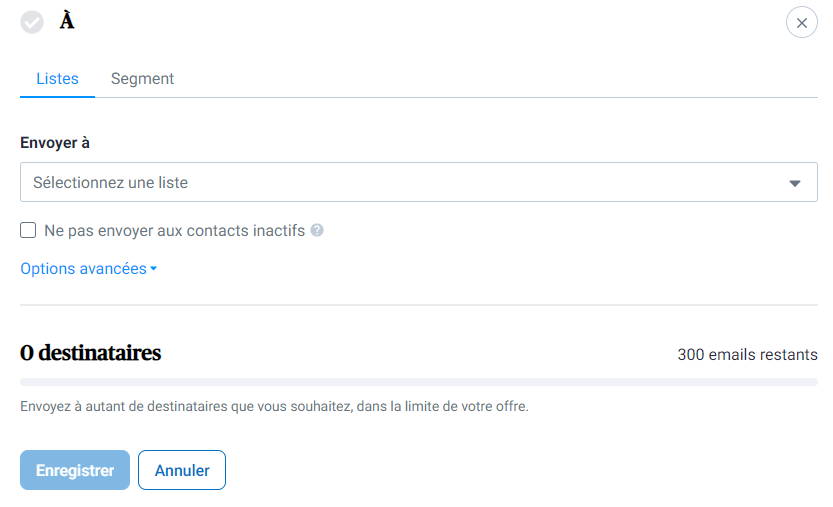 Remplissez le formulaire
6
09/02/2023
Newsletter
51
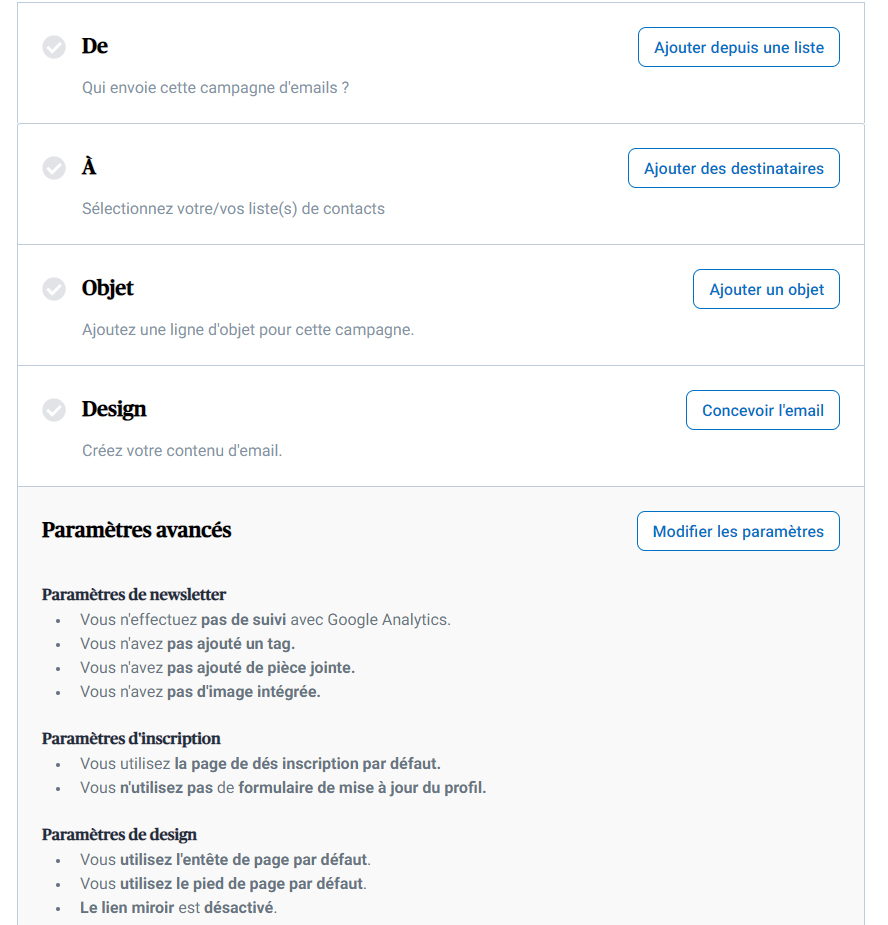 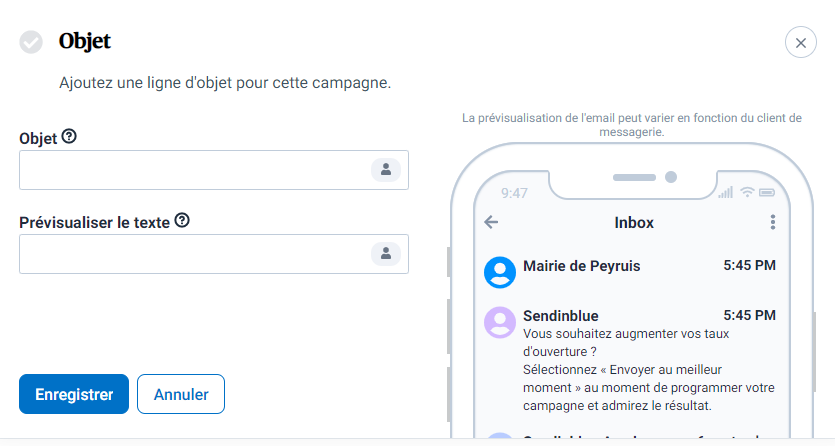 Permet de personnaliser avec les champs des contacts
Texte visible avant l’ouverture de votre mail
Remplissez le formulaire
6
09/02/2023
Newsletter
52
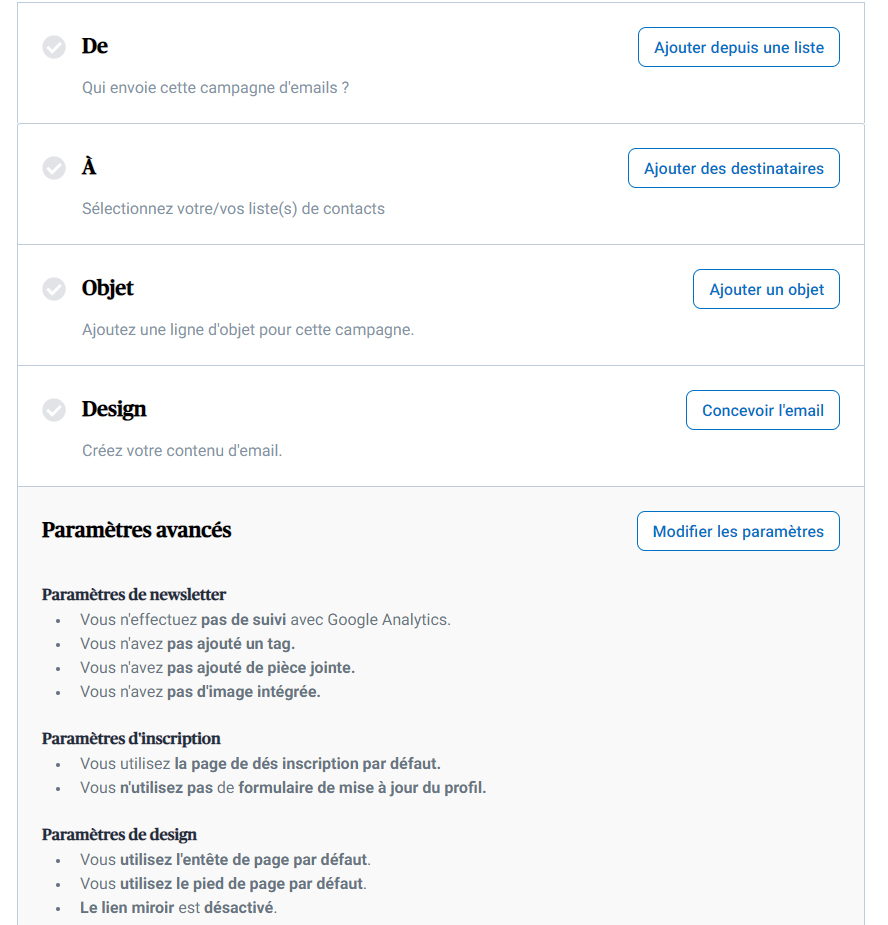 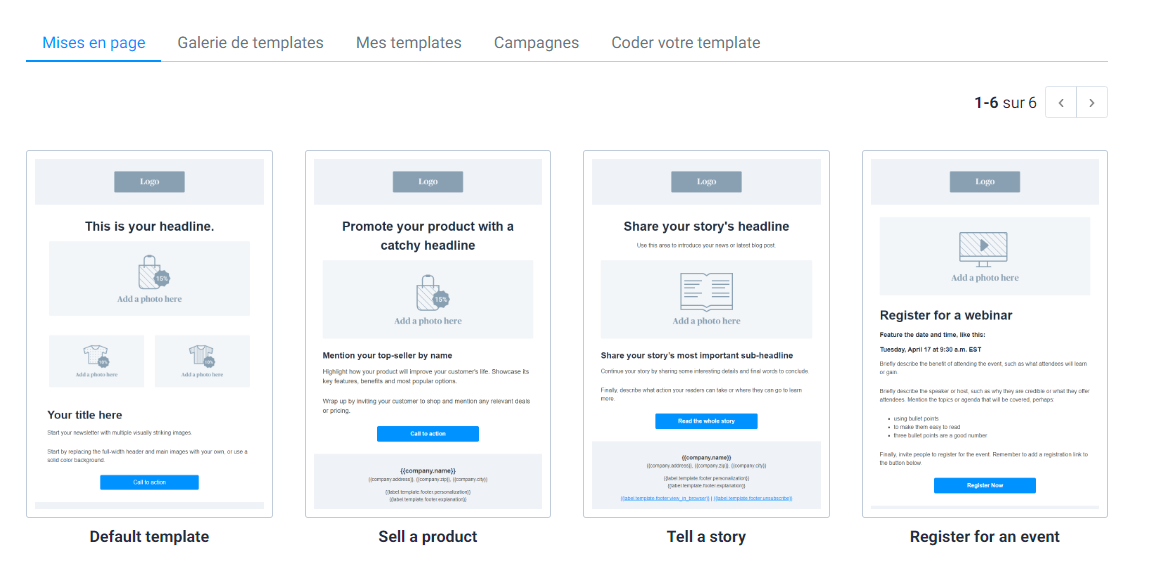 Choisissez un modèle existant ou retrouvez vos propres modèles
Remplissez le formulaire
6
09/02/2023
Newsletter
53
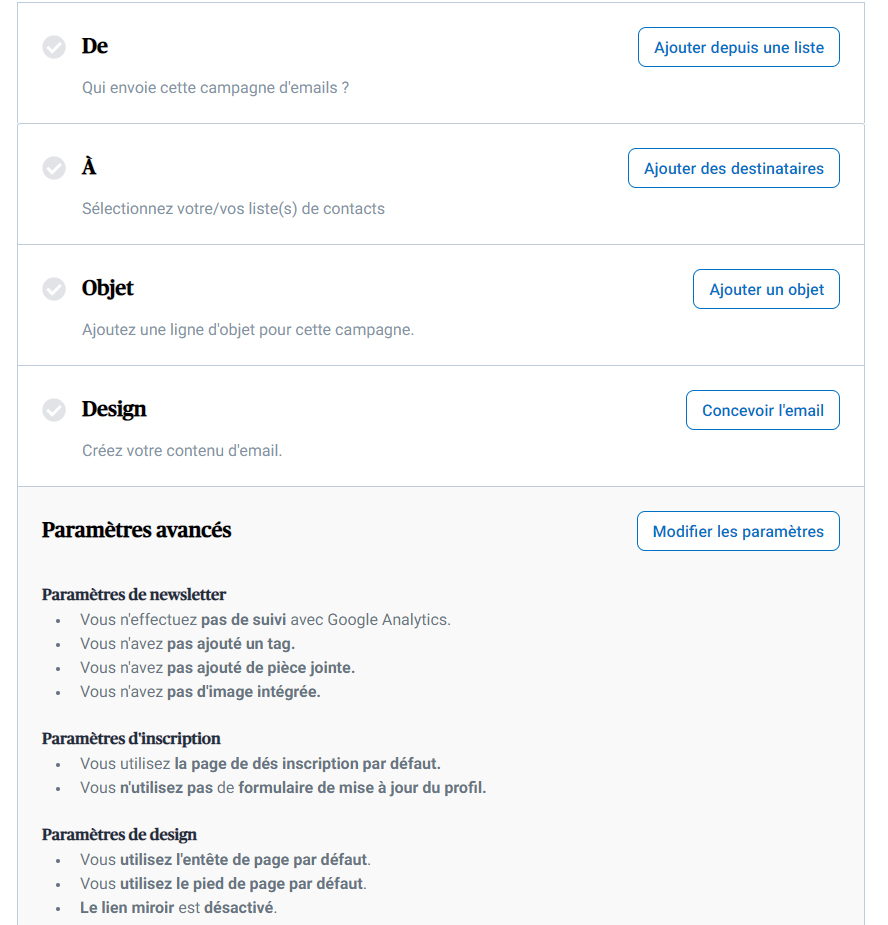 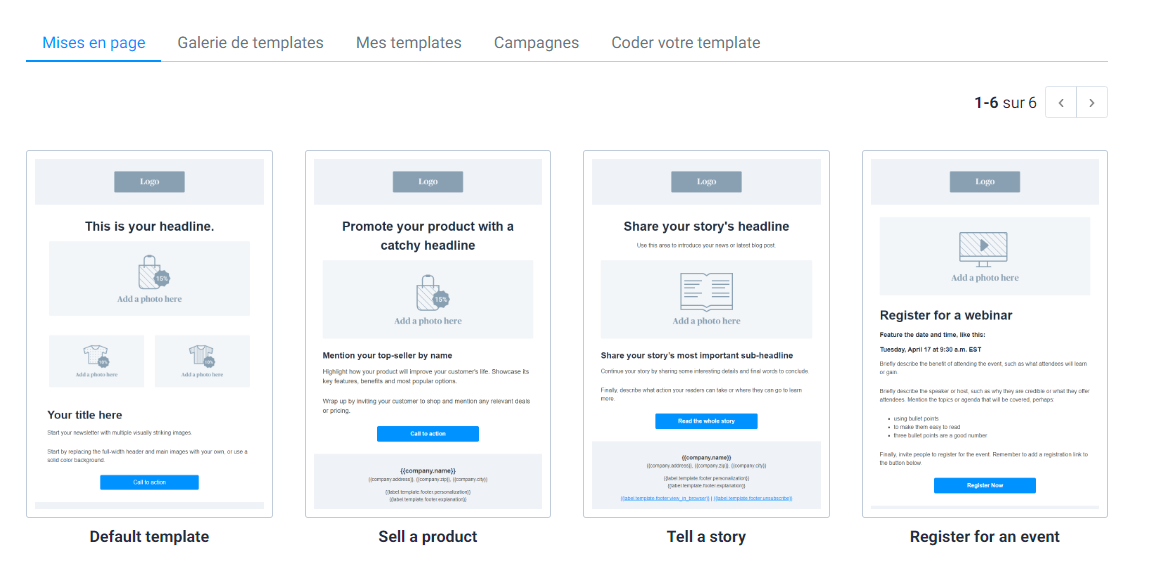 Choisissez un modèle existant ou retrouvez vos propres modèles
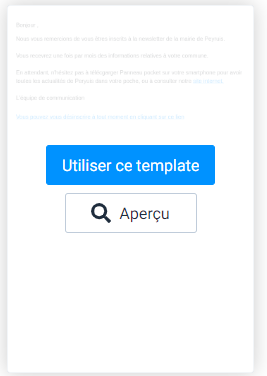 Quand je survole avec ma souris, je peux choisir des options :
Remplissez le formulaire
6
09/02/2023
Newsletter
54
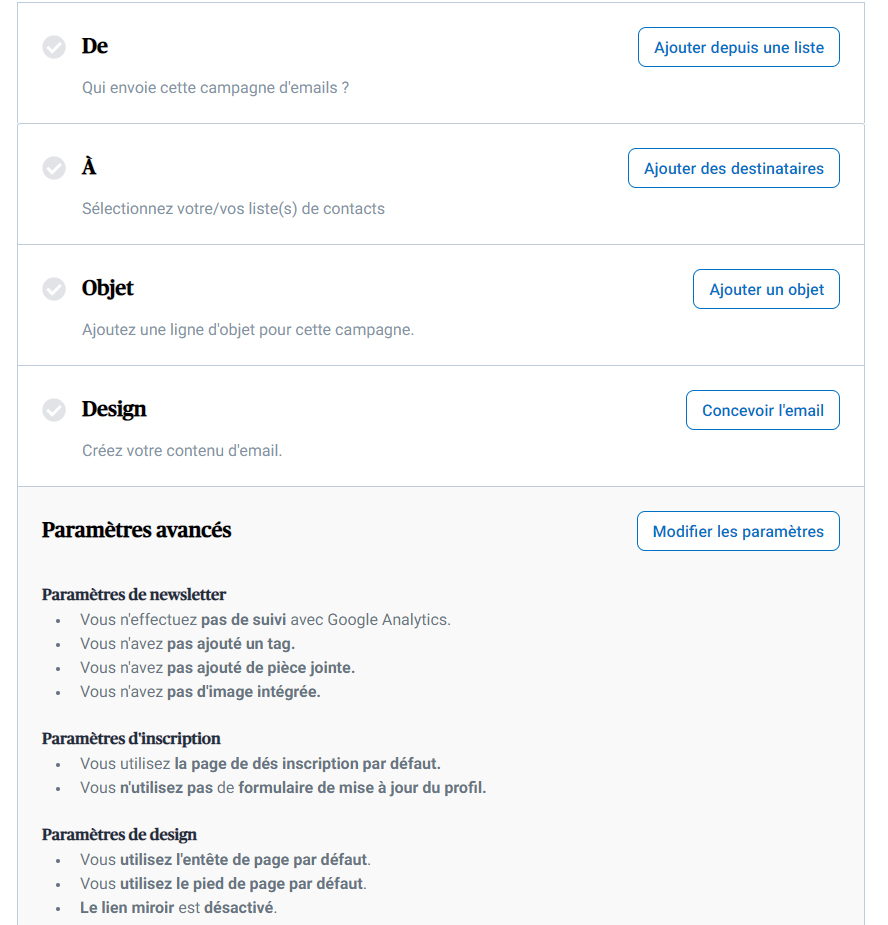 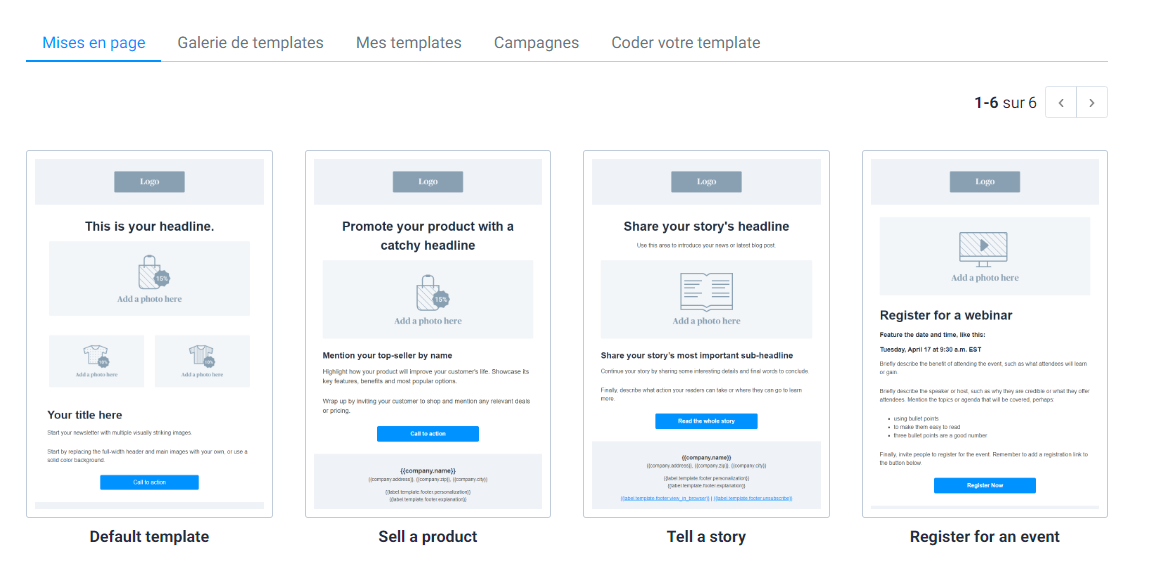 Choisissez un modèle existant ou retrouvez vos propres modèles
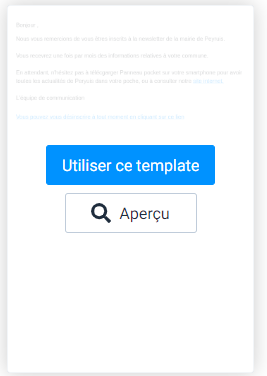 Quand je survole avec ma souris, je peux choisir des options :
Je retrouve le modèle choisis que je peux modifier (cf plus haut)
Remplissez le formulaire
6
09/02/2023
Newsletter
55
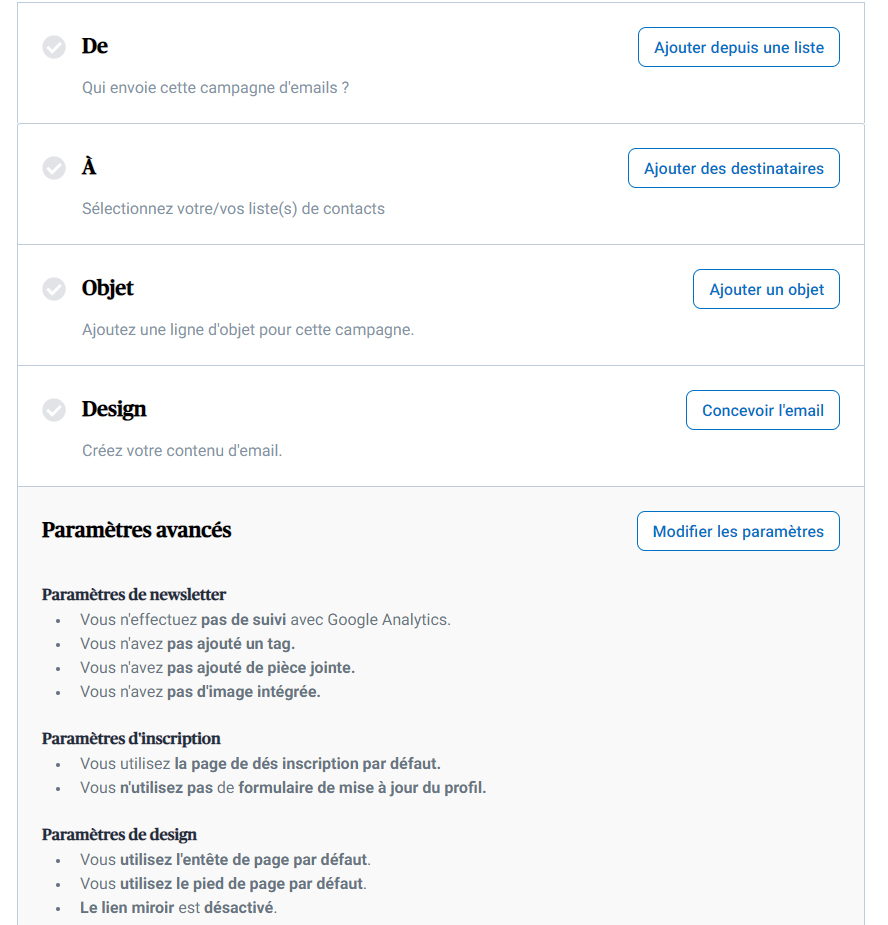 Vous pouvez notamment ajouter une pièce jointe à votre mail
Remplissez le formulaire
6
09/02/2023
Newsletter
56
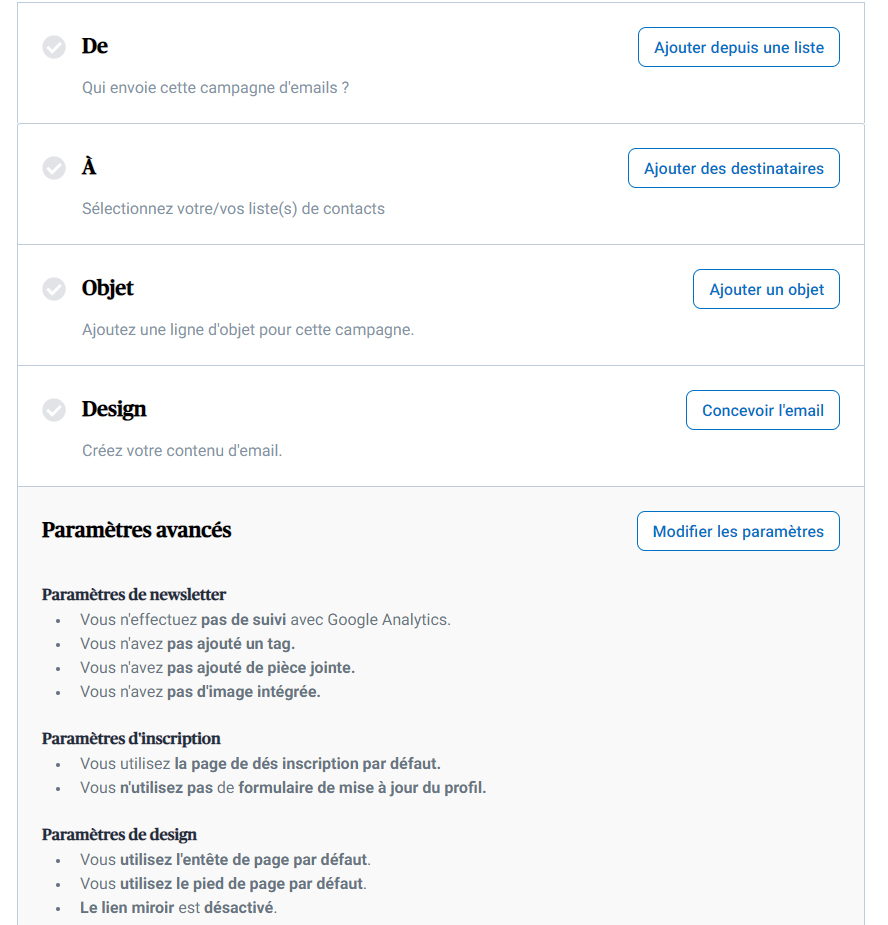 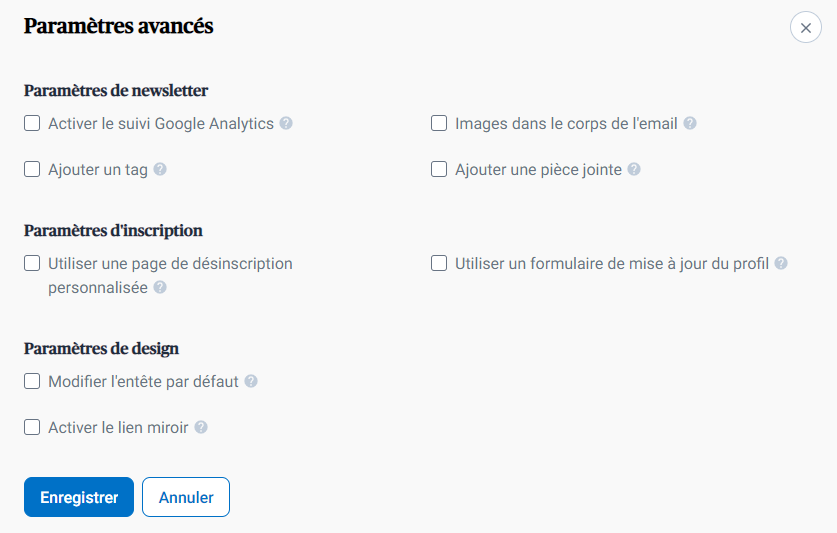 RGPD
Remplissez le formulaire
6
09/02/2023
Newsletter
57
📩 Envoyer
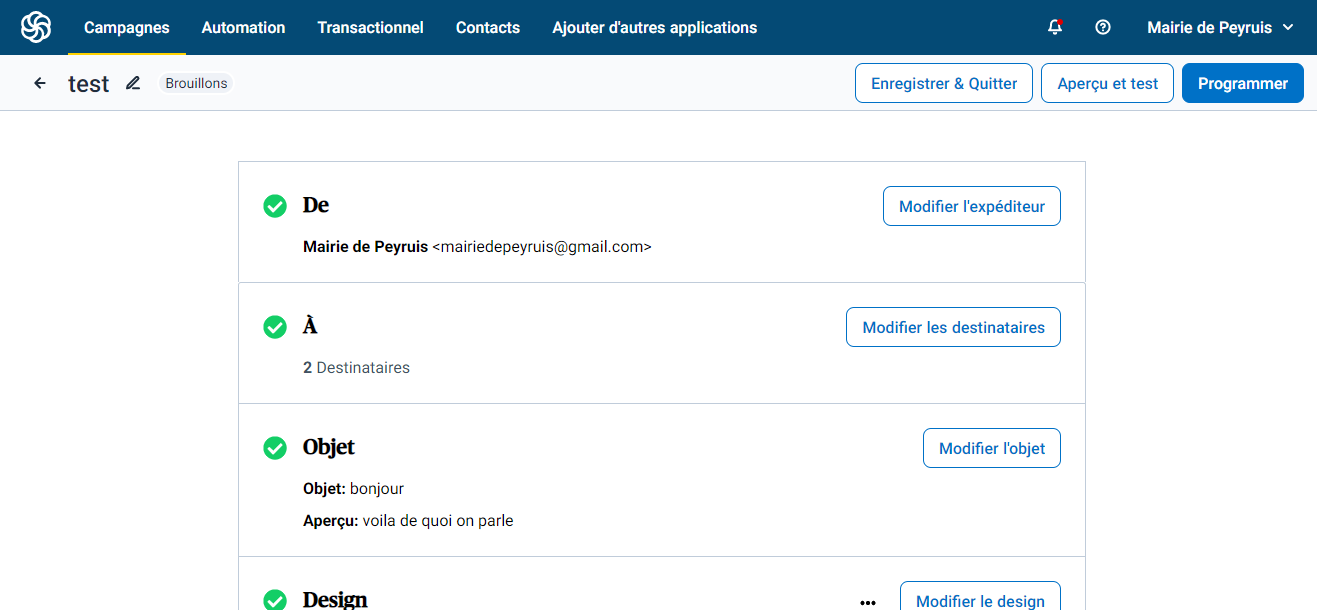 7
09/02/2023
Newsletter
58
📩 Envoyer
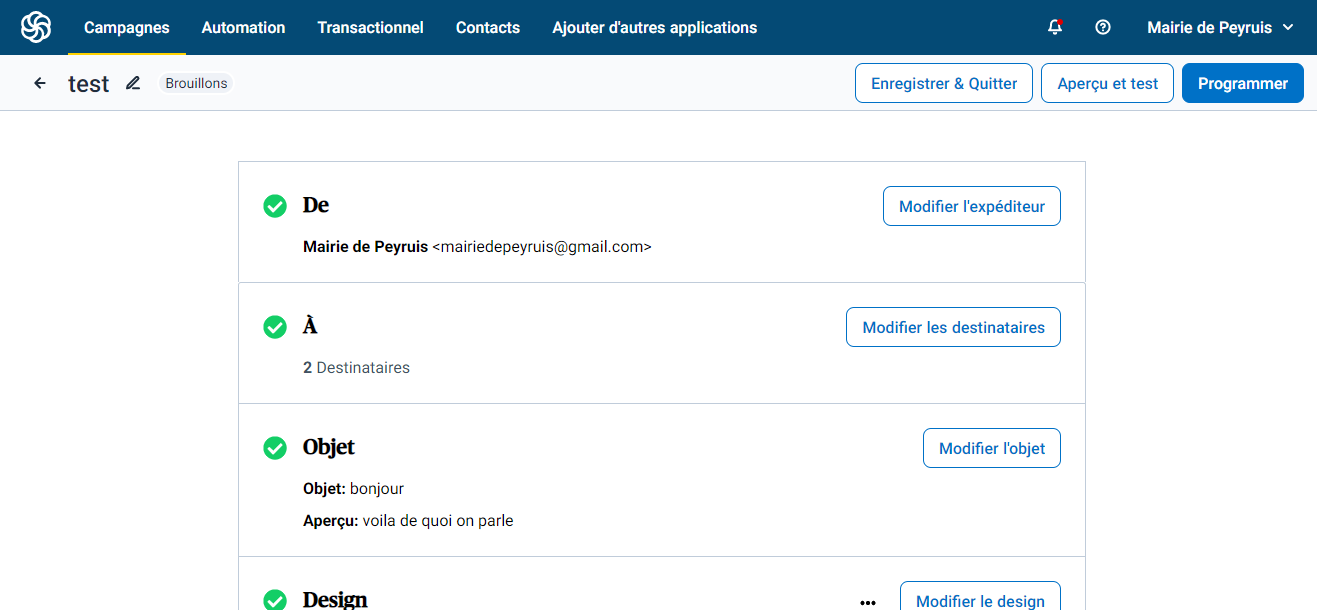 7
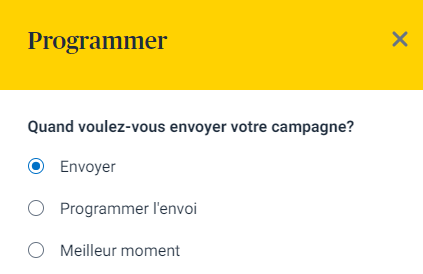 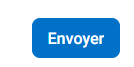 8
09/02/2023
Newsletter
59
📩 Envoyer
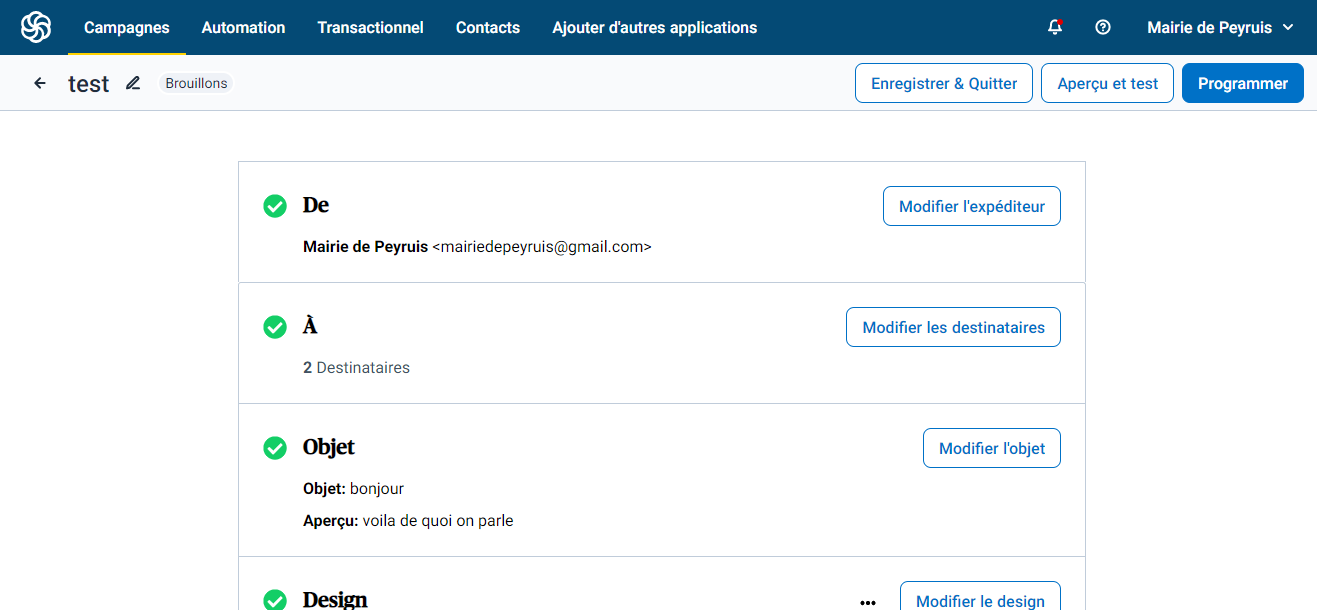 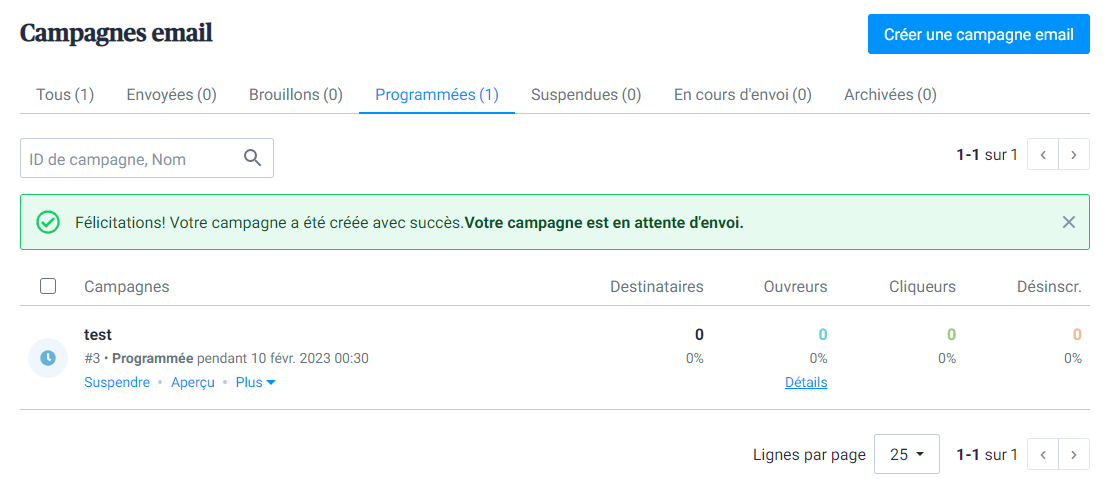 Retrouvez votre newsletter dans les campagnes programmées
9
09/02/2023
Newsletter
60
🤖 Comment automatiser un envoi ?
09/02/2023
Newsletter
61
🤖 Automation
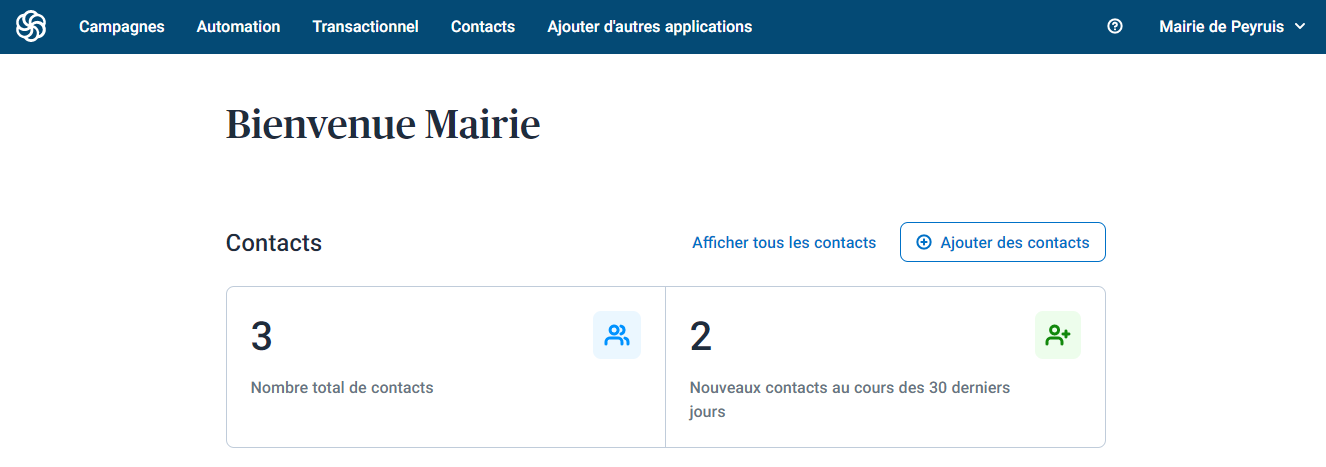 1
09/02/2023
Newsletter
62
🤖 Automation
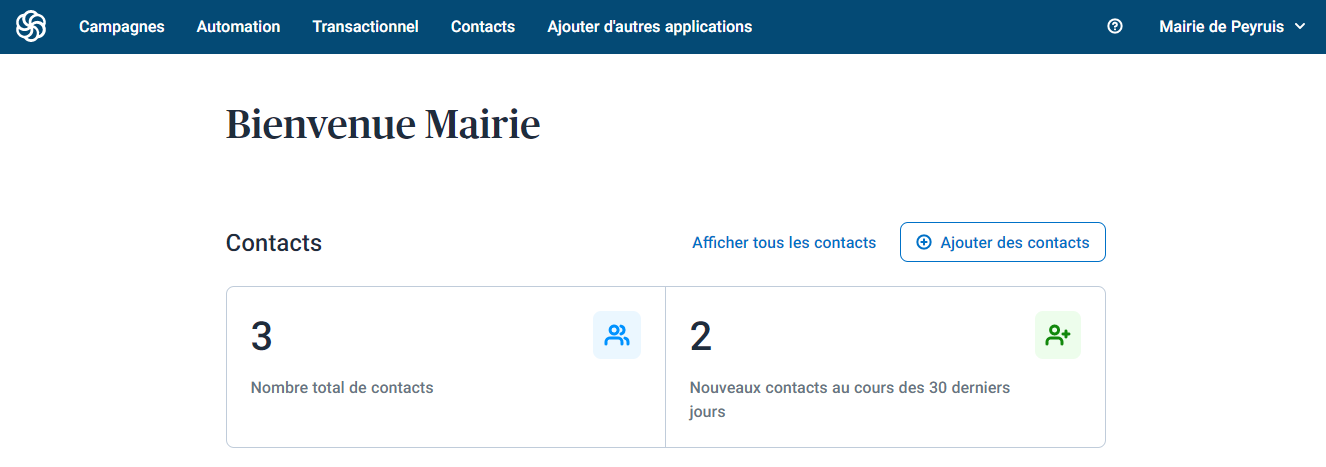 1
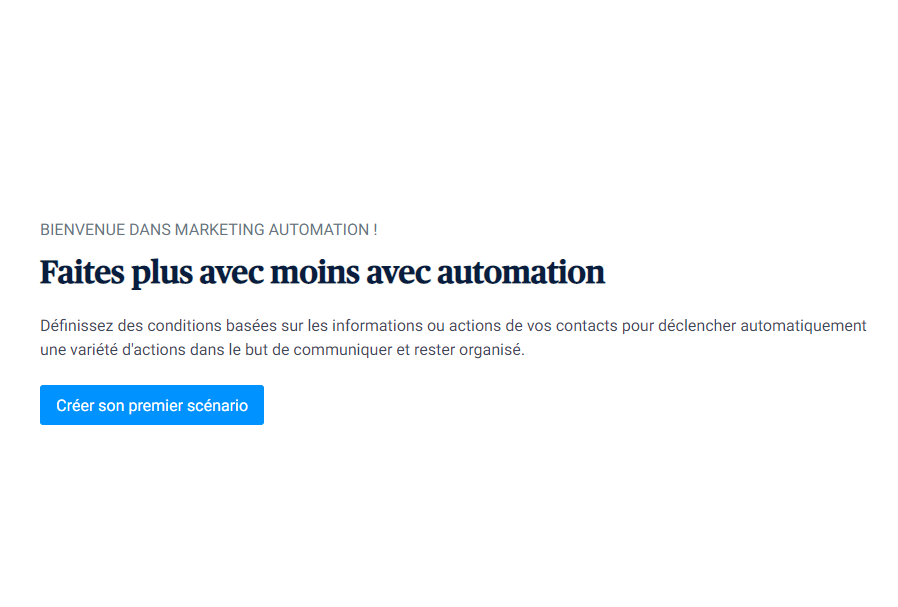 2
09/02/2023
Newsletter
63
🤖 Automation
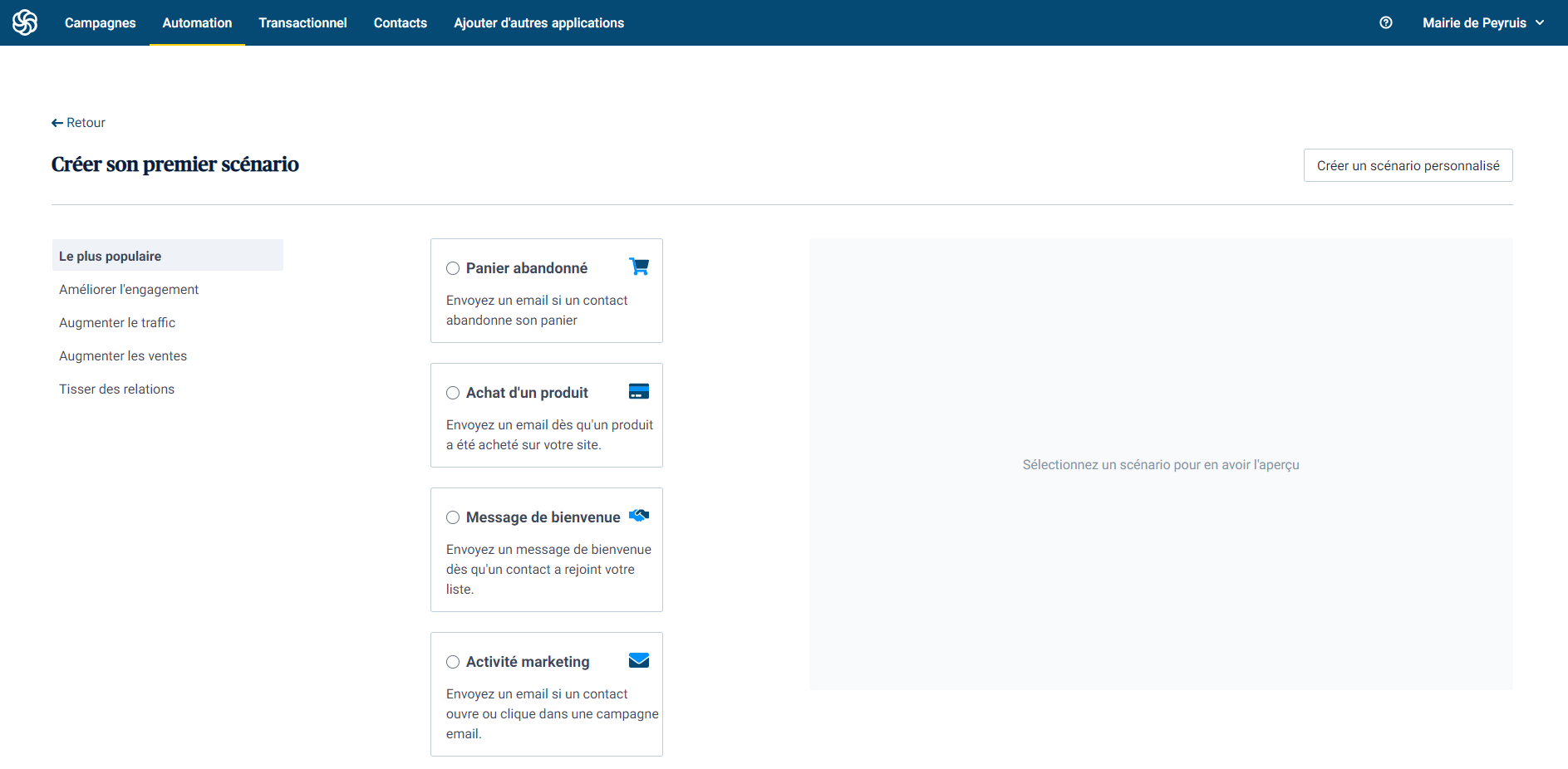 3
09/02/2023
Newsletter
64
🤖 Automation
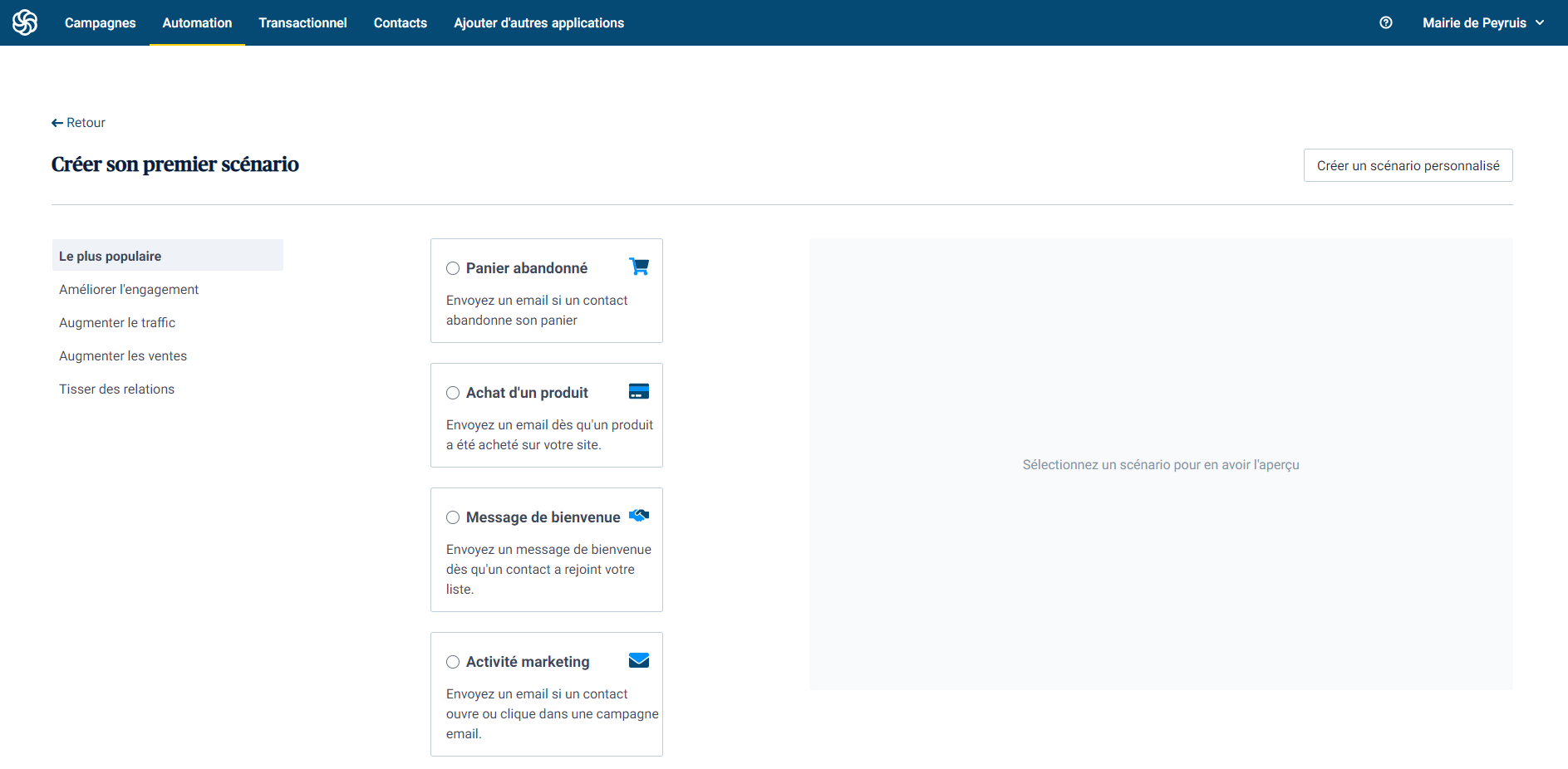 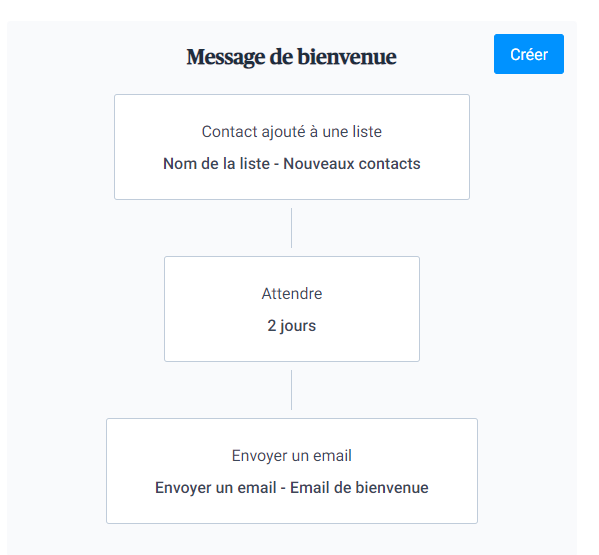 4
3
09/02/2023
65
Newsletter
🤖 Automation
Choisissez les paramètres qui vous conviennent
5
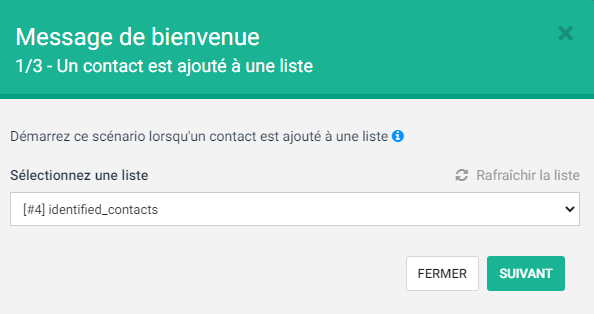 09/02/2023
Newsletter
66
🤖 Automation
Choisissez les paramètres qui vous conviennent
5
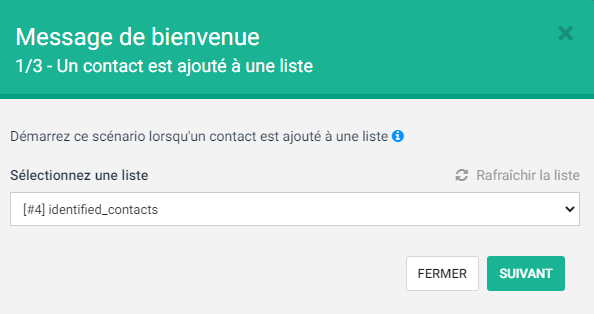 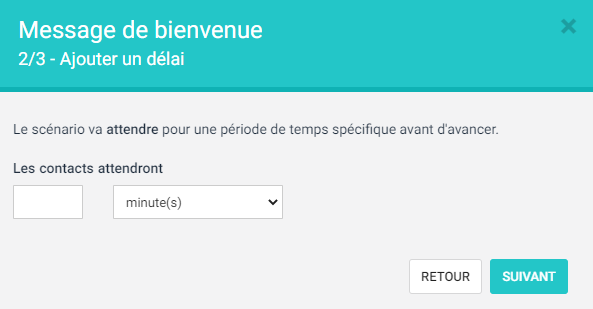 09/02/2023
Newsletter
67
🤖 Automation
Choisissez les paramètres qui vous conviennent
5
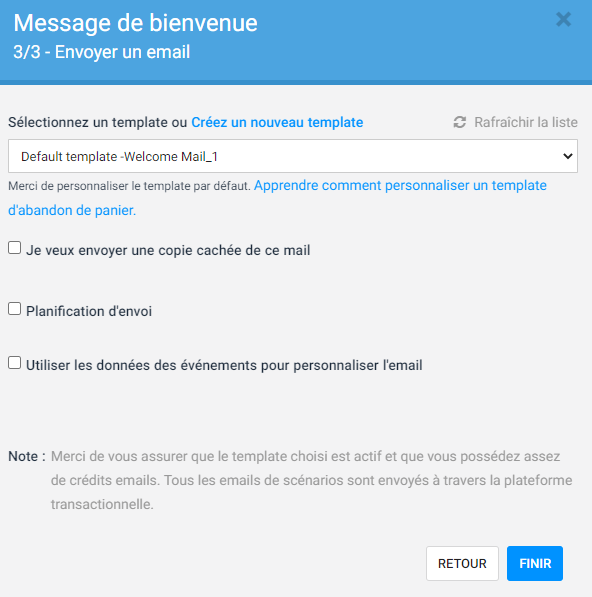 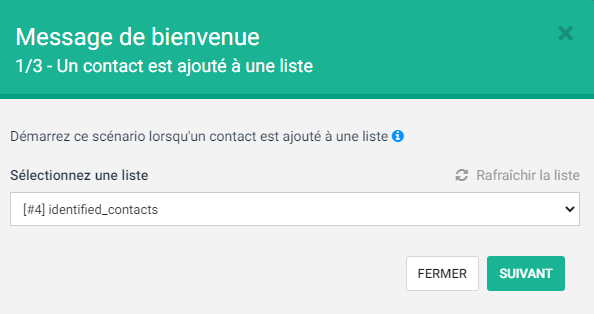 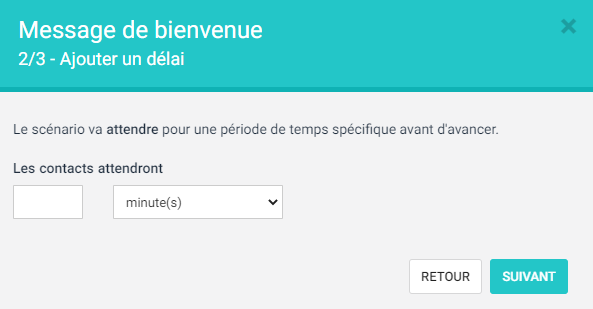 09/02/2023
Newsletter
68
🤖 Automation
Vérifiez et/ou modifiez votre scénario
6
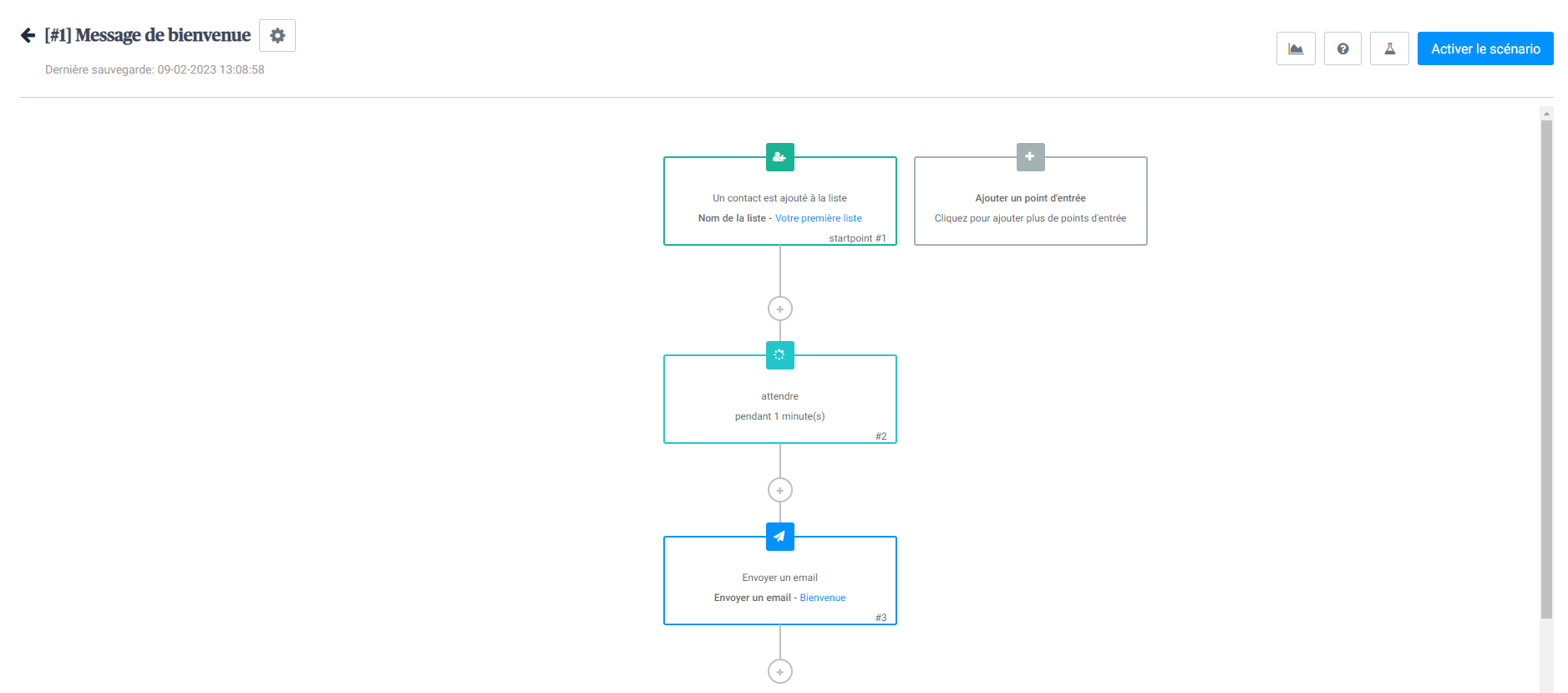 Vous pouvez ajouter des actions à votre scénario
09/02/2023
Newsletter
69
🤖 Automation
Vérifiez et/ou modifiez votre scénario
6
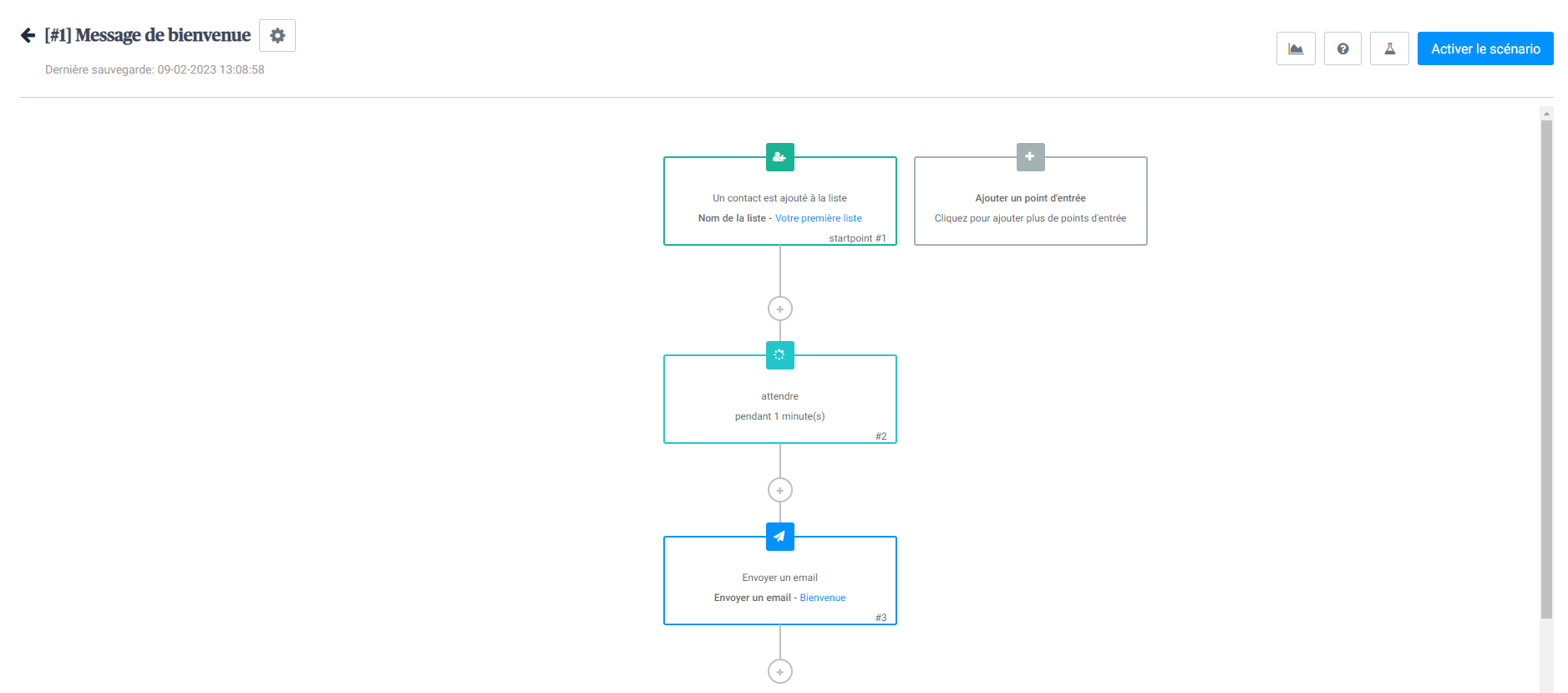 Vous pouvez ajouter des actions à votre scénario
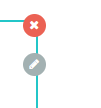 Et supprimer ou modifier des étapes
09/02/2023
Newsletter
70
🤖 Automation
Activez votre scénario
7
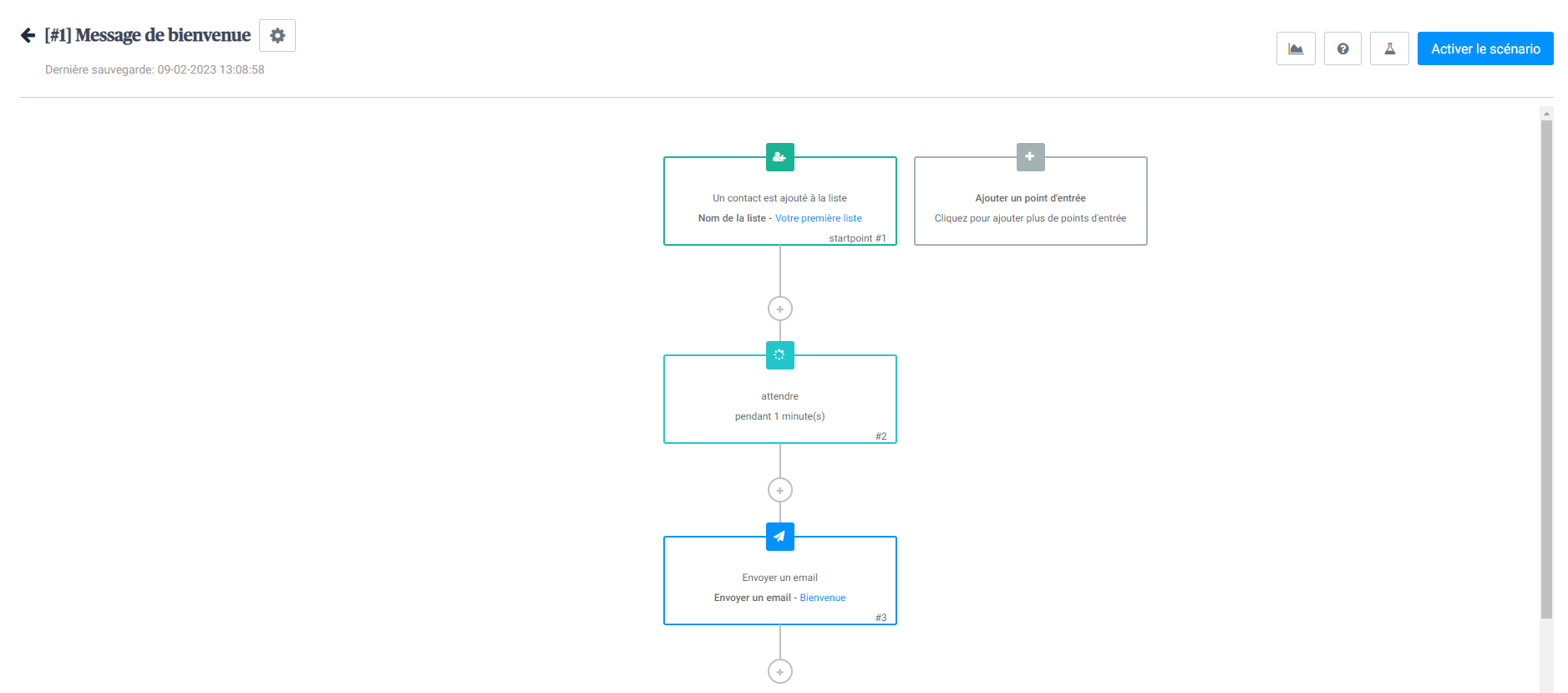 09/02/2023
Newsletter
71
🤖 Automation
Activez votre scénario
7
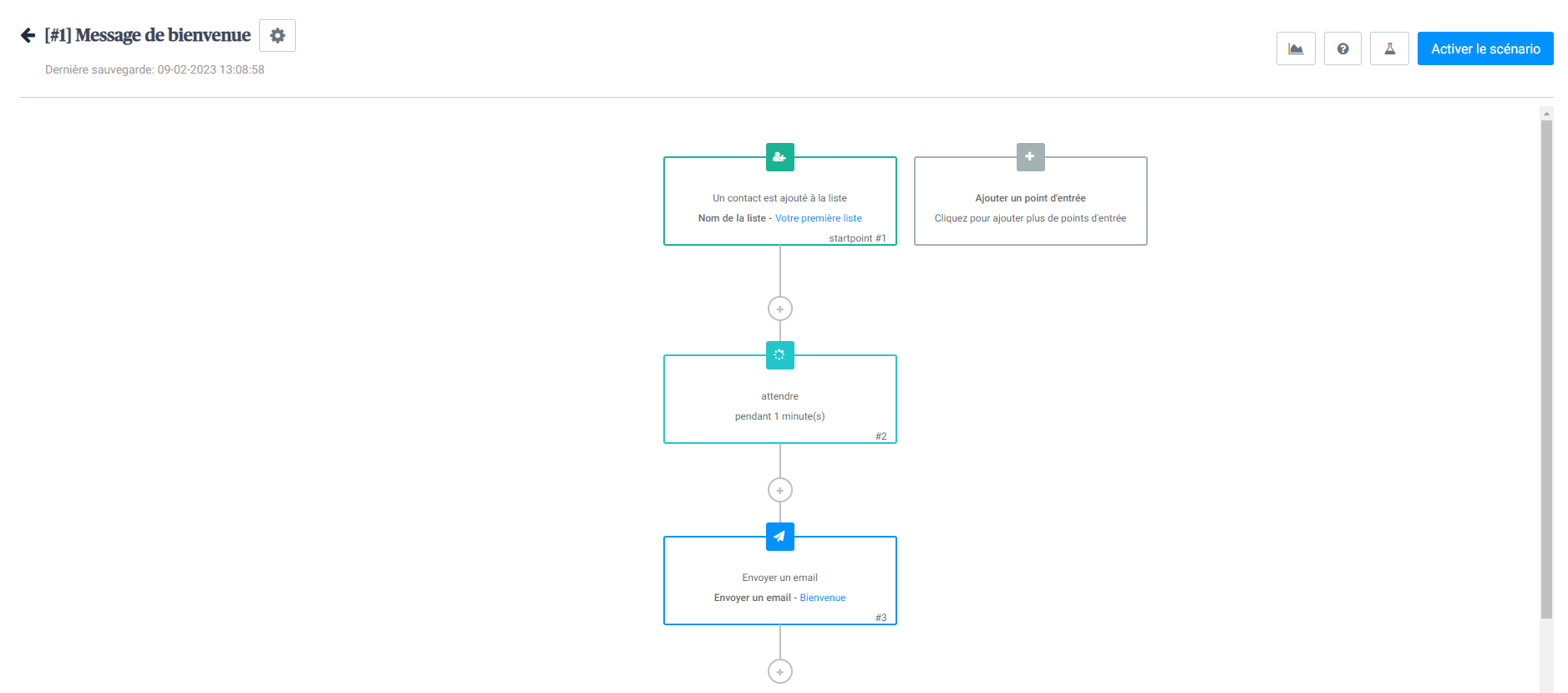 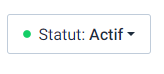 09/02/2023
Newsletter
72
🤖 Automation
Retrouvez votre scénario dans « automation »
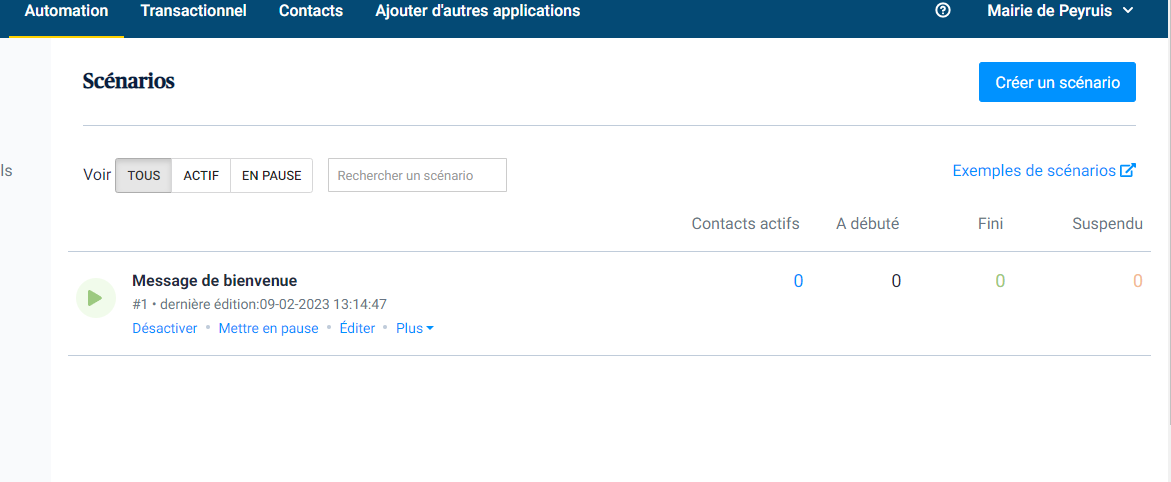 09/02/2023
Newsletter
73
💡 Bon à savoir
👉 Pour télécharger des photos libres de droit
	
Unsplash | https://unsplash.com/ 

Pixabay | https://pixabay.com/fr/ 

Freepik | https://fr.freepik.com/ 

👉 Webinar sur comment créer une newsletter sur sendinblue
bit.ly/tuto-sendiblue
09/02/2023
Newsletter
74
🤓 Avez-vous des questions ?
09/02/2023
Newsletter
75
MERCI
Et à très bientôt !
09/02/2023
Newsletter
76